Traumatologie axiálního skeletu
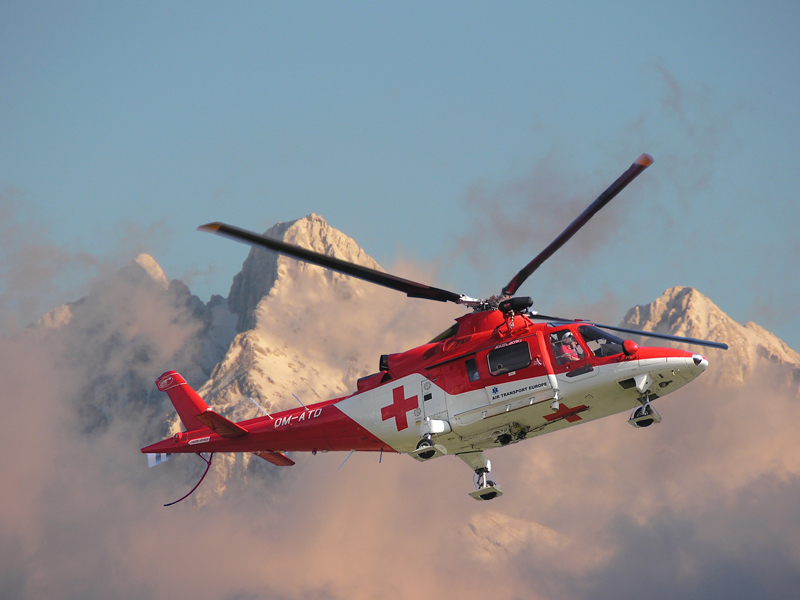 MUDr. Dušan Matejička
MUDr. Martin Prýmek
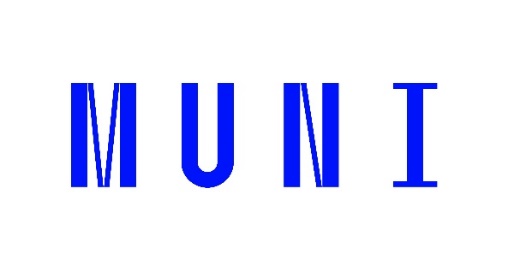 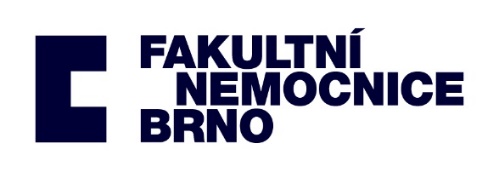 Ortopedická klinika LF MU a FN Brno
Ortopedická klinika LF MU a FNB
ÚRAZY PÁTEŘE
3-6 % 	všech úrazů

70 % hrudní a bederní
30 % krční

20 % jisté neurologické postižení
Ortopedická klinika LF MU a FNB
Etiologie spinálního traumatu
Leucht et al. 2009
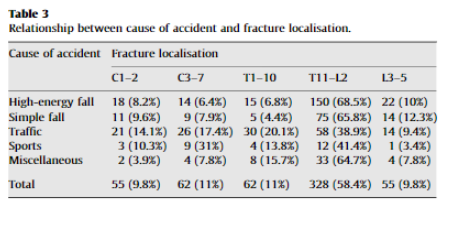 Ortopedická klinika LF MU a FNB
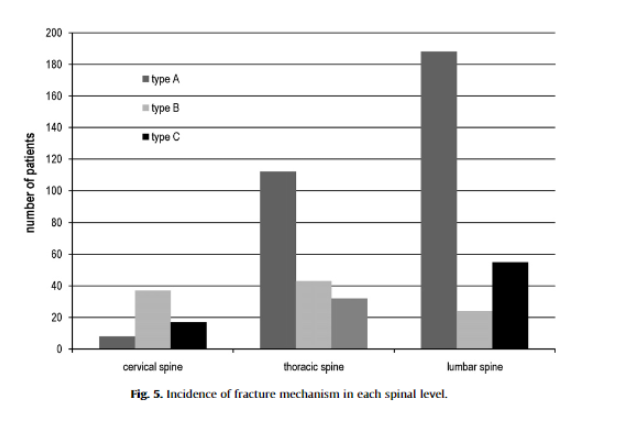 Ortopedická klinika LF MU a FNB
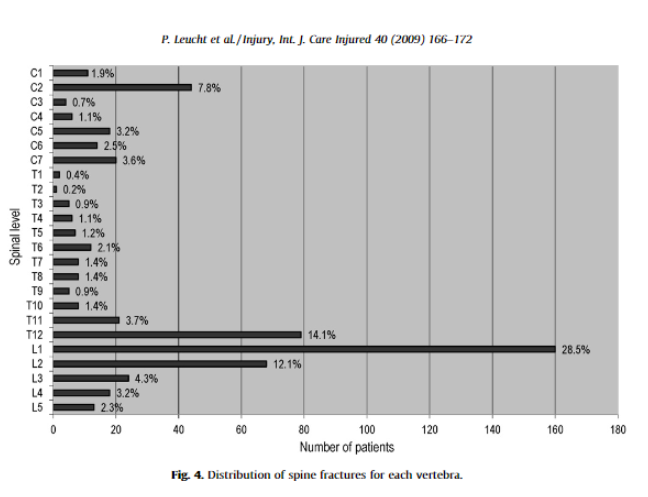 Ortopedická klinika LF MU a FNB
TYPY PORANĚNÍ
Tlak působící v ose páteře
	 Tlak působící ohyb
	 Rotace
	 Kombinace
Ortopedická klinika LF MU a FNB
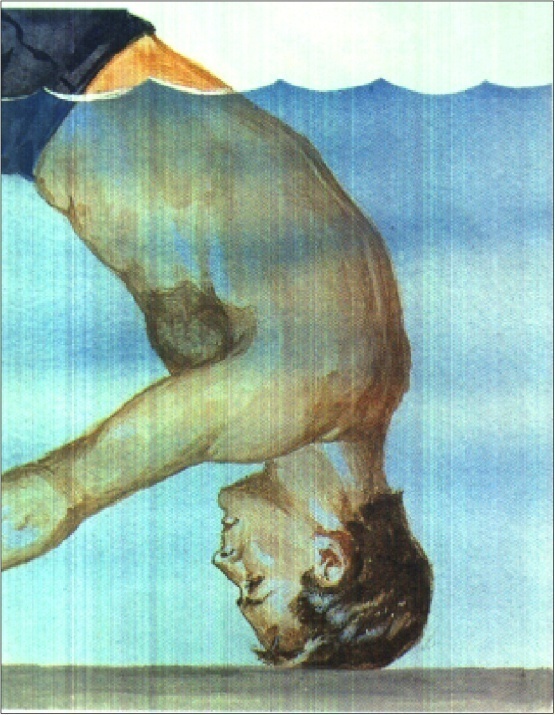 MECHANISMUS ÚRAZU
High energy trauma – mladí pacienti
Nad 60let i low energy (osteoporoza)
45% Pády
45% Dopravní nehody whip slash injury
10% Sport
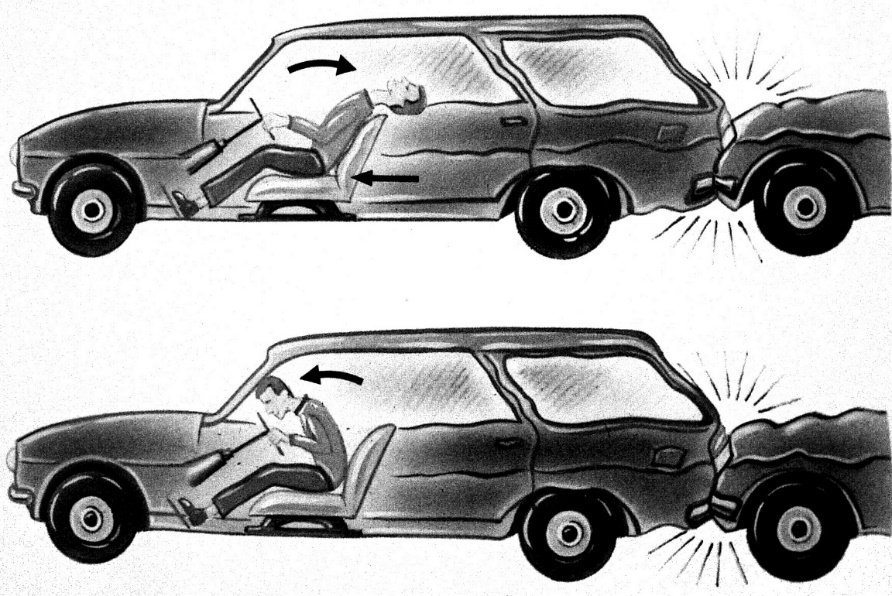 Ortopedická klinika LF MU a FNB
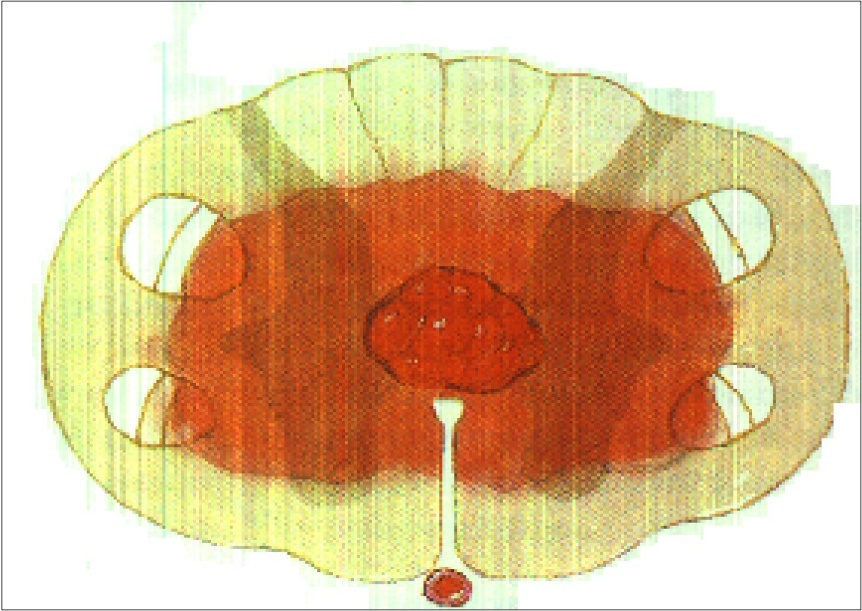 Hematomyelie
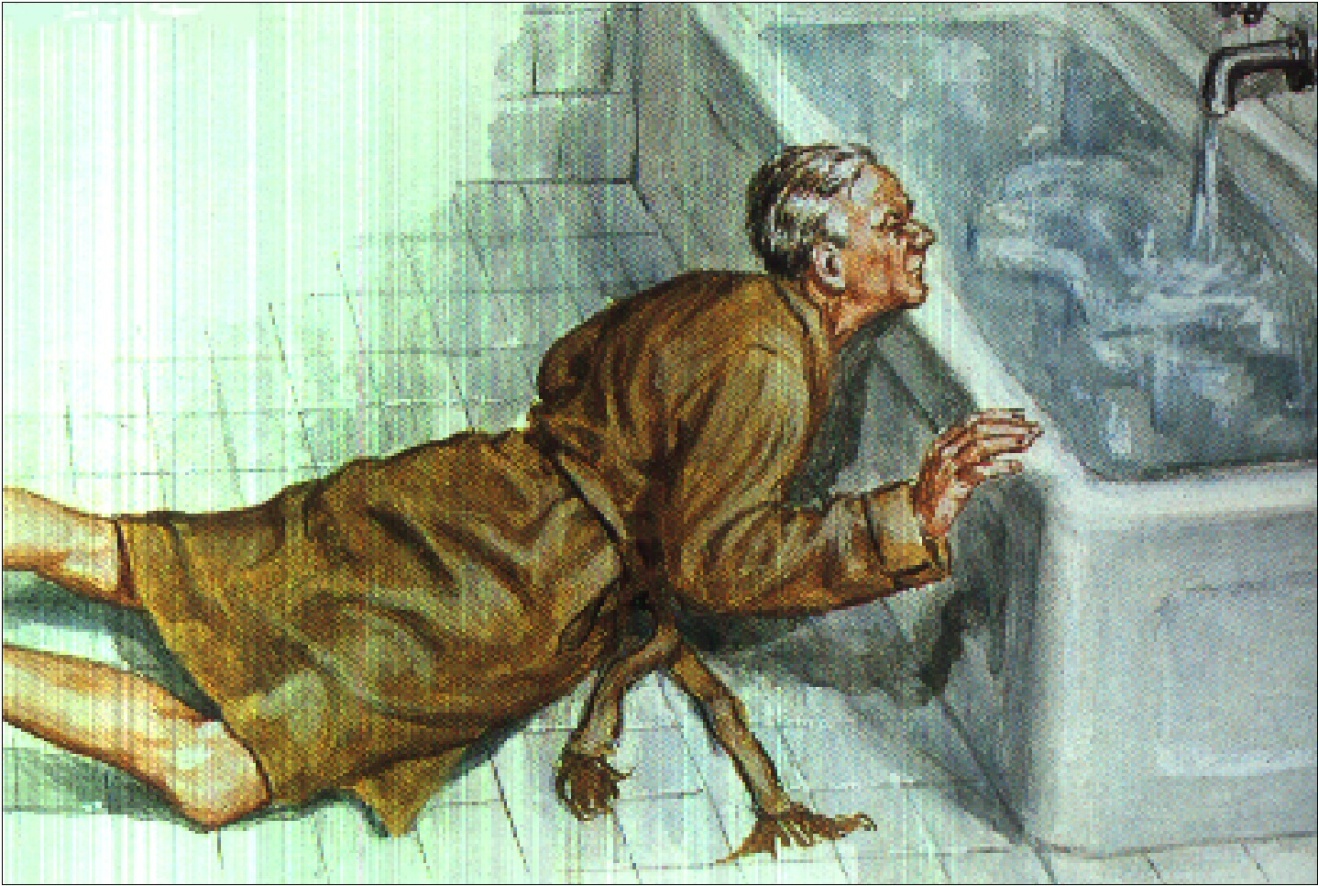 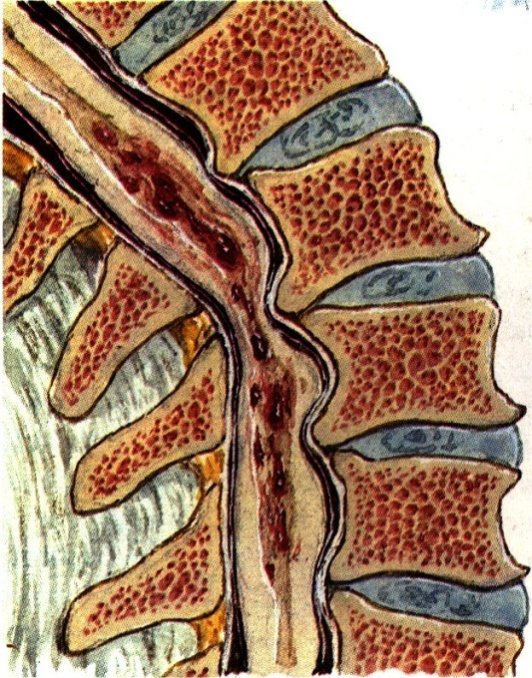 Ortopedická klinika LF MU a FNB
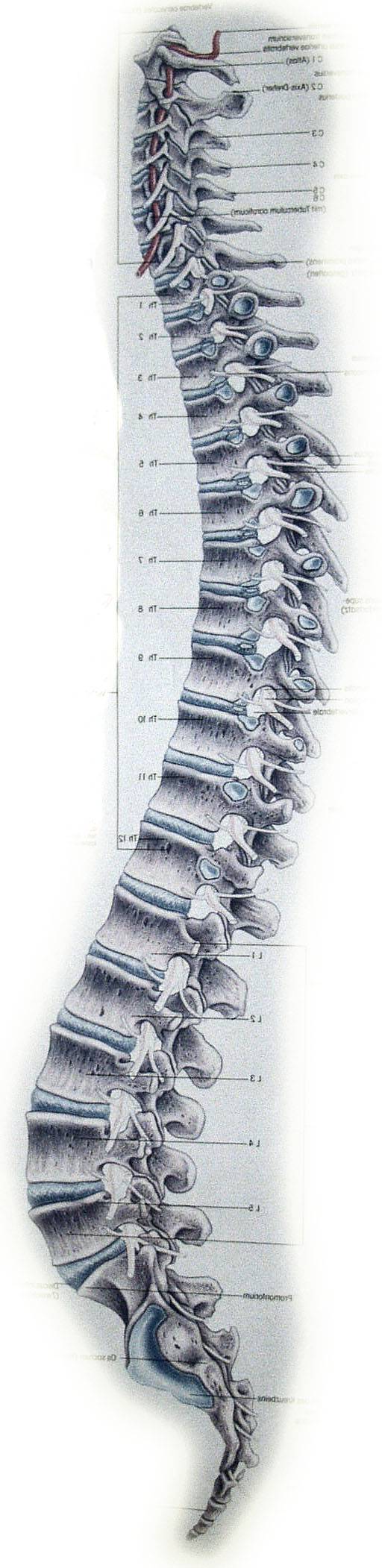 PÁTEŘ
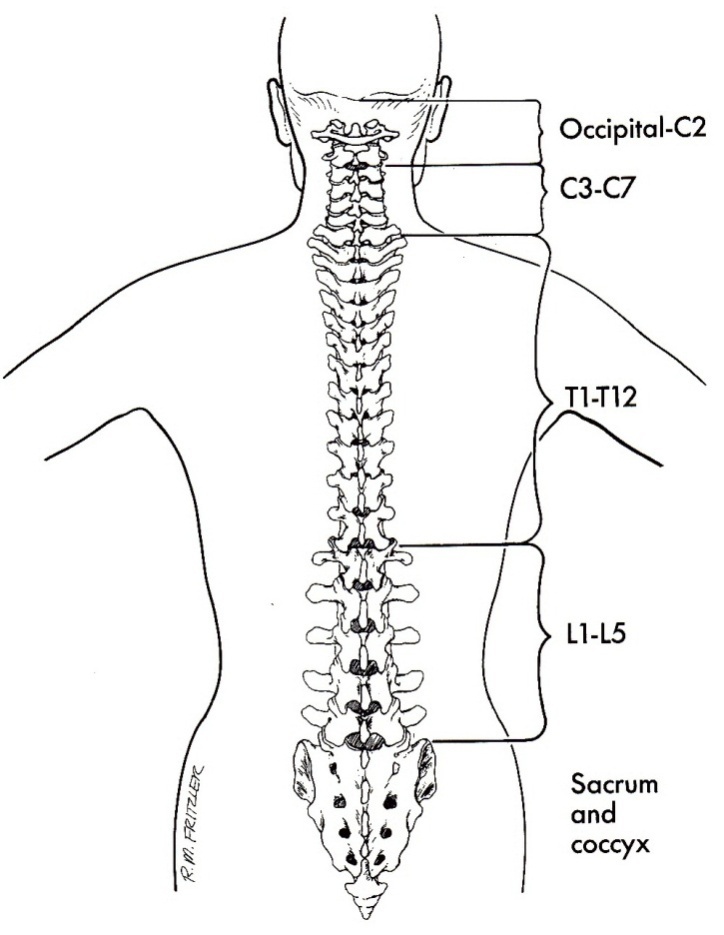 krční		C
hrudní		T
bederní		L
kost křížová
kostrč

podpora těla
ochrana míchy/dur. vaku
Ortopedická klinika LF MU a FNB
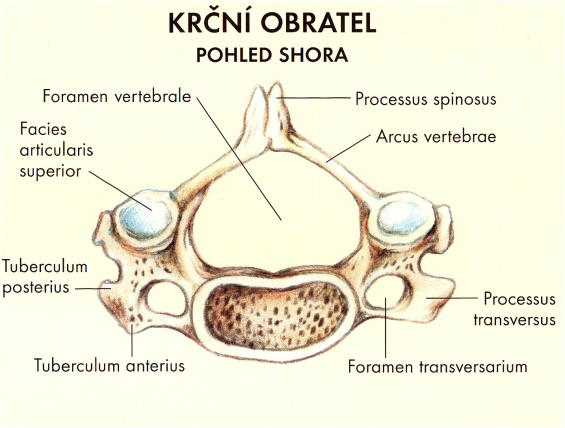 Stavba obratle
Obratlové tělo
Pedikly
Oblouk
Kloubní výběžky 
	- horní
	- dolní
Postranní výběžky
Trnový výběžek
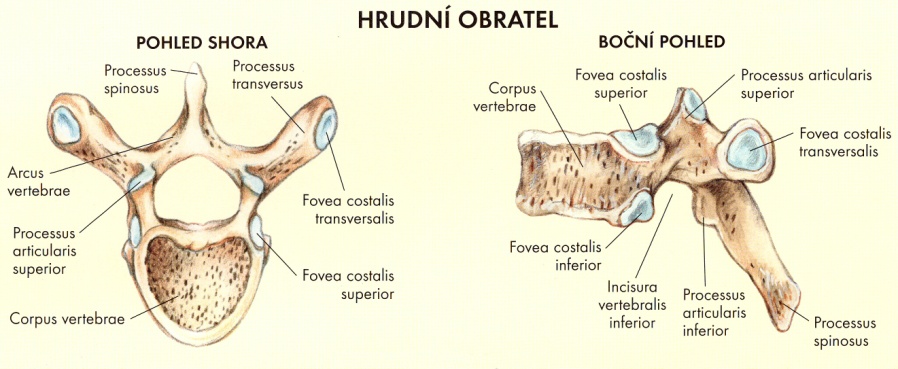 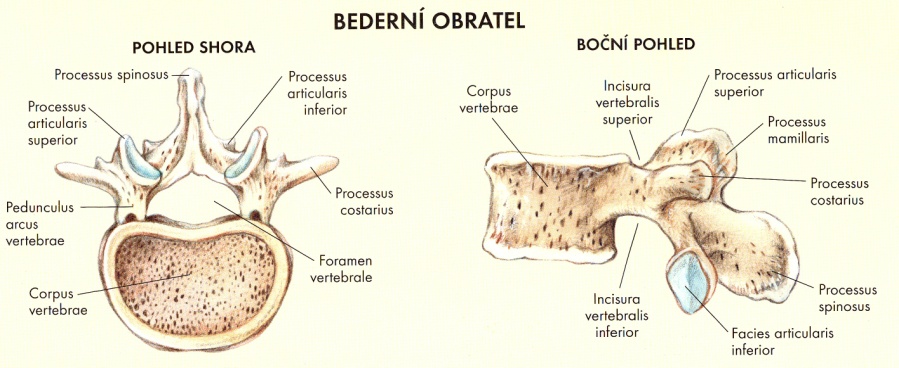 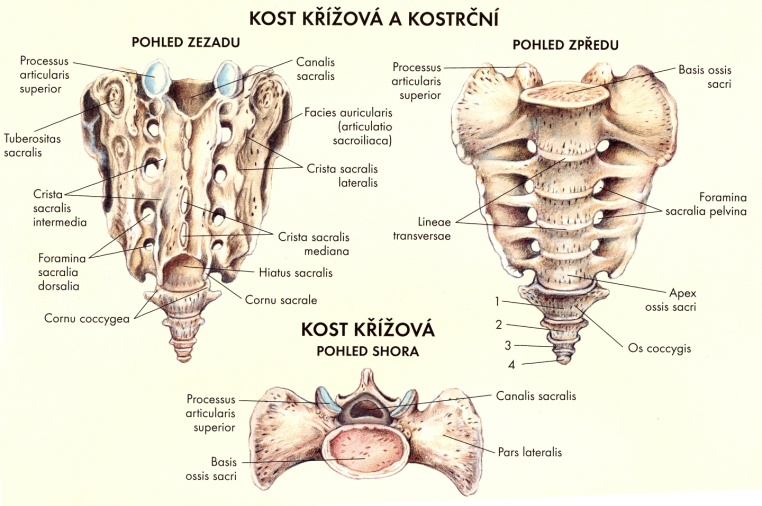 Ortopedická klinika LF MU a FNB
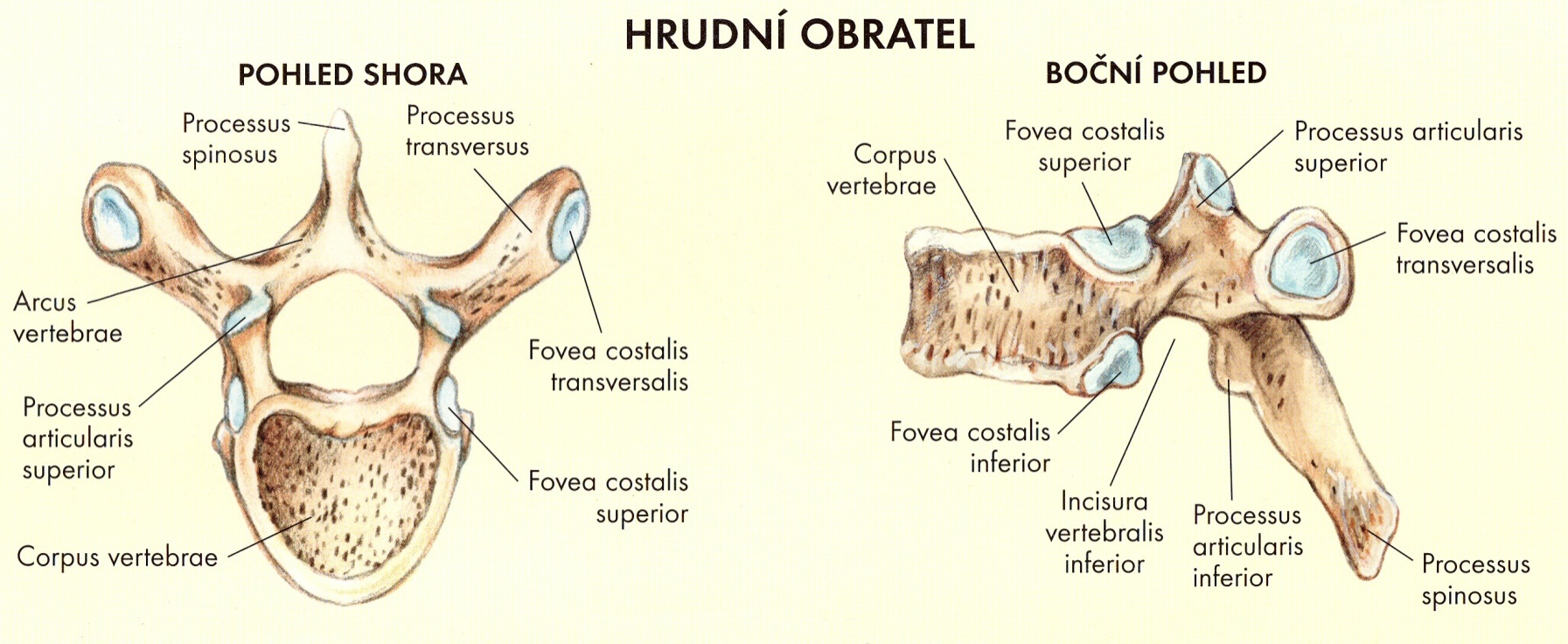 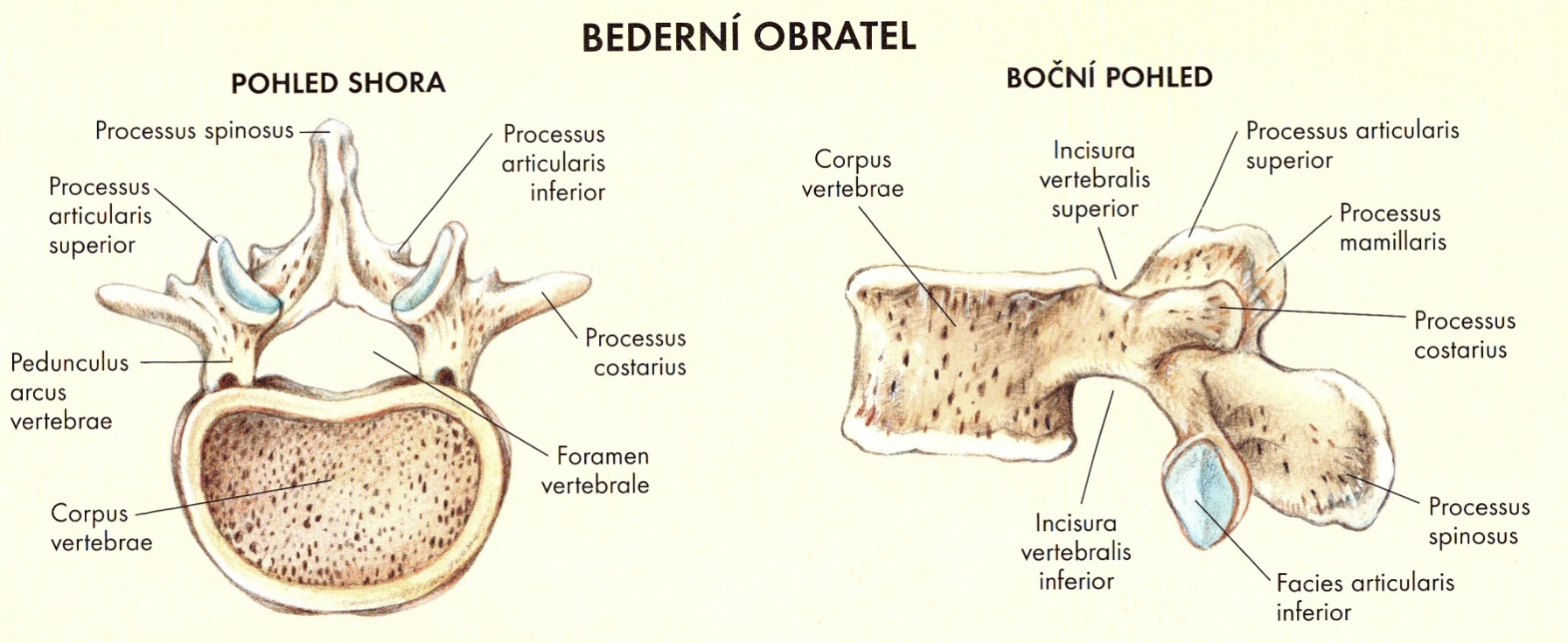 Ortopedická klinika LF MU a FNB
C1
C1 = atlas 
Oblouky + kloubní výběžky
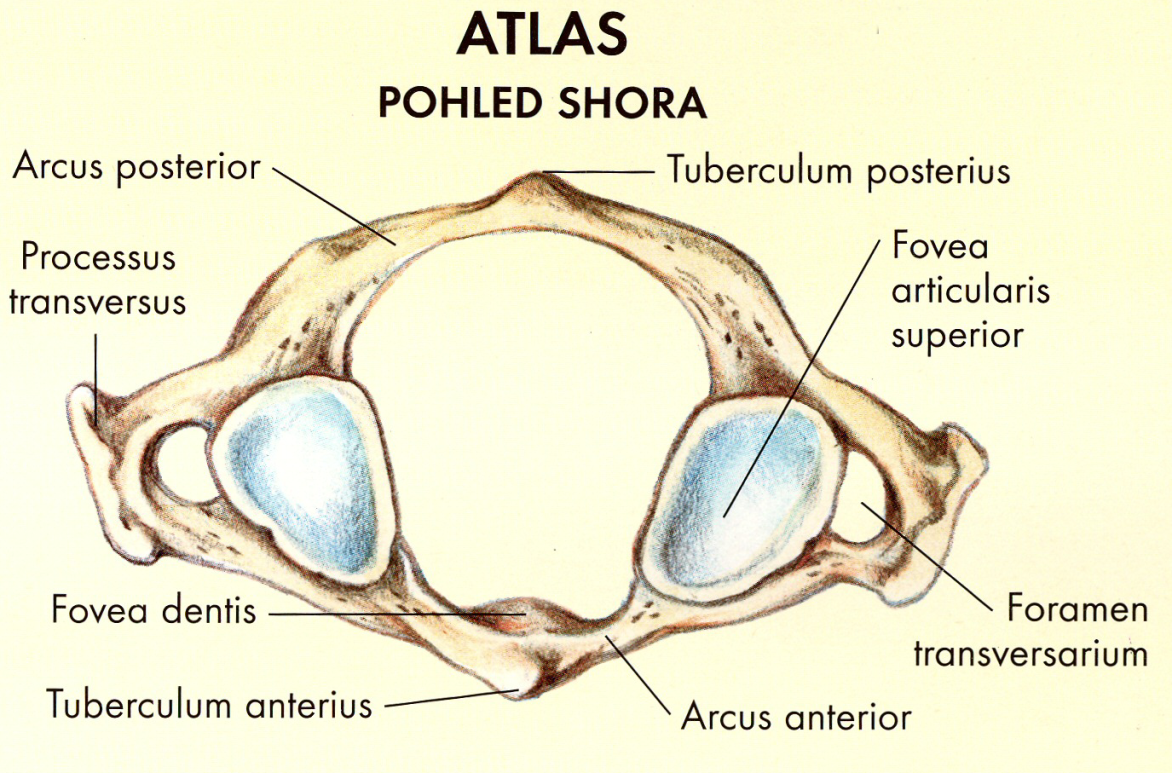 Ortopedická klinika LF MU a FNB
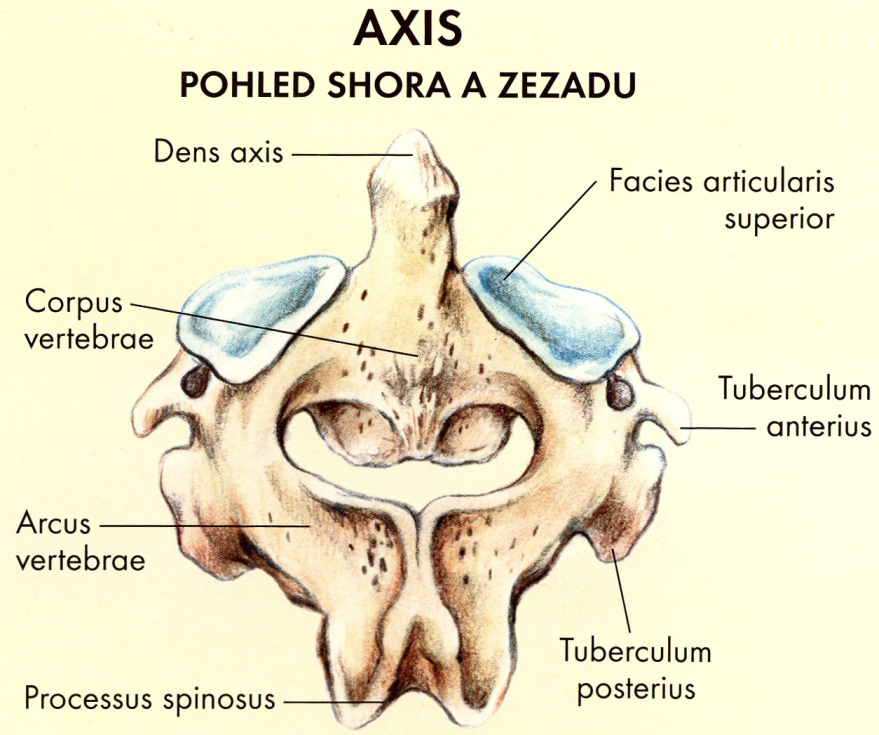 C2
axis, čepovec

Tělo
Zub
Kloubní výběžky
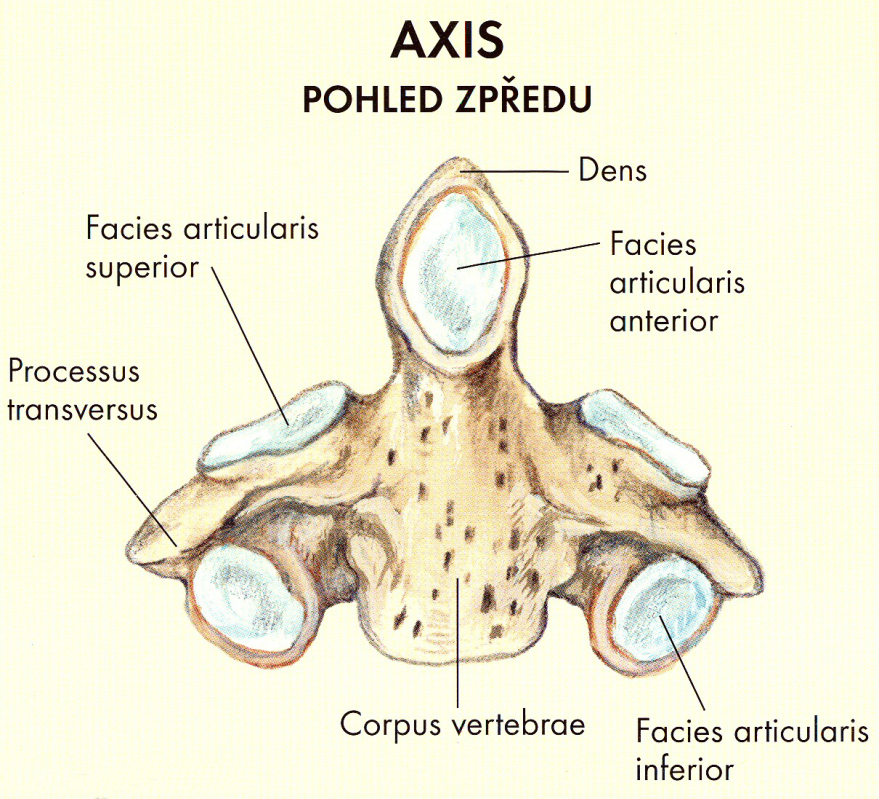 Ortopedická klinika LF MU a FNB
Zadní sloupec
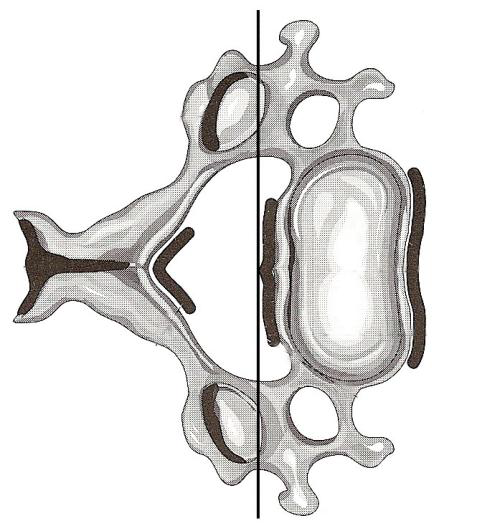 struktury zadního sloupce podle Holdswortha
Ortopedická klinika LF MU a FNB
Biomechanika subaxiální c-páteře
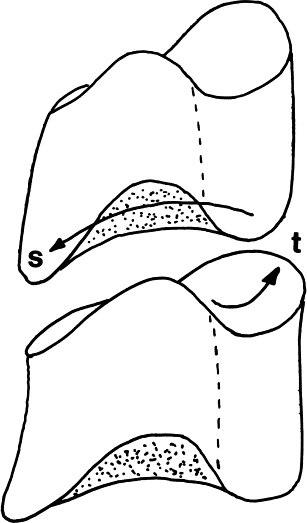 Roviny pohybů C-páteře – flexe, extenze, kývavé pohyby 
zabezpečené  sedlovitým tvarem artikulačního výběžku
Ortopedická klinika LF MU a FNB
Meziobratlová ploténkadiscus intervertebralis
Nucleus pulposus
Anulus fibrosus
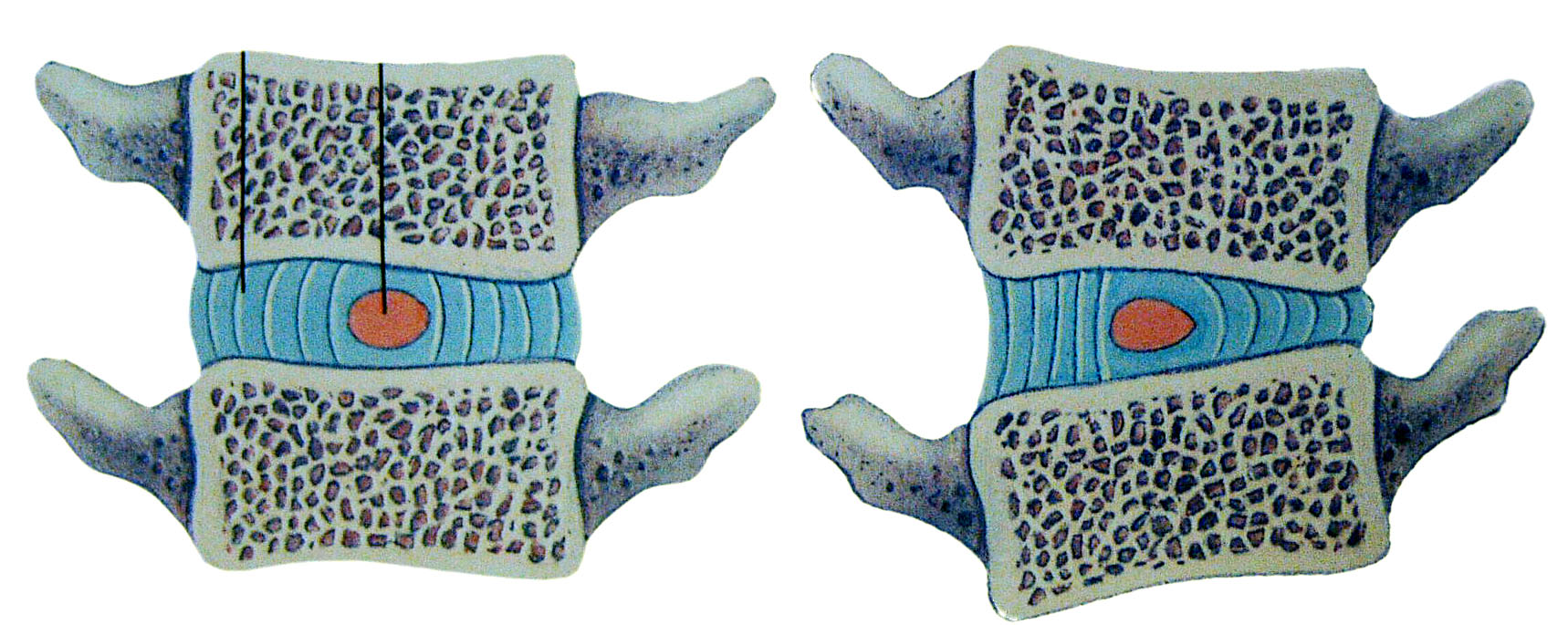 Ortopedická klinika LF MU a FNB
Denisova tříslupcová teorie – obsolentní !!
Dvousloupcová (Magerl)
Ortopedická klinika LF MU a FNB
Denisova tříslupcová teorie – obsolentní !!
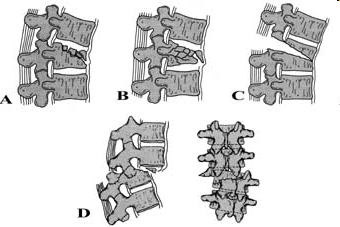 Ortopedická klinika LF MU a FNB
Dvousloupcová teorie (Magerl)
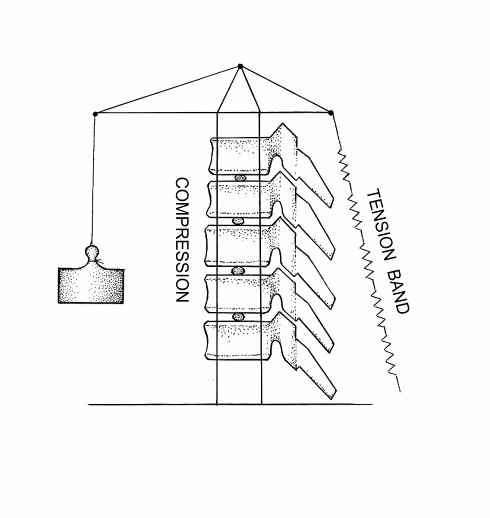 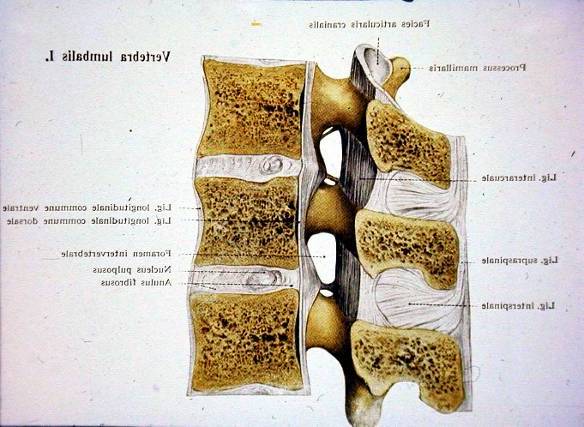 Ortopedická klinika LF MU a FNB
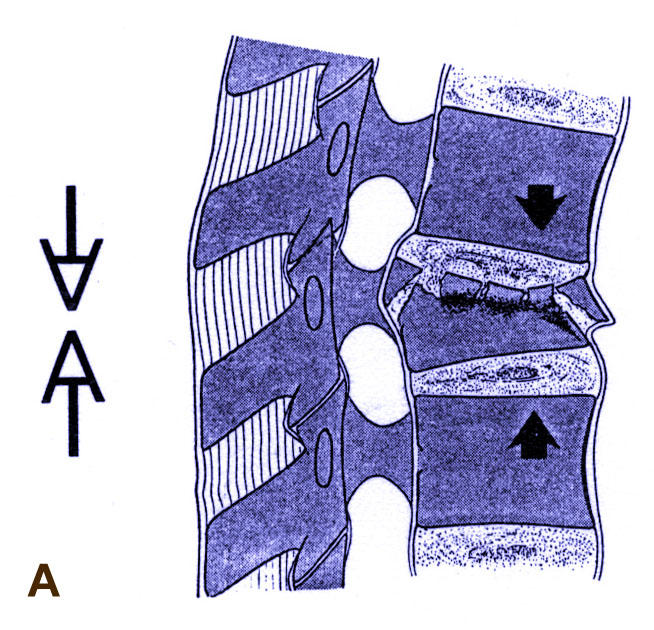 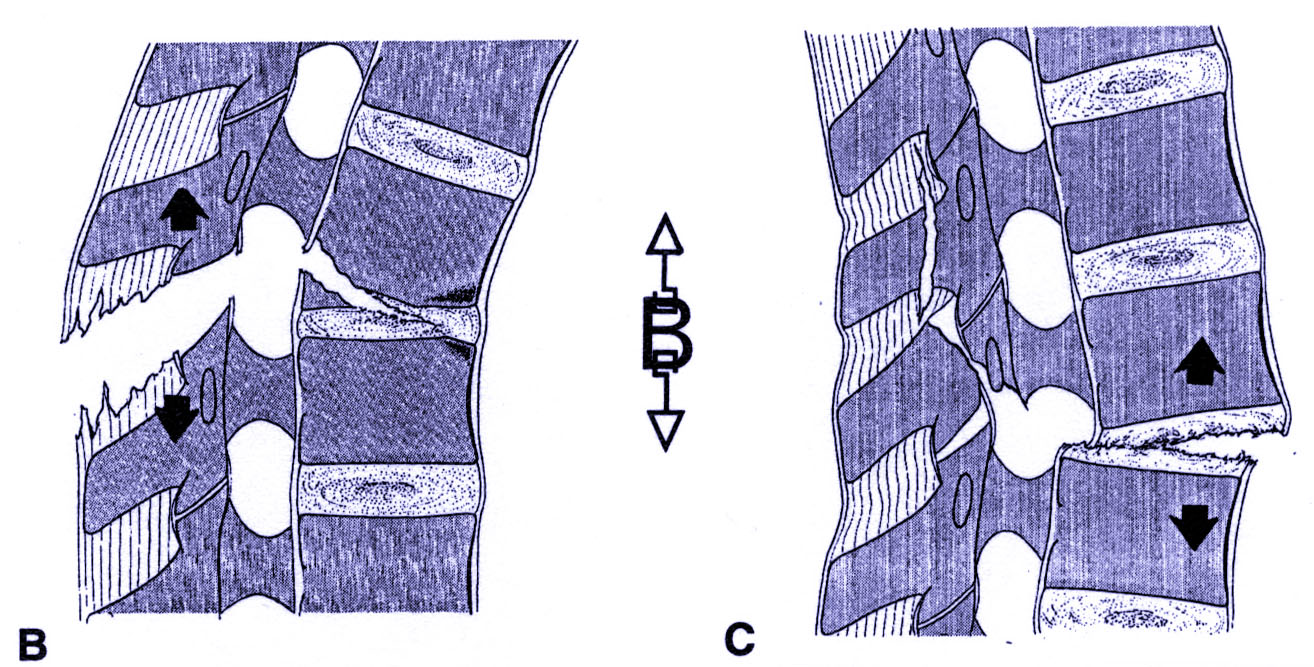 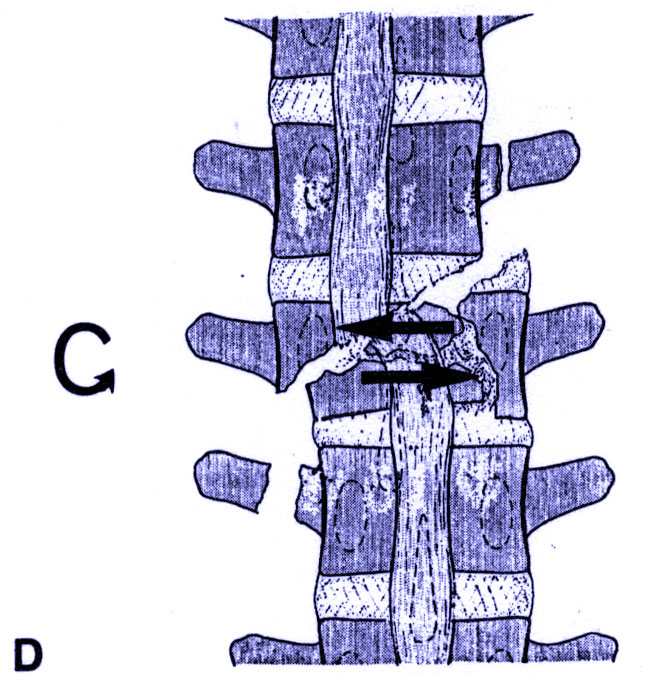 Flekční, extenční a rotační mechanismus
Ortopedická klinika LF MU a FNB
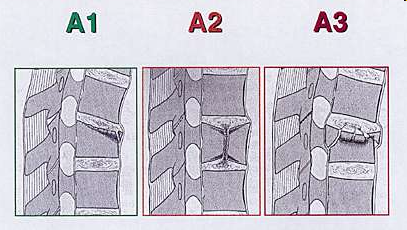 komprese
AO klasifikace (Magerl)
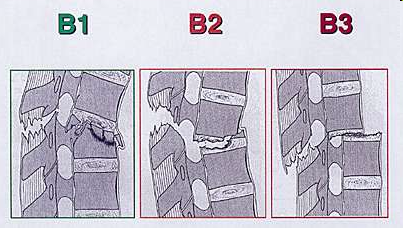 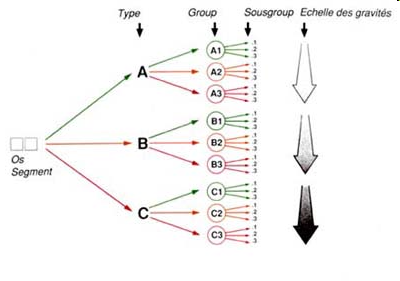 distrakce
A, B s rotací
Ortopedická klinika LF MU a FNB
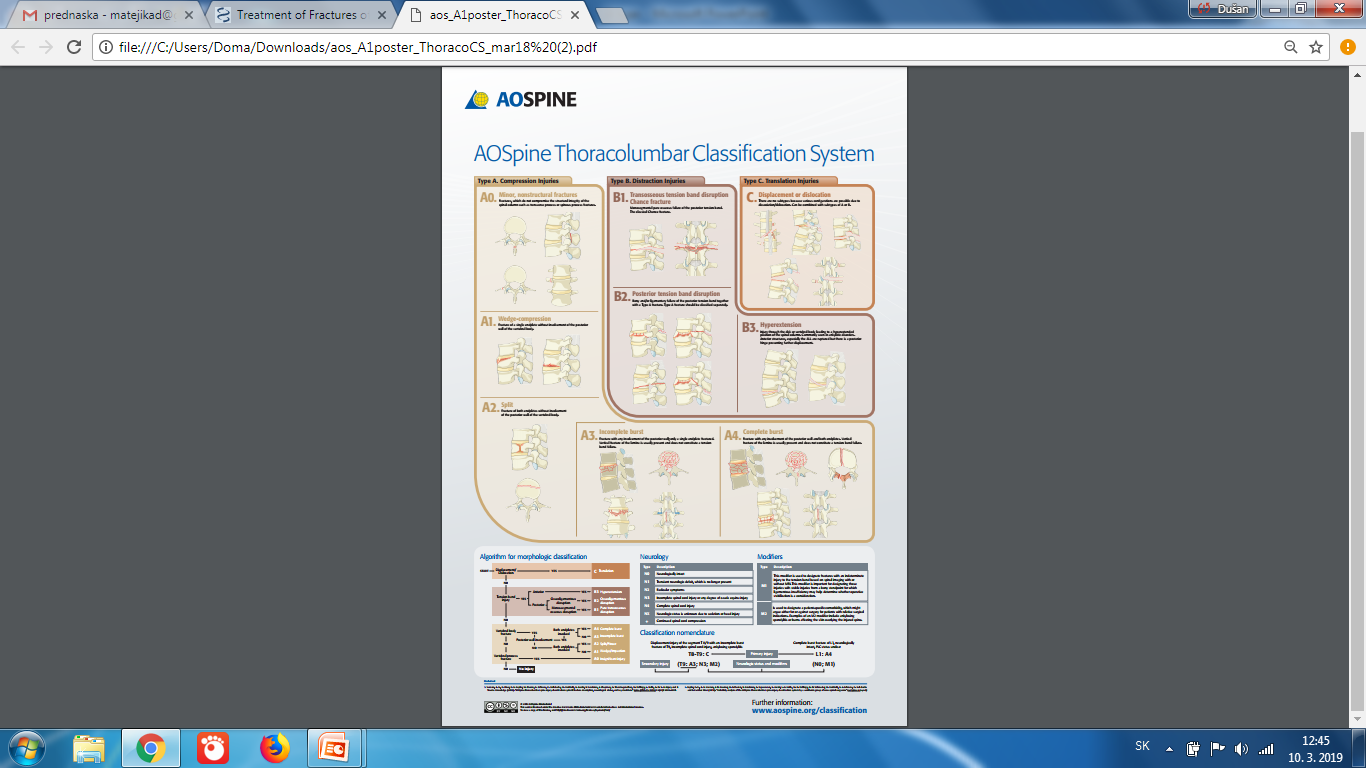 Ortopedická klinika LF MU a FNB
AO		Typ A – mechanismus úrazu
KOMPRESNÍ MECHANISMUS
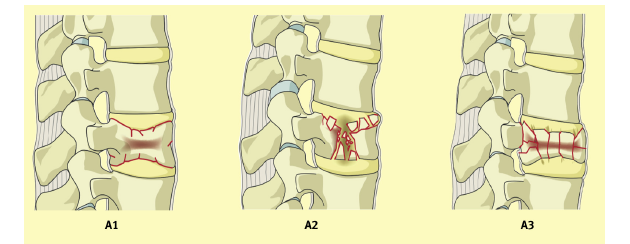 Ortopedická klinika LF MU a FNB
AO		typ B – mechanismus úrazu
B1,2	ZADNÍ TAHOVÝ SLOUPEC
FLEKČNĚ DISTRAKČNÍ MECHANISMUS
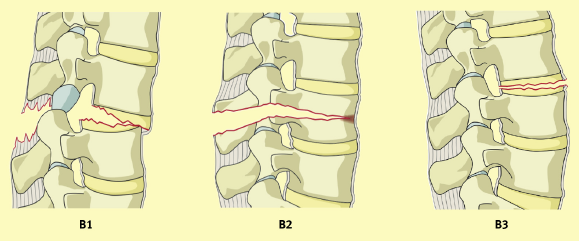 Ortopedická klinika LF MU a FNB
AO		TYP B – mechanismus úrazu
B3		PŘEDNÍ TAHOVÝ SLOUPEC
EXTENZE
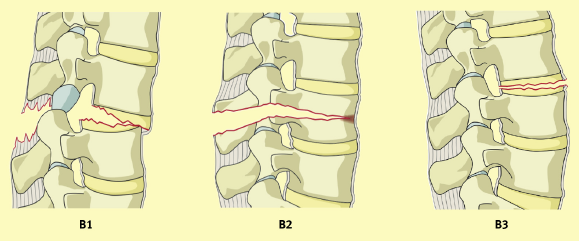 Ortopedická klinika LF MU a FNB
AO		typ B – mechanismus úrazu
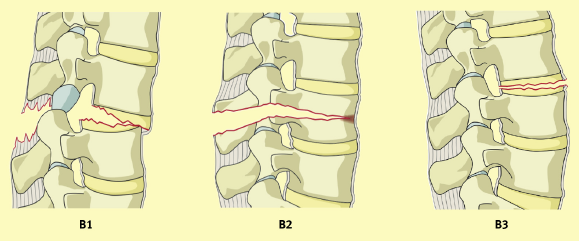 Ortopedická klinika LF MU a FNB
AO		typ C
Disrupce přední i zadního sloupce

Zahrnuje translační dislokaci či distrakci za hranicí fyziologického rozsahu
Ortopedická klinika LF MU a FNB
AO		typ C  - mechanismus úrazu
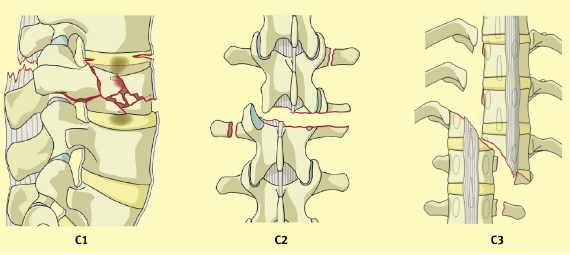 Ortopedická klinika LF MU a FNB
INSTABILITA
Mnoho podobných definic 
(Louis, Roy-Camille, White and Panjabi, Frymoer and Krag)

PÁTEŘ NETOLERUJE A NEZVLÁDÁ FYSIOLOGICKÉ ZATÍŽENÍ
Ortopedická klinika LF MU a FNB
INSTABILITA
KOSTĚNÁ    		ZHOJENÍ    
AKUTNÍ	
                   	   LIGAMENTOSNÍ           FÚZE
                           


                   CHRONICKÁ INSTABILITA
Ortopedická klinika LF MU a FNB
Nestabilita C páteře
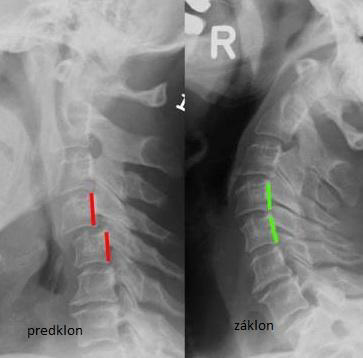 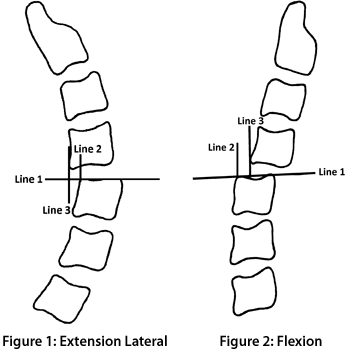 Ortopedická klinika LF MU a FNB
LIGAMENTÓZNÍ INSTABILITA
konzevativní léčba nemůže vést ke zhojení

 výsledkem je chronická progedující nestabilita

 může vzniknout pseudoatroza nebo kyfotická deformita

 ligamentozní nestabilitu je možné zhojit pouze fusí postižného segmentu
Ortopedická klinika LF MU a FNB
Neurologický deficit
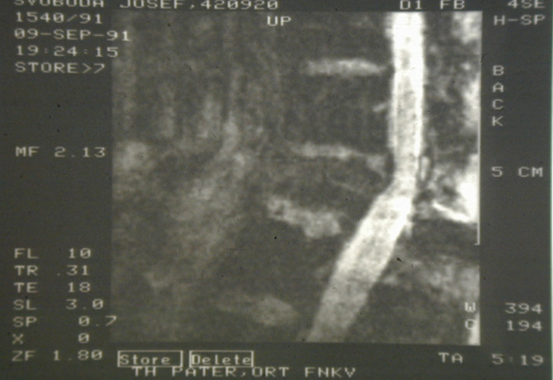 Fragment v páteřním kanále
Dislokace-většinou kyfotizace, translace



Bezpostřední vznik při úrazu
Postupný vznik zapříčiněný edémem či ischemií
Ortopedická klinika LF MU a FNB
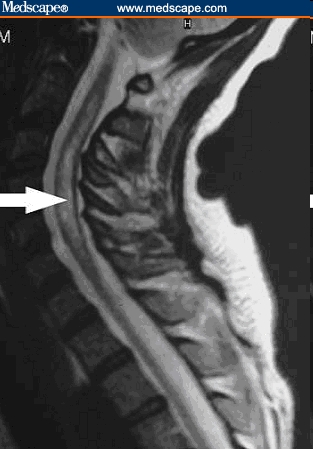 Ortopedická klinika LF MU a FNB
Hodnocení poškození míchy
3 složky :
motorické funkce
senzorické funkce 
míšní reflexy

Smyslem je určit výšku a typ postižení
Ortopedická klinika LF MU a FNB
Poranění míchy /spinal cord injury/
poranění míchy /PM/ - poškození mích y spoůsobující dočasné anebotrvalé pzměny motorických, senzorický, a nebo autonomních fcí míchy.
typ :
primární, 
sekundární
rozsah :
kompletní 
parciální
Ortopedická klinika LF MU a FNB
Primární poranění míchy
primárně PM – přímo úrazovým dějem.
Není možné ho ovlivnit
komprese míchy kostnými fragmenty, hematomem, intervertebrálním diskem
Torze, distrakce , střih  nepříznivá prognóza
ischemie
Penetrující poranění
Ortopedická klinika LF MU a FNB
Sekundární  poranění míchy
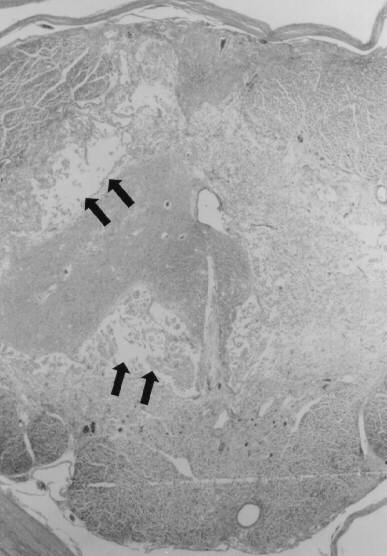 Cévní změny:
Snížený průtok
trombóza
vazospazmus
hemorrhagia
elektrolytové změny
volné O2 radikály
Zánětlivá reakce
výsledkem je nekróza neuronů
Ortopedická klinika LF MU a FNB
Sekundární  poranění míchy
vzniká jako následek primárního postižení
je částečně ovlivnitelné a to je i cílem léčby a našeho snažení !
 možnosti jeho ovlivnění :
oxygenace, optimální Tk
farmakologická léčba /kortikoidy ???/
chirurgická léčba /dekomprese míchy, stabilizace páteře/
Ortopedická klinika LF MU a FNB
Typy poranění míchy/spinal cord injury/
kompletné léze /podle výšky poranění/
cervikální tetraplegie
hrudní paraplegie
parciální lézi /např./
anterior cord sy.
central cord sy.
Brown-Sequard sy.
posterior cord sy.
conus medullaris
cauda equina sy.
Ortopedická klinika LF MU a FNB
Frankelova klasifikace
Neurologického deficitu
A		kompletní výpad motoriky i sense
B		motorika chybí, sense zachována
C		zachována neužitečná motorika
D		jistý deficit motoriky
E		normální neurologický nález
Ortopedická klinika LF MU a FNB
VYŠETŘENÍ
Anamnéza
Klinické vyšetření
RTG
Neurologie
CT
MRI
Ortopedická klinika LF MU a FNB
RTG
Ortopedická klinika LF MU a FNB
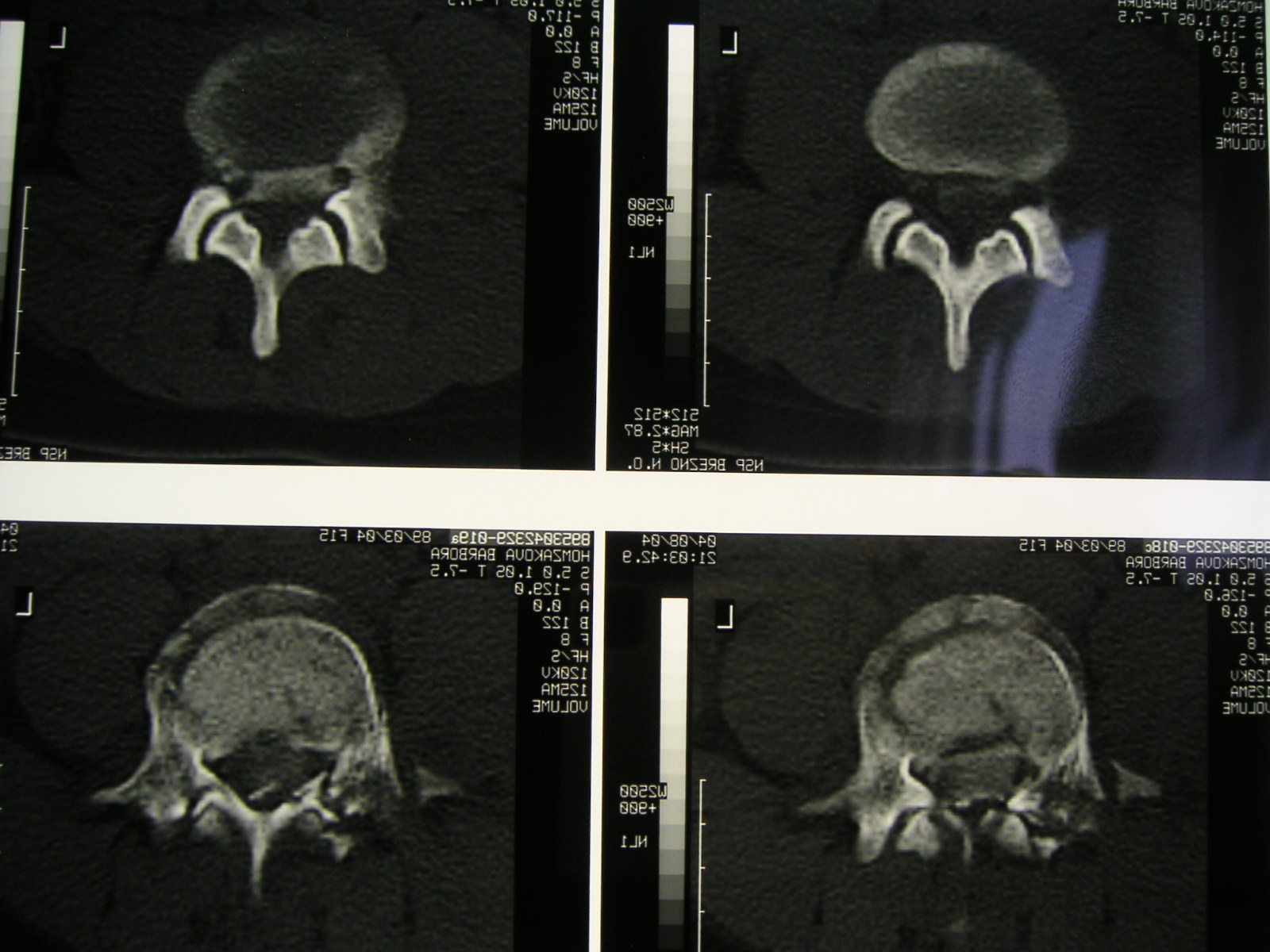 CT
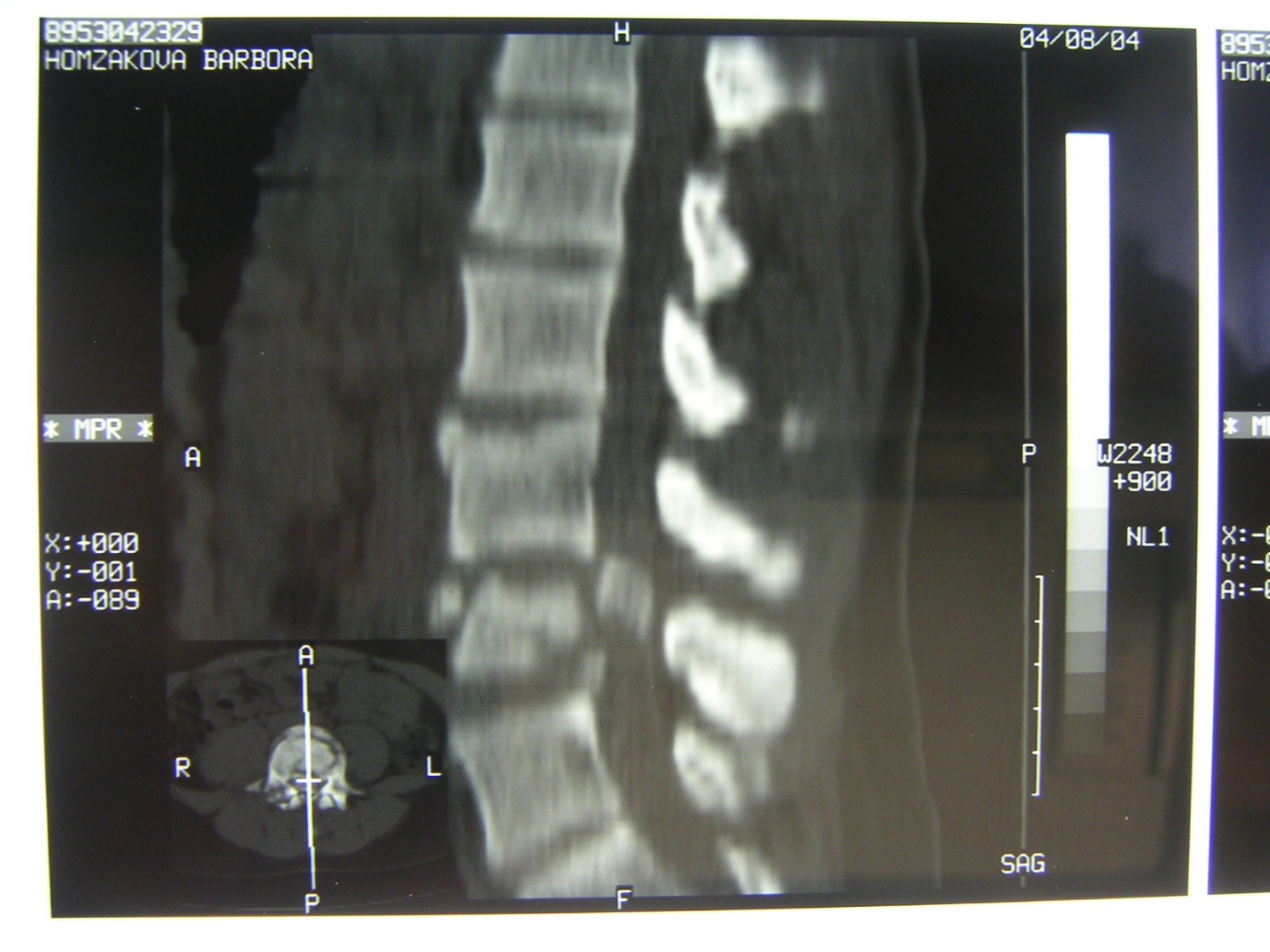 Ortopedická klinika LF MU a FNB
CT
Ortopedická klinika LF MU a FNB
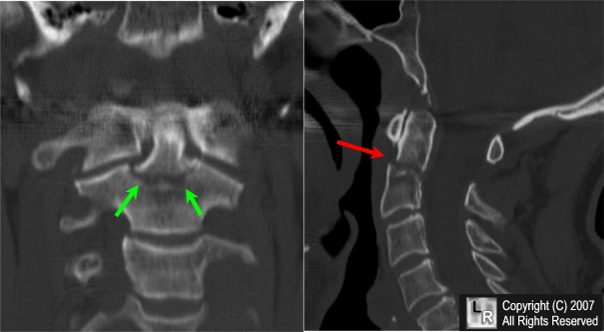 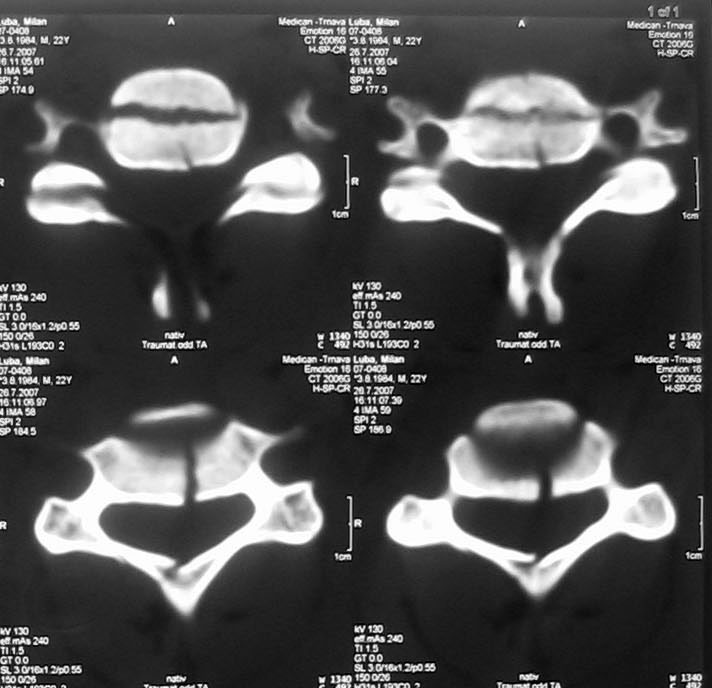 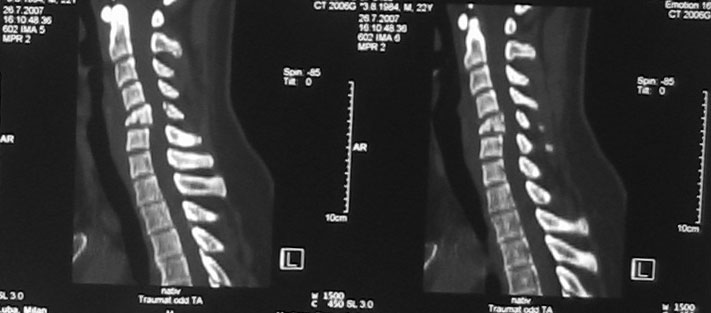 Ortopedická klinika LF MU a FNB
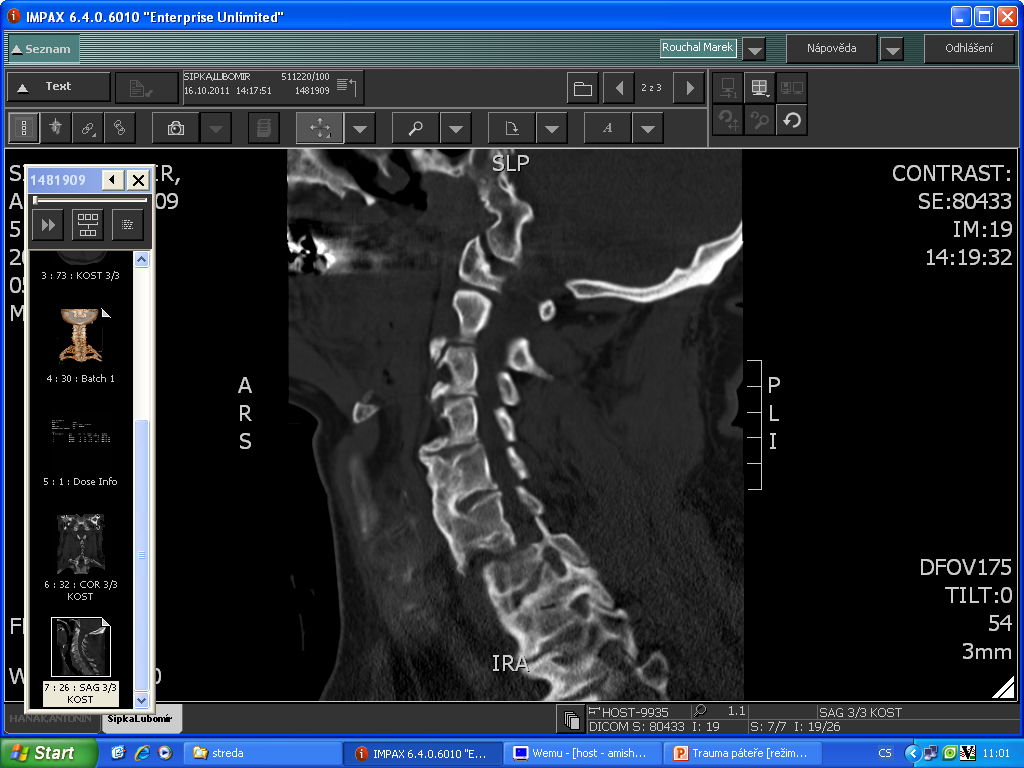 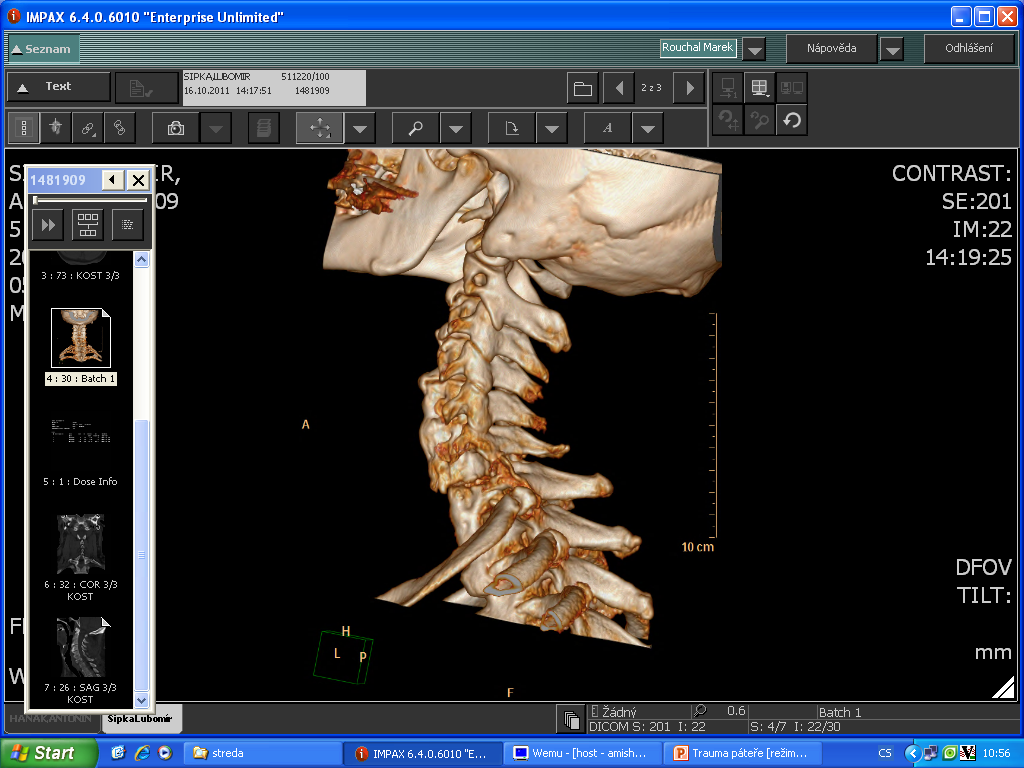 3D CT
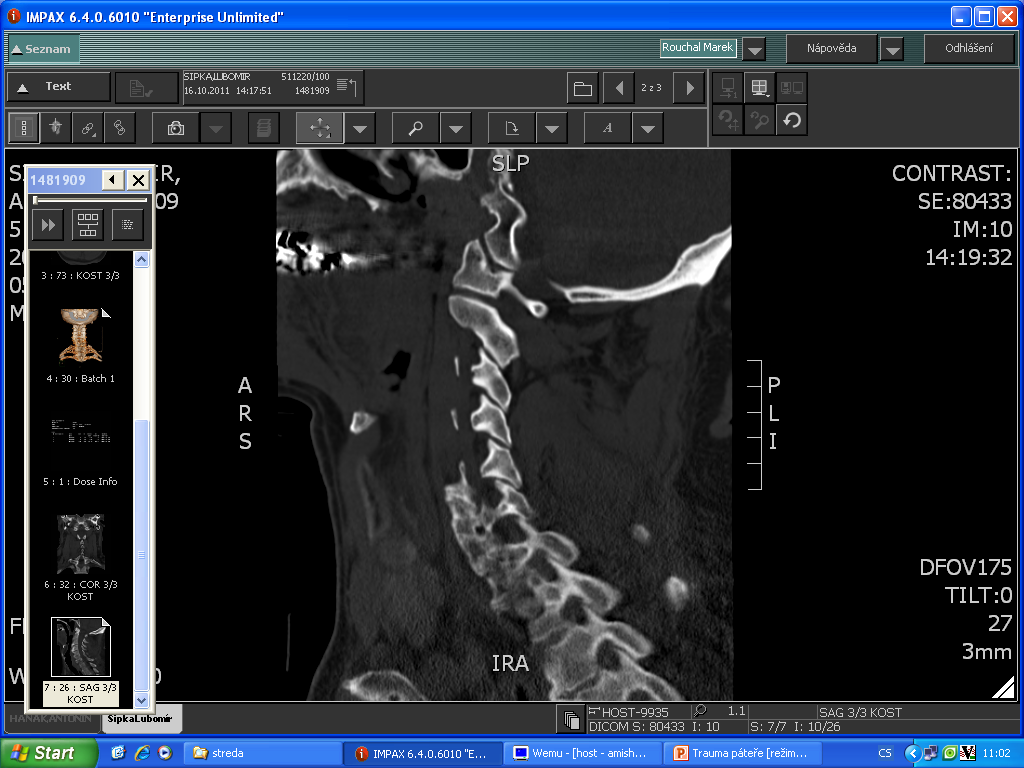 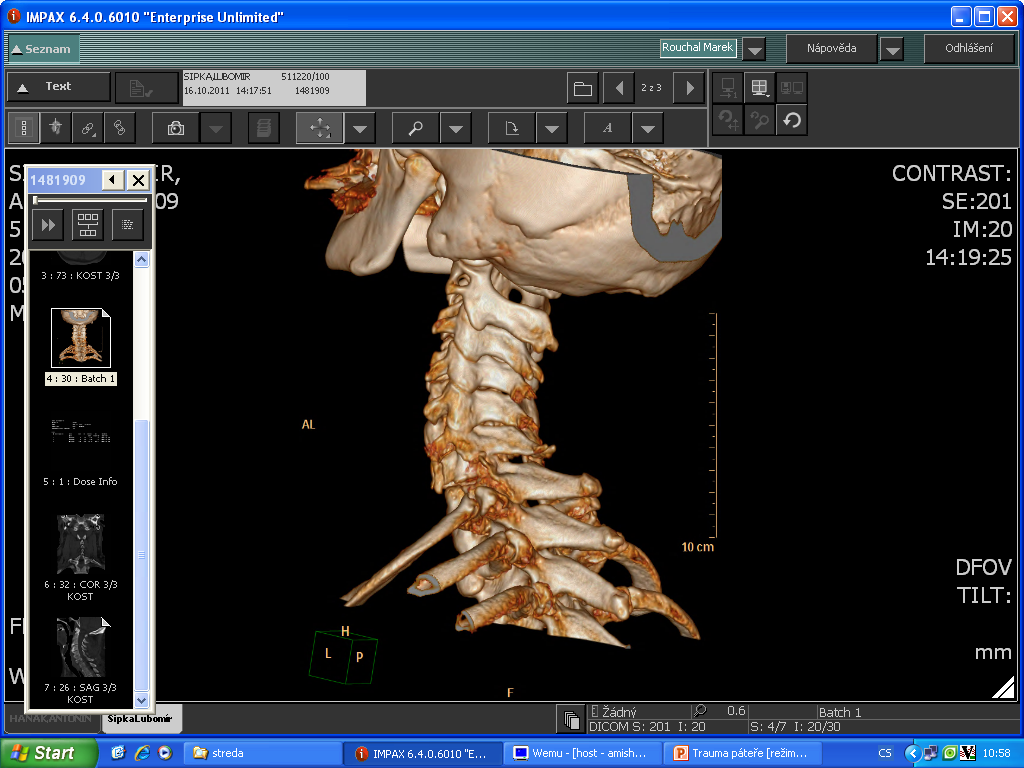 Ortopedická klinika LF MU a FNB
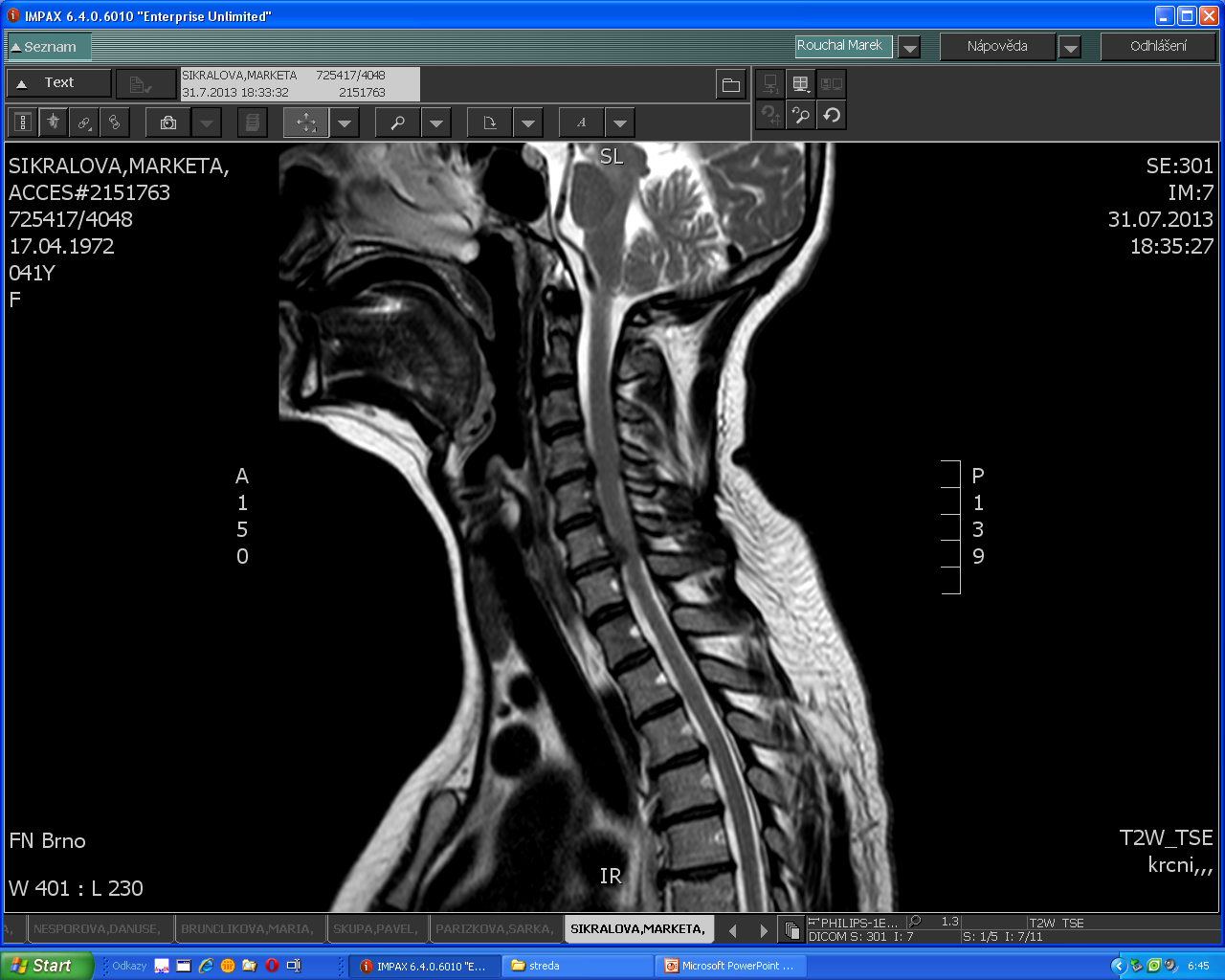 MRI
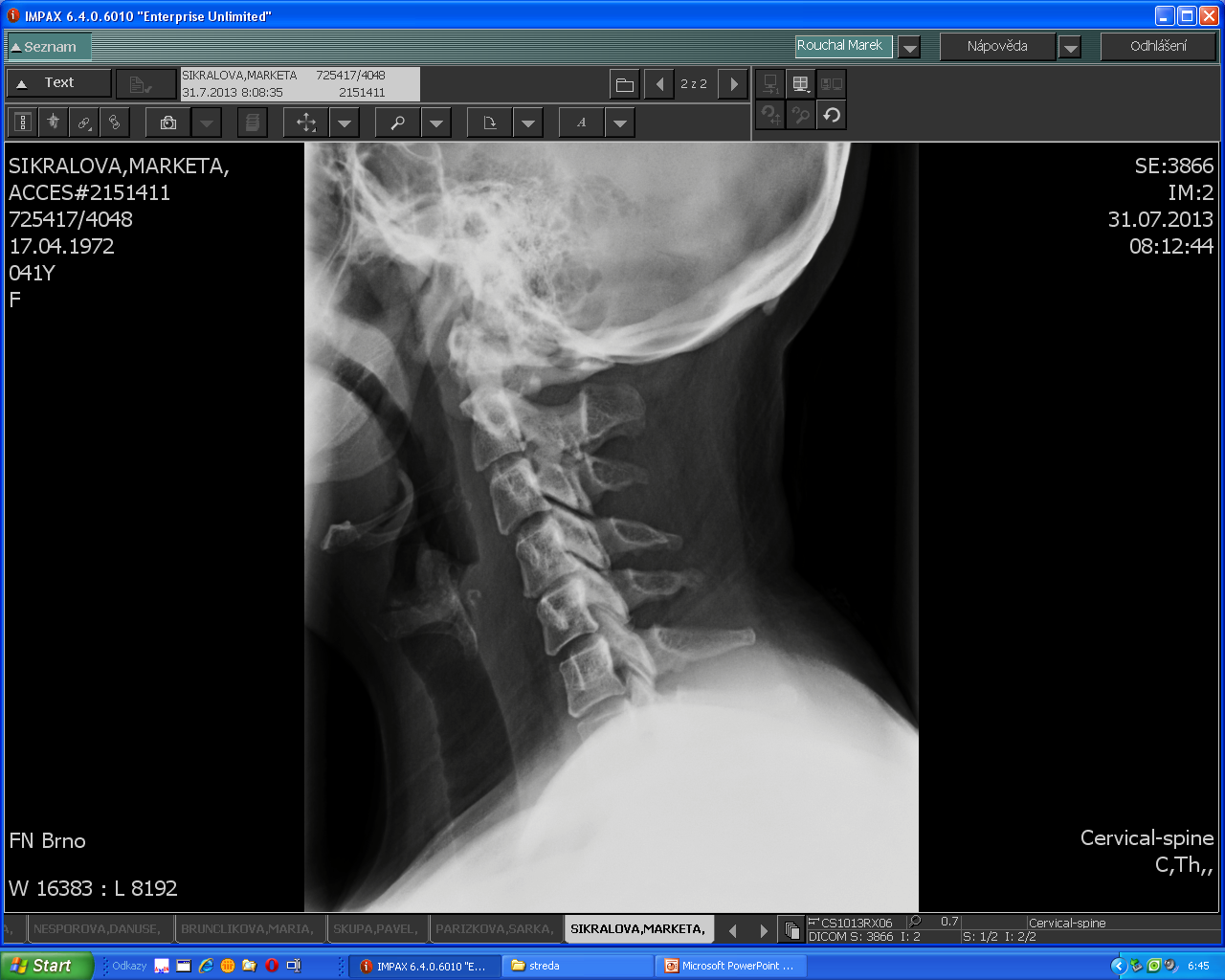 Ortopedická klinika LF MU a FNB
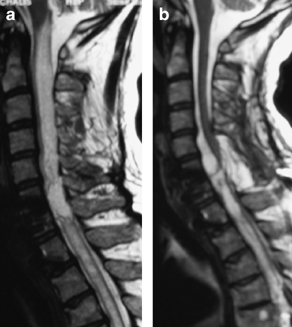 Ortopedická klinika LF MU a FNB
KLINICKÉ VYŠETŘENÍ
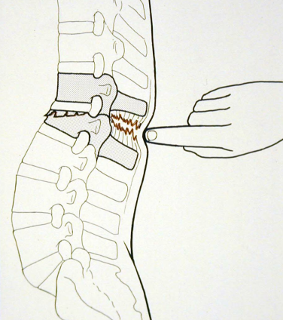 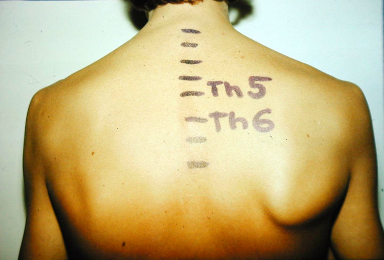 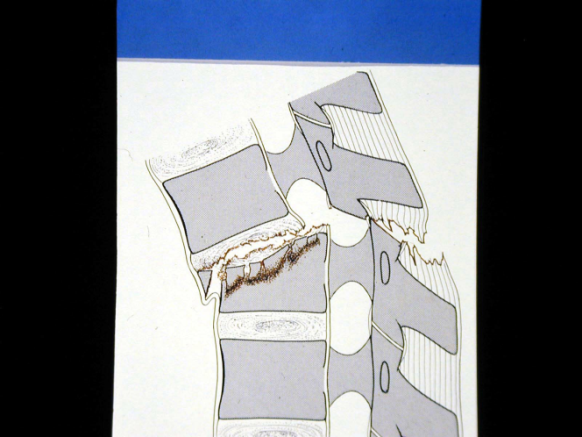 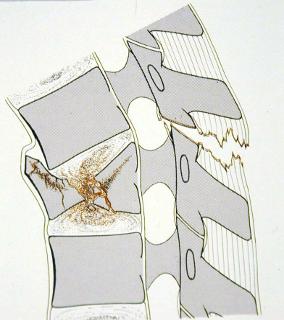 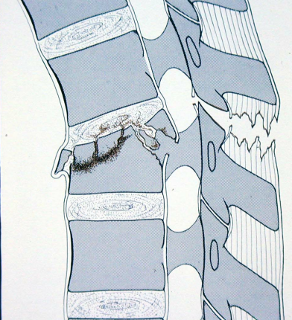 Ortopedická klinika LF MU a FNB
CÍLE TERAPIE
NEBOLESTIVOST

FUNKČNOST

STABILITA
Ortopedická klinika LF MU a FNB
TERAPIE
konzervativní
ortesy, korzety
klid na lůžku
operační
Dekomprese, uvolnění míchy a nervových struktur
zadní výkony
přední výkony
kombinované
Ortopedická klinika LF MU a FNB
PRVNÍ POMOC
FIXACE KRČNÍ PÁTEŘE

PŘI MANIPULACI VYLOUČIT POHYB T A L PÁTEŘE

SPINÁLNÍ JEDNOTKA
Ortopedická klinika LF MU a FNB
„Log-roll“ manévr
Ortopedická klinika LF MU a FNB
Imobilizace páteře + transport
„in line position“
fixace C páteře
tvrdý krční límec /25-30% pohyblivosti/
stranová opora hlavy /5-10% pohyblivosti/
Fixace hlavy
Fixace trupu a končetin
Transportní podložka
„back board“  !!! riziko vzniku dekubitů
vákuová matraca – šetrnější při delším transportu
Ortopedická klinika LF MU a FNB
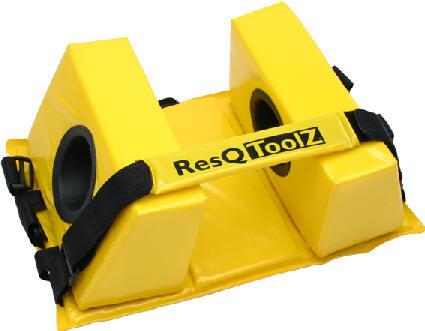 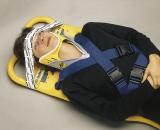 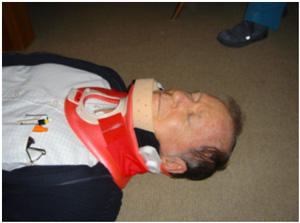 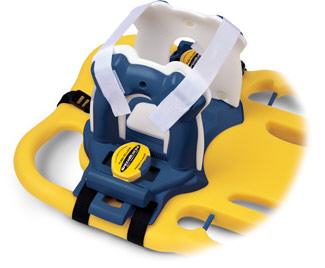 Ortopedická klinika LF MU a FNB
Imobilizace páteře + transport
Omezit manipulaci s pacientem na minimum!
„in line“ poloha
Ortopedická klinika LF MU a FNB
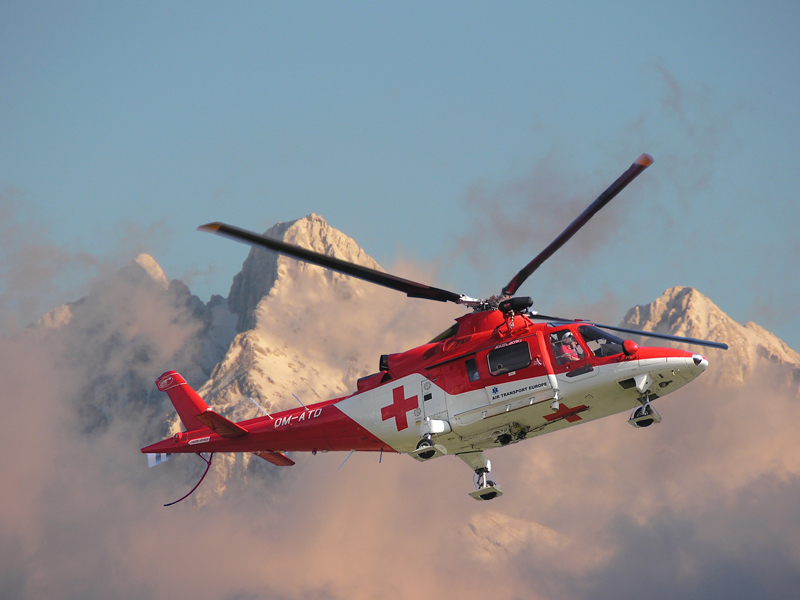 Ortopedická klinika LF MU a FNB
TERAPIE
KONZERVATIVNÍ vs. OPERAČNÍ

TYP ZLOMENINY

STUPEŇ INSTABILITY

NEUROLOGICKÝ NÁLEZ
Ortopedická klinika LF MU a FNB
KONZERVATIVNÍ LÉČBA
žádná nestabilita

pouze nestabilita v kostěné části 

žádné poranění důležitých vazů či disků
Ortopedická klinika LF MU a FNB
INDIKACE OPERACE
NEUROLOGICKÝ DEFICIT
Nutná časná operace do 6hod 

NESTABILITA PÁTEŘE
Ortopedická klinika LF MU a FNB
KONZERVATVNÍ LEČENÍ
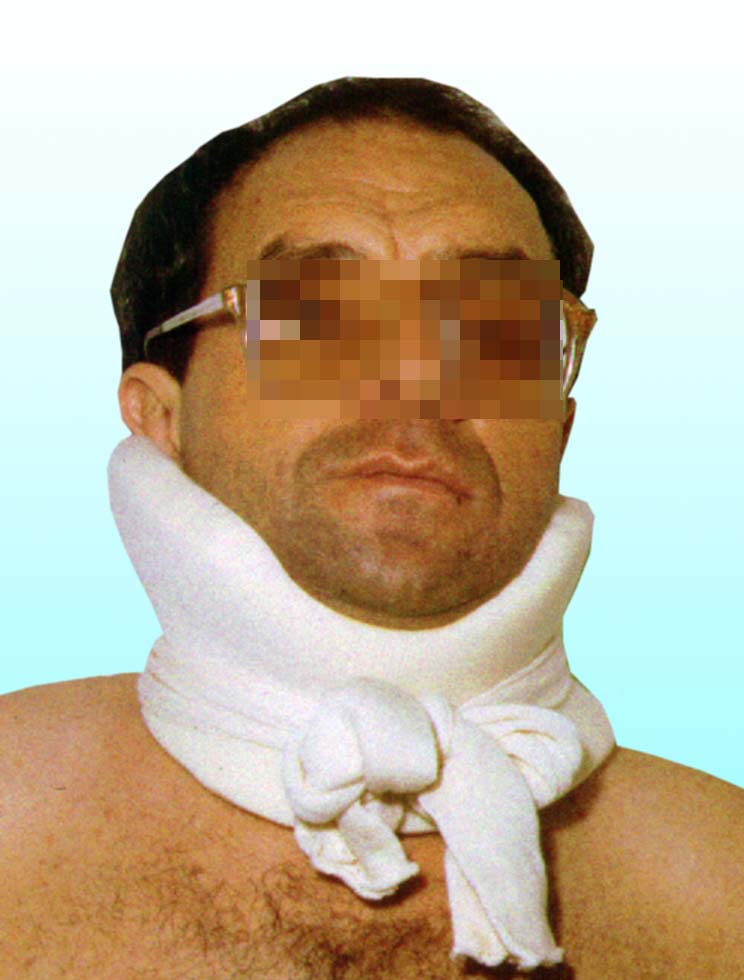 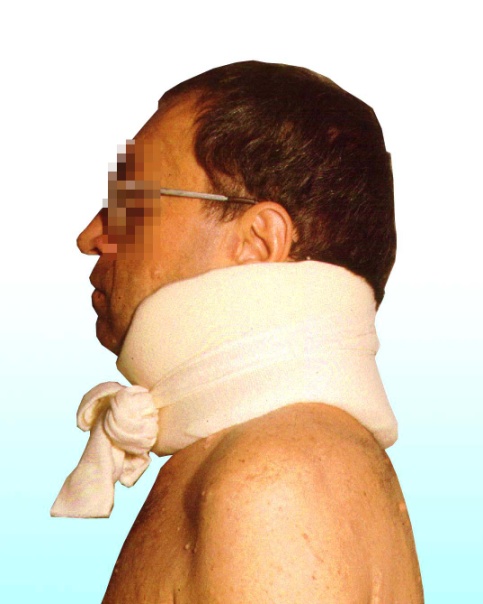 Klidový režim
Límce	- molitanový
			-Philladelphia
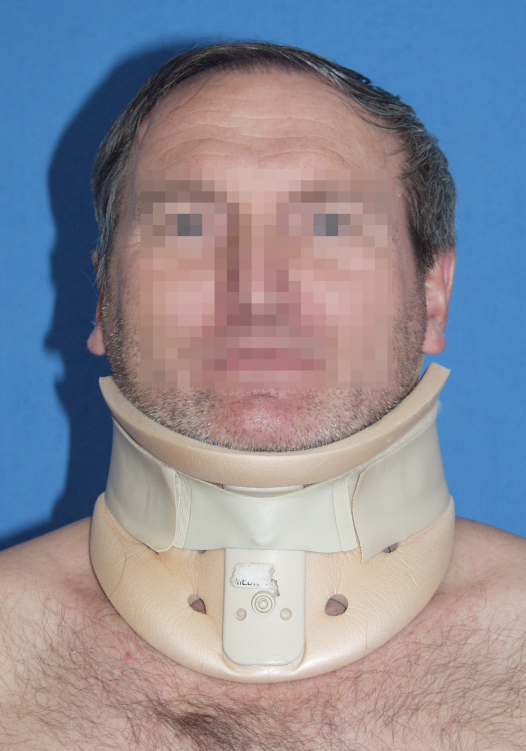 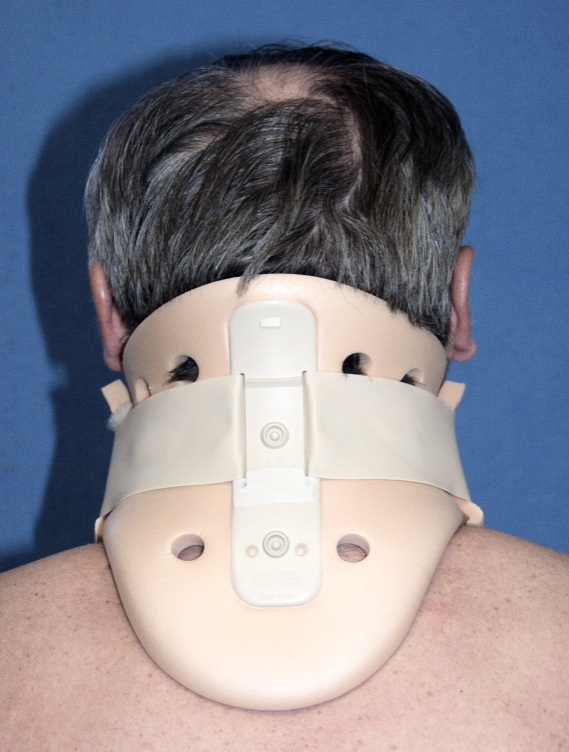 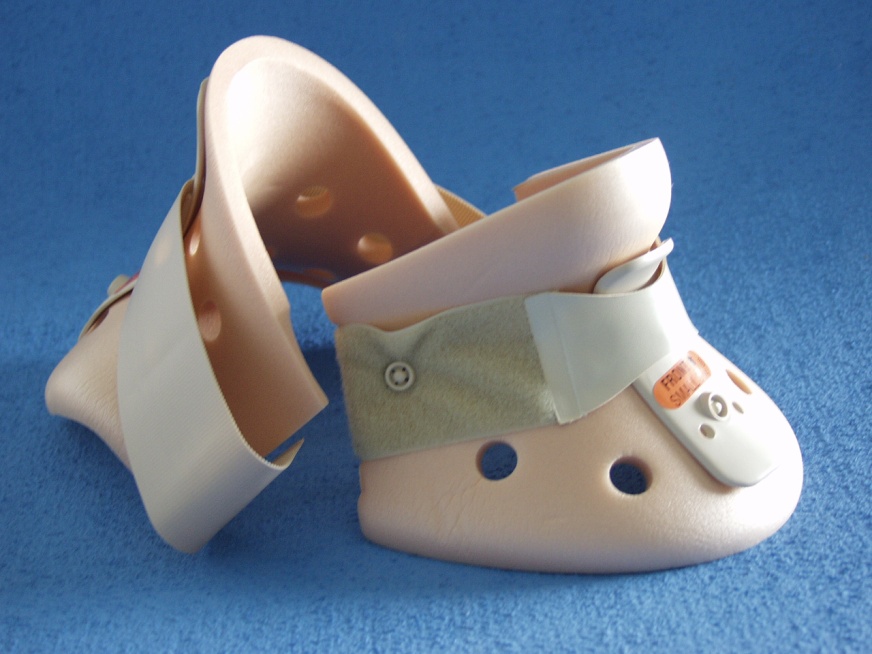 Ortopedická klinika LF MU a FNB
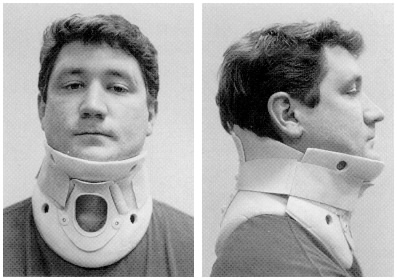 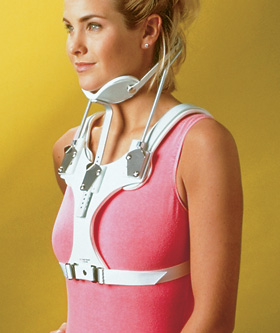 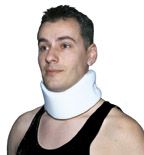 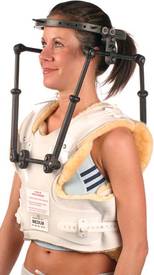 40-45 %
30-35 %
100 %
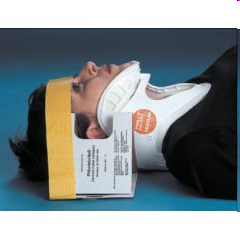 5-10 %
Ortopedická klinika LF MU a FNB
KONZERVATIVNÍ LEČENÍ
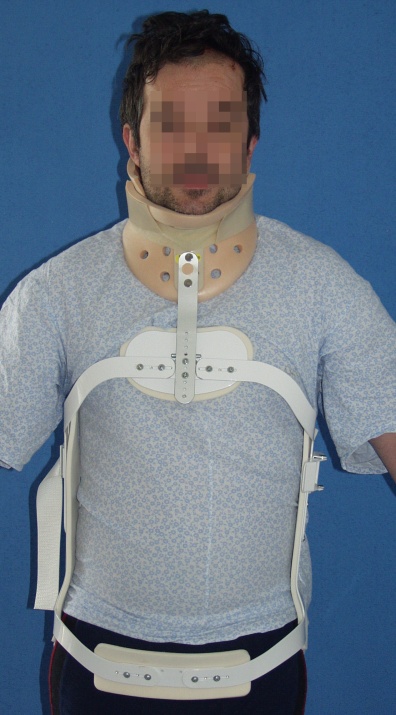 T páteř
Jewetova ortesa 

LS páteř
Jewetova ortesa
bederní pás
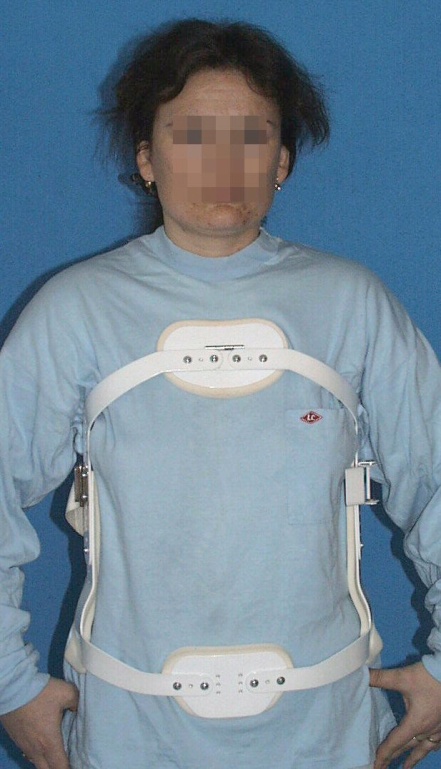 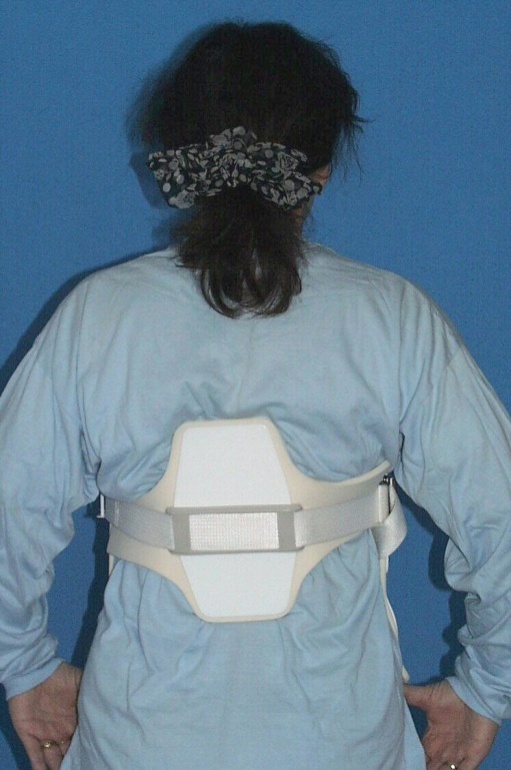 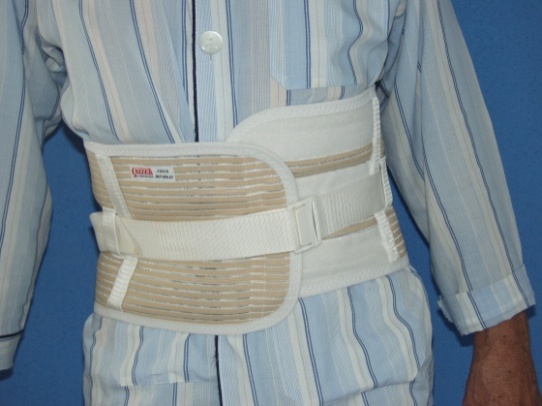 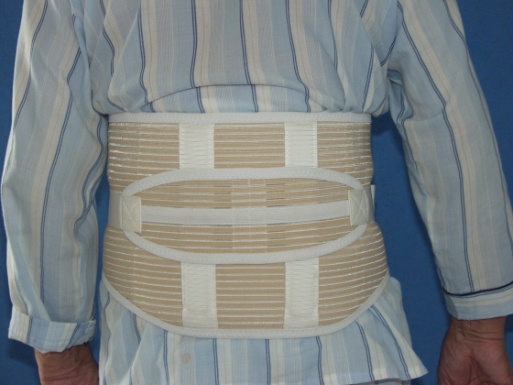 Ortopedická klinika LF MU a FNB
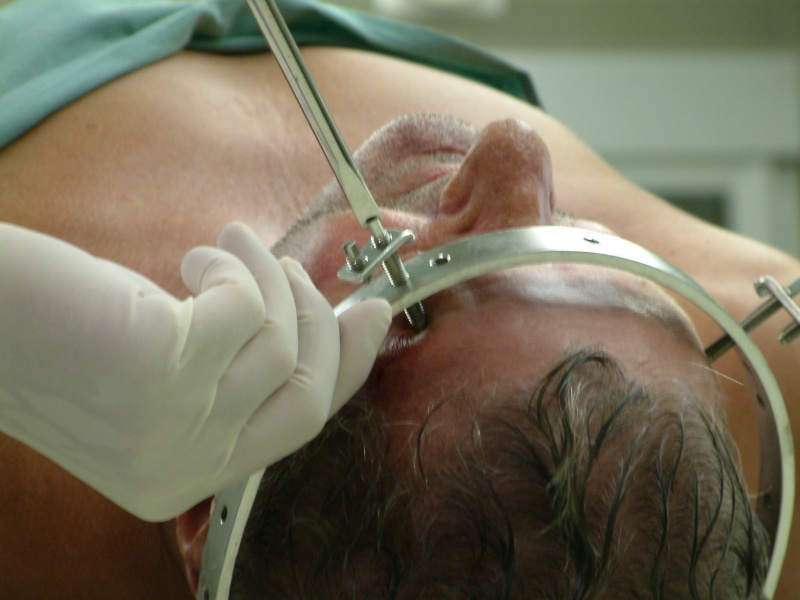 HALO TRAKCE
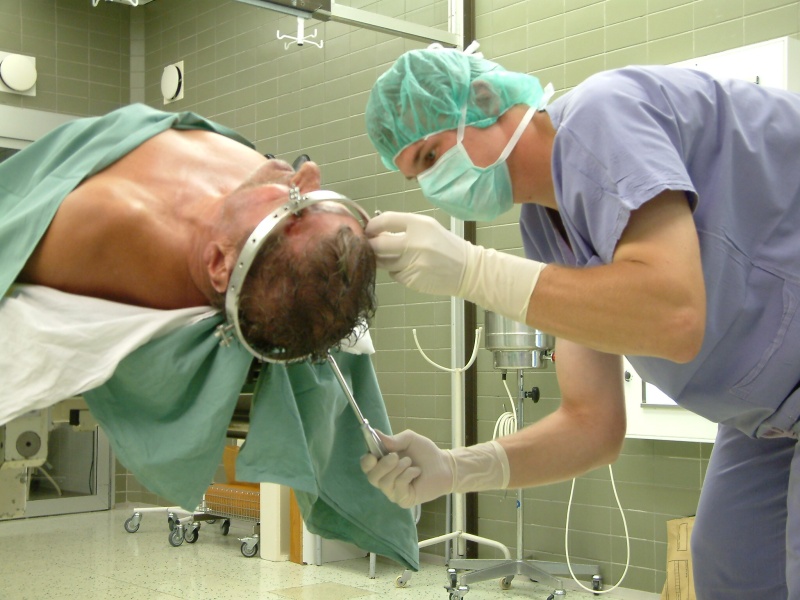 Ortopedická klinika LF MU a FNB
KONZERVATVNÍ LEČENÍ-sádrové korzety
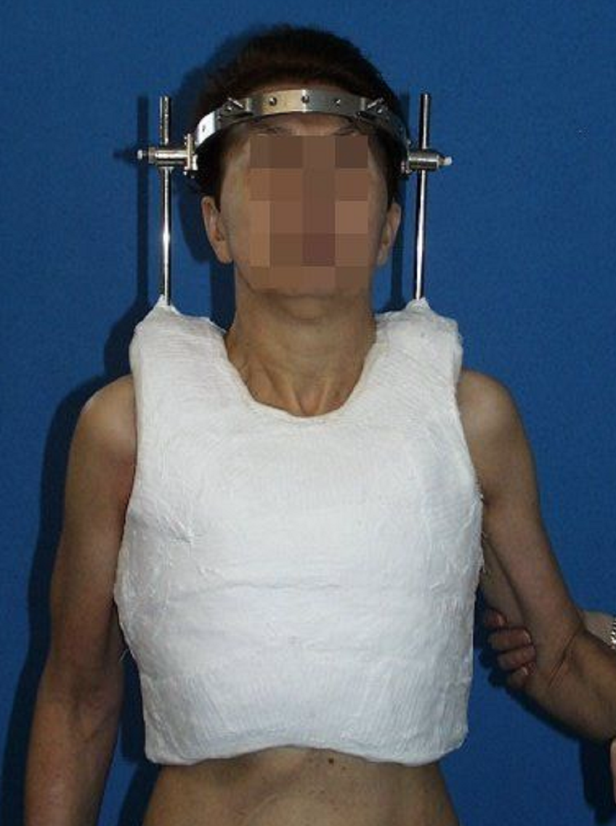 C páteř
halo-cast, halo-vest
Minerva
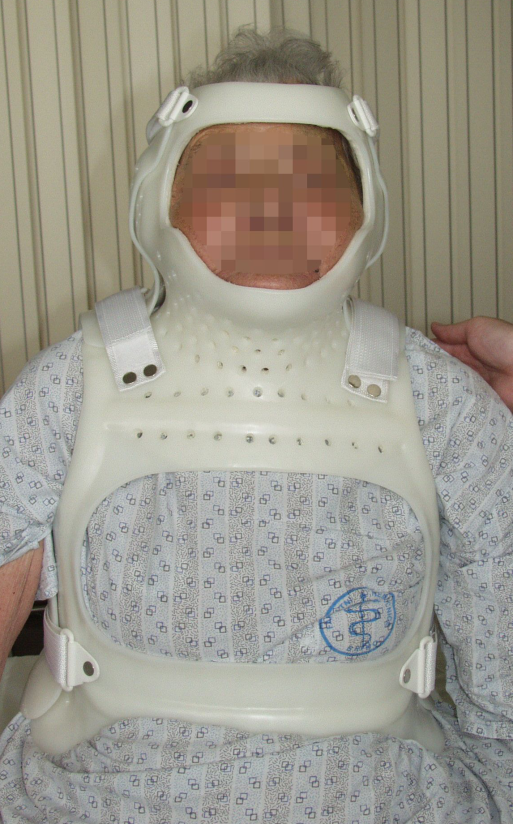 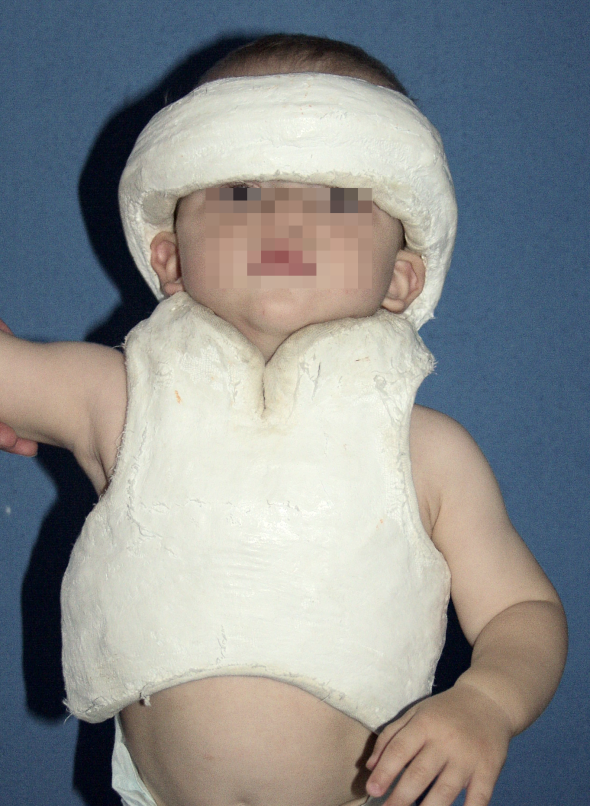 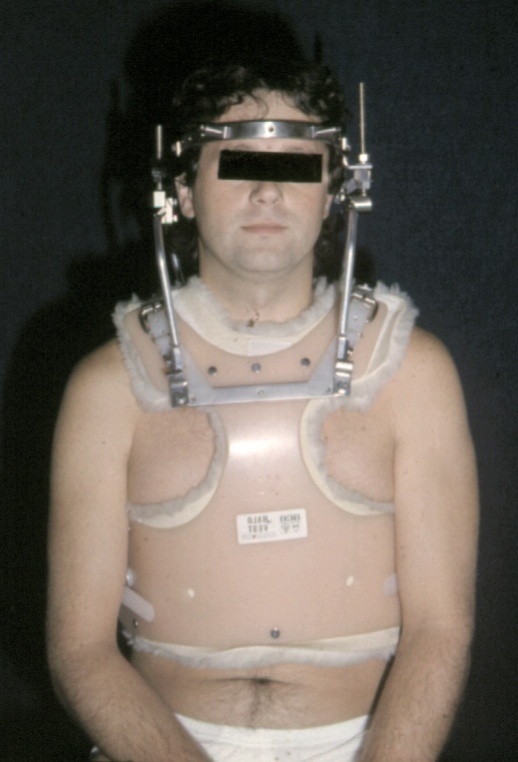 Ortopedická klinika LF MU a FNB
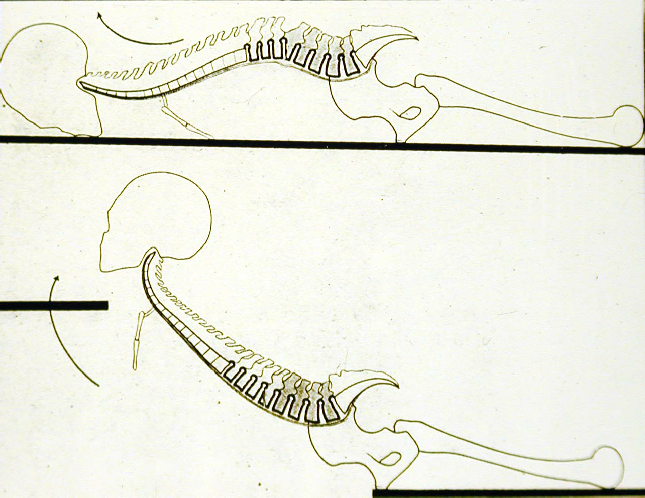 PRINCIP ZAVŘENÉ REPOZICE
Ortopedická klinika LF MU a FNB
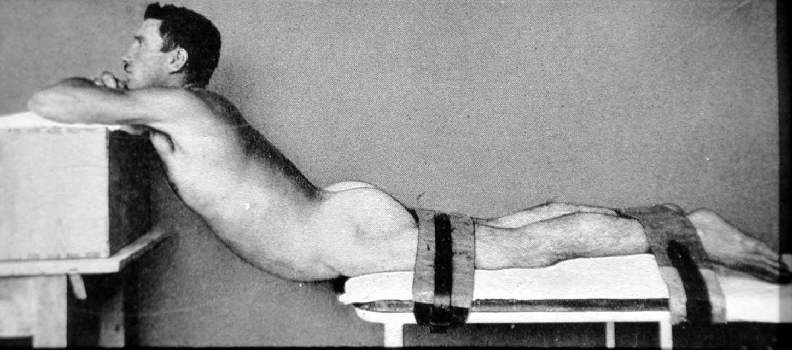 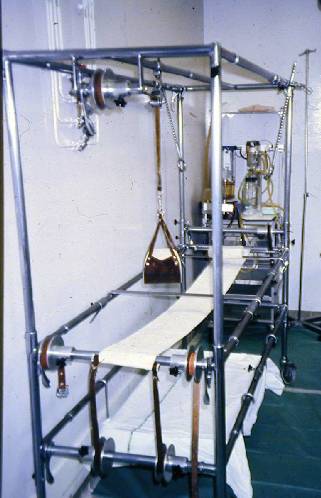 Böhlerova metoda
Cotrelův stůl
Ortopedická klinika LF MU a FNB
KONZERVATVNÍ LEČENÍsádrové korzety
Ortopedická klinika LF MU a FNB
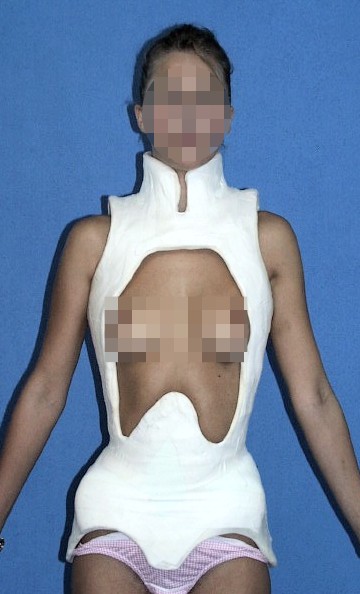 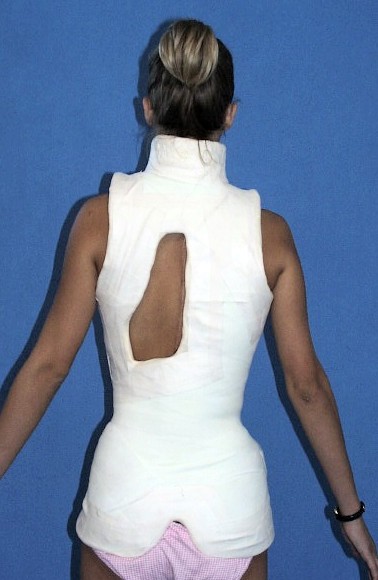 Ortopedická klinika LF MU a FNB
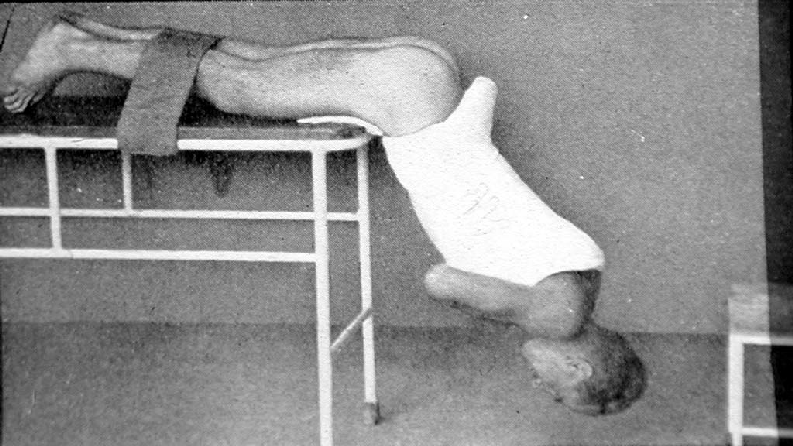 Ortopedická klinika LF MU a FNB
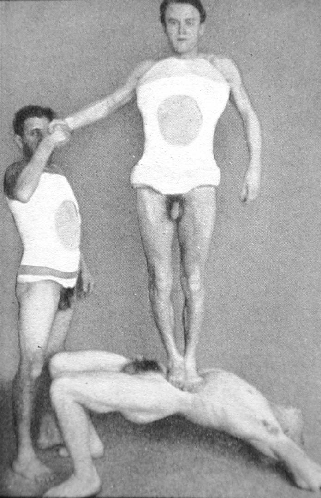 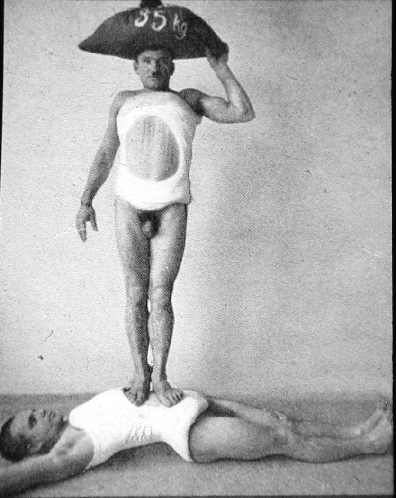 Ortopedická klinika LF MU a FNB
A1 -  klínová komprese
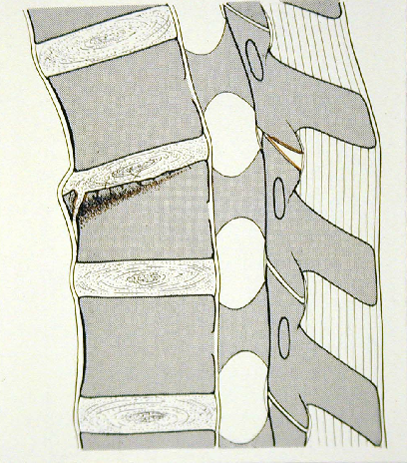 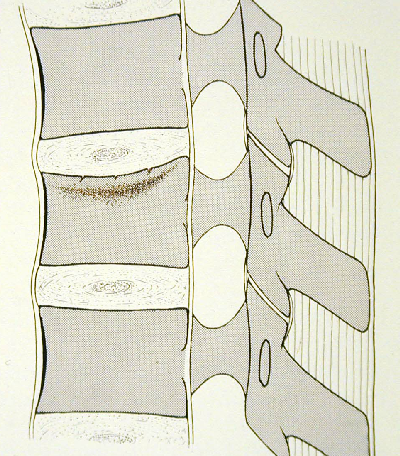 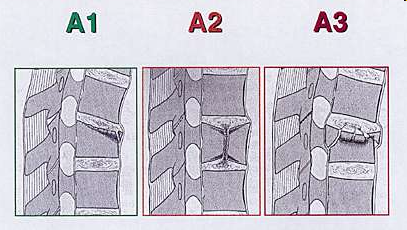 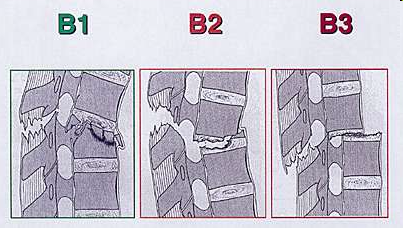 Ortopedická klinika LF MU a FNB
A1, zadní stěna intaktní
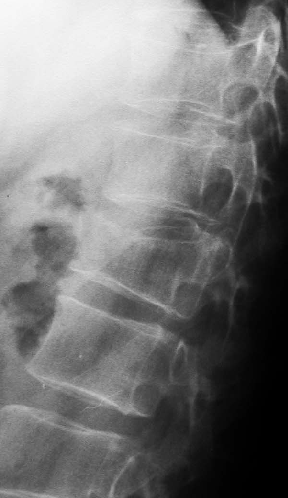 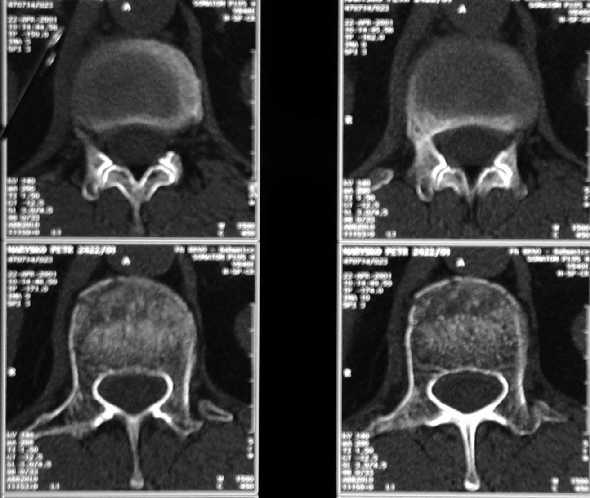 Ortopedická klinika LF MU a FNB
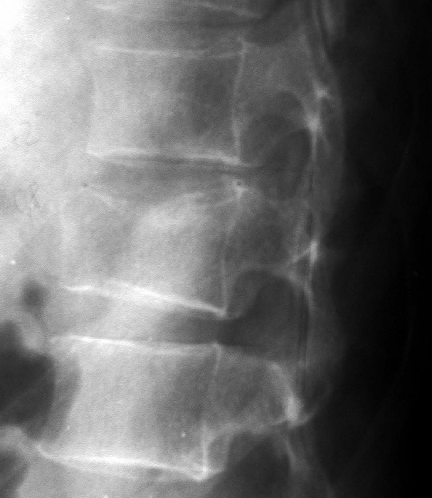 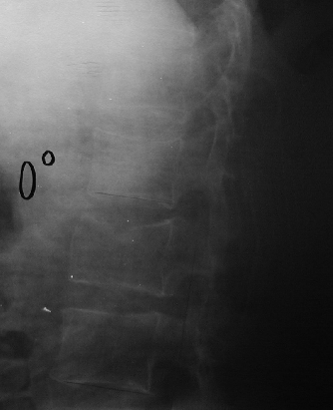 Před				po repozici
Ortopedická klinika LF MU a FNB
A.1 – klínová komprese
Ortopedická klinika LF MU a FNB
Kyfotická deformita po konzervativní léčbě
Ortopedická klinika LF MU a FNB
OPERAČNÍ TERAPIE
NÁPRAVA DEFORMIY
DEKOMPRESE NERV. STRUKRUR
přímá či ligamentotaxí
STABILIZACE
užití úhlově stabilních implantátů
FÚZE
je-li potřeba
Ortopedická klinika LF MU a FNB
OPERAČNÍ TERAPIEakutní fáze
C páteř
přední výkony

T, L páteř
zadní výkony
Ortopedická klinika LF MU a FNB
PRINCIPY OPERAČNÍ LÉČBY
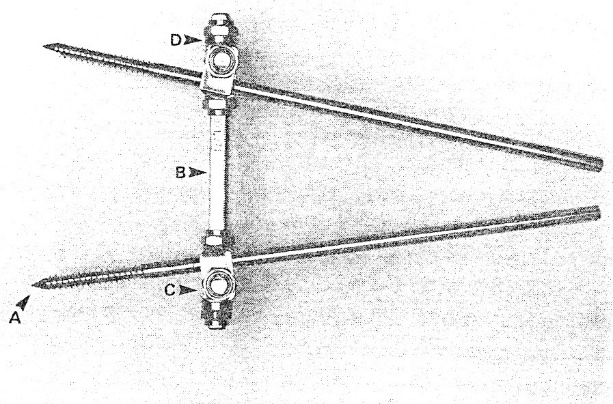 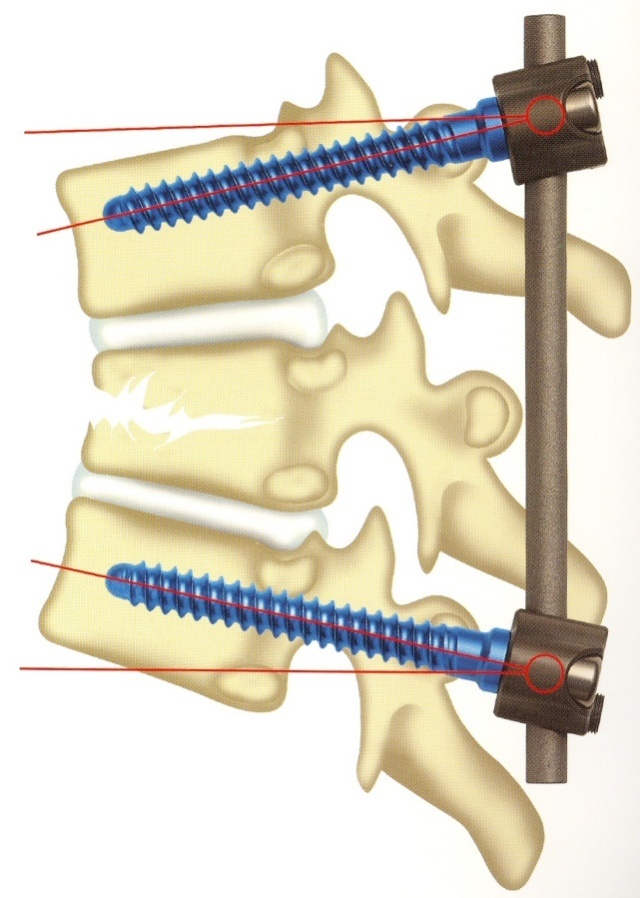 repozice
lordotizace
stabilizace
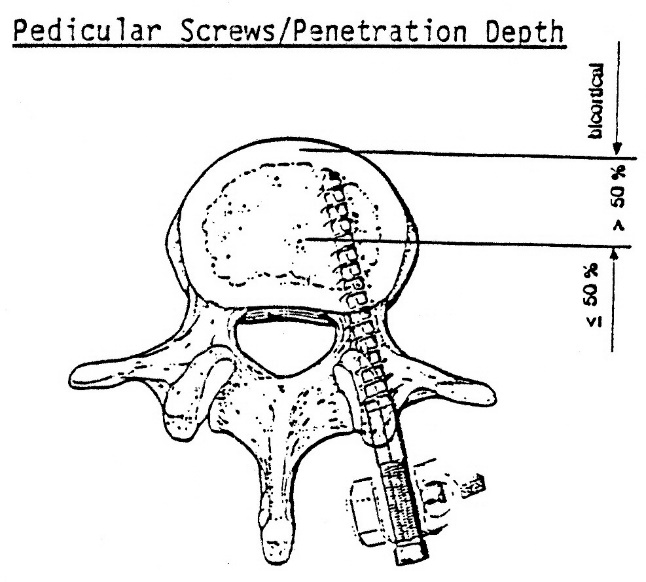 Ortopedická klinika LF MU a FNB
REPOZICE
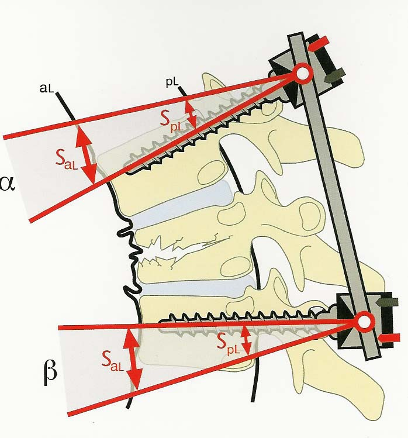 Ortopedická klinika LF MU a FNB
OPERACE TL PÁTEŘE ZEZADU
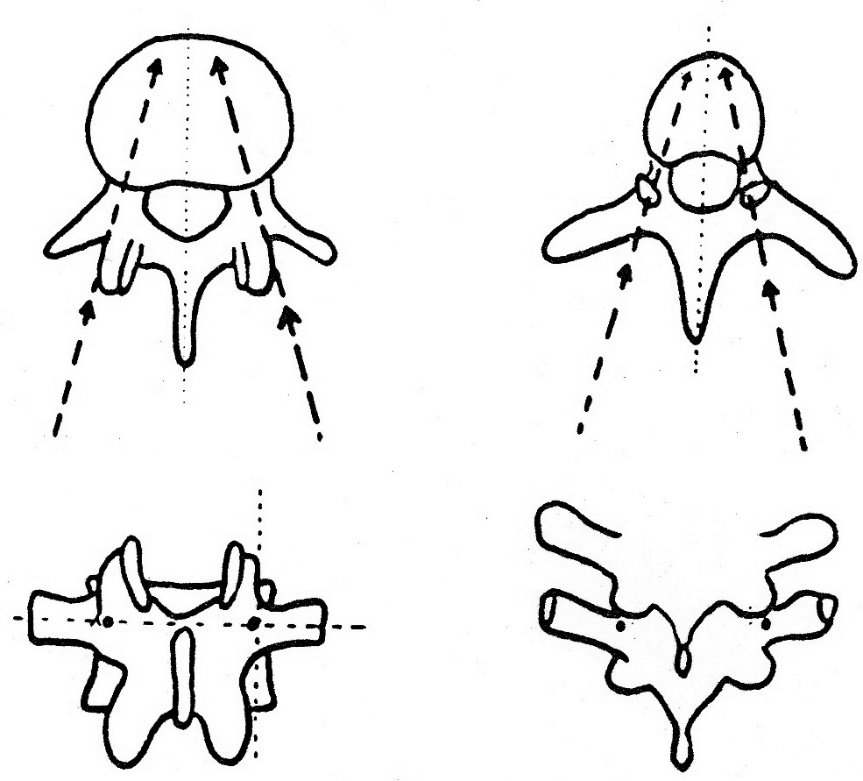 Transpedikulární šrouby
Kameny
Tyčky
Croslinky
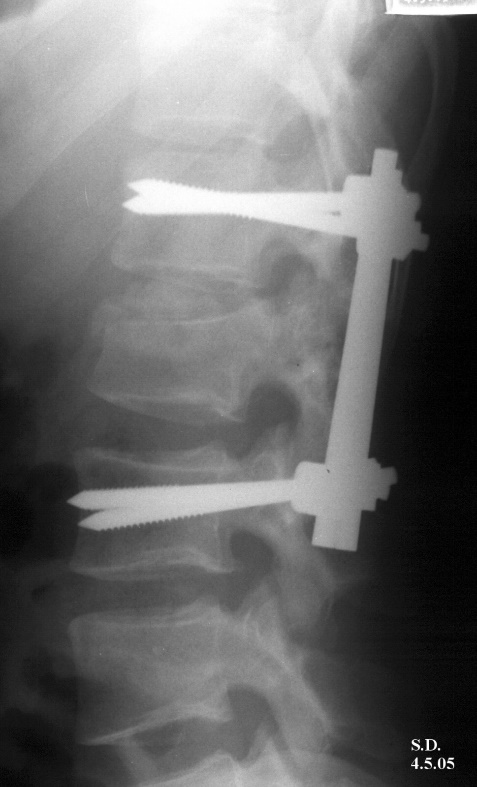 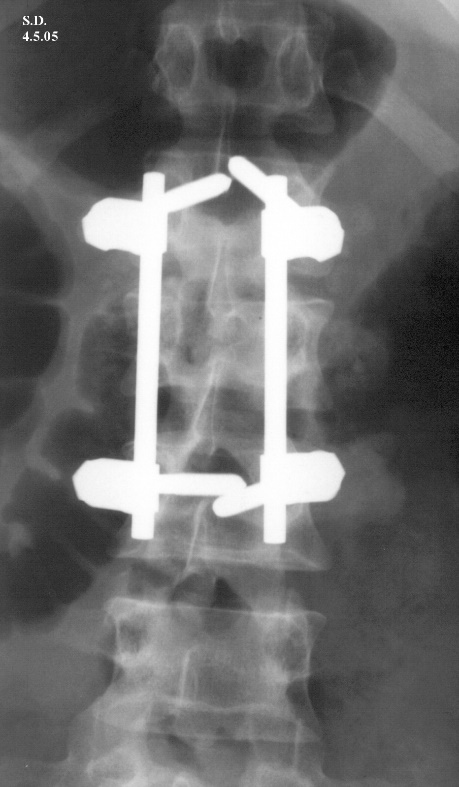 Ortopedická klinika LF MU a FNB
Transpedikulární šrouby  - cílení
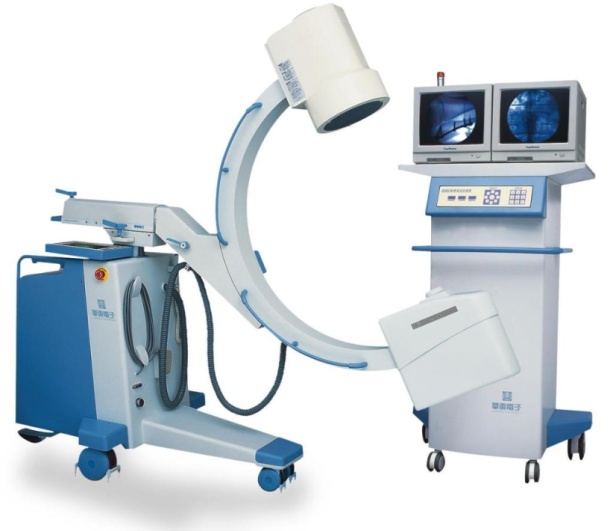 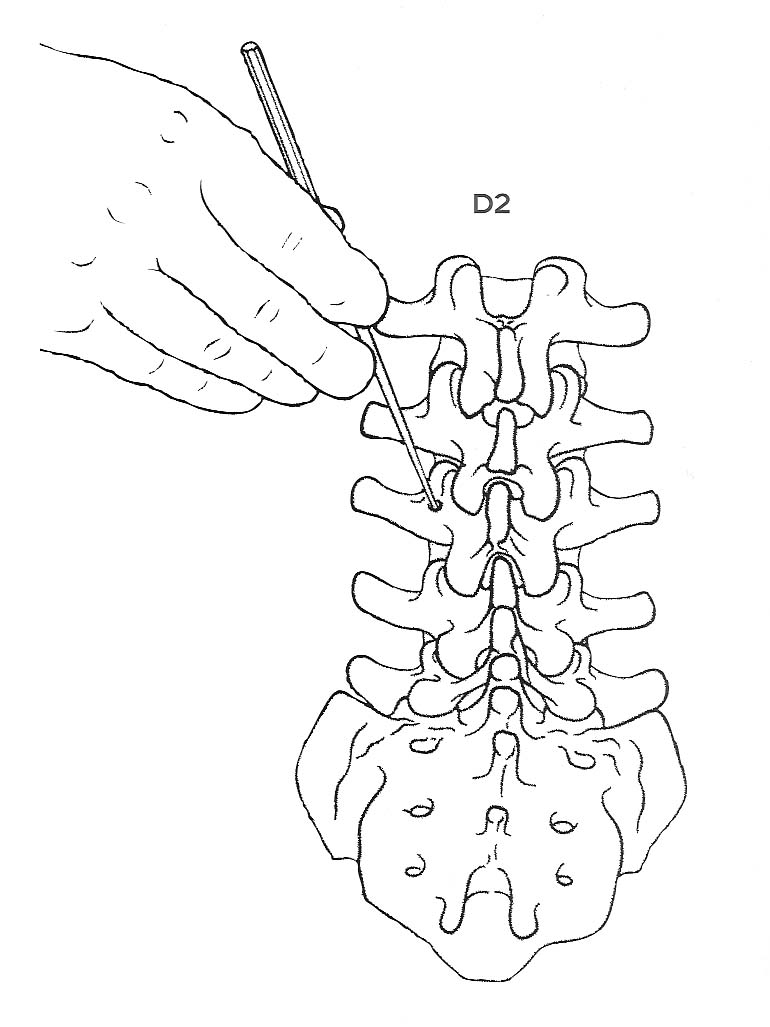 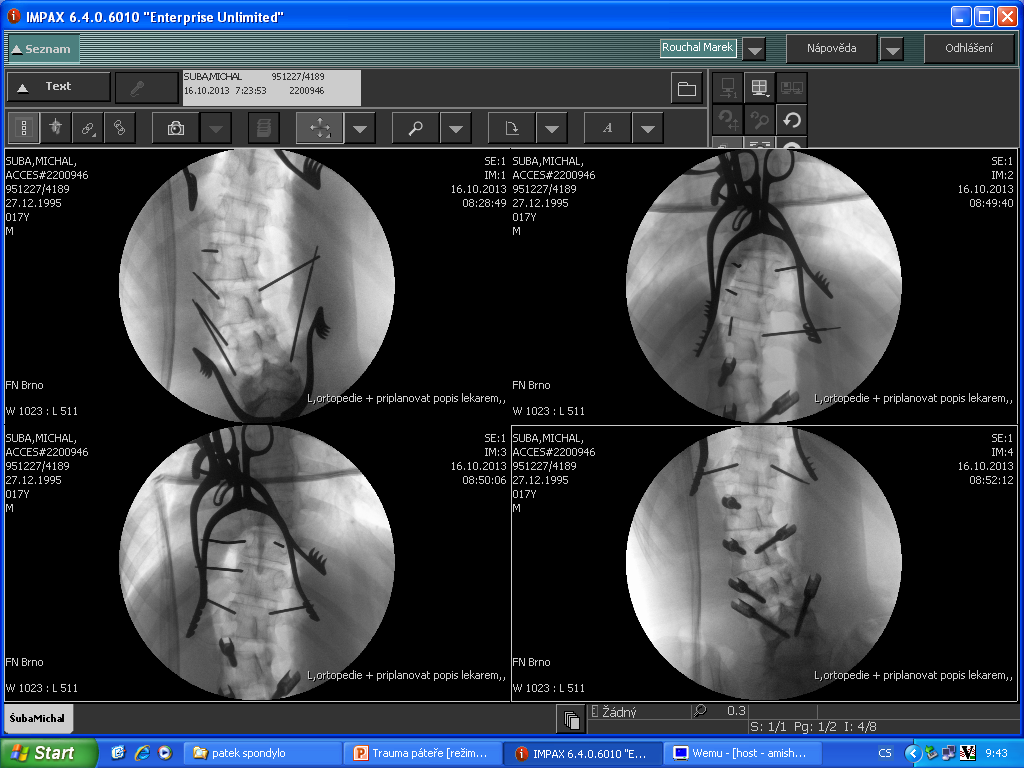 Ortopedická klinika LF MU a FNB
Transpedikulání šrouby  - preparace
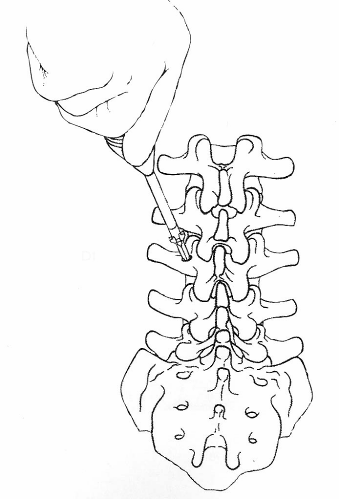 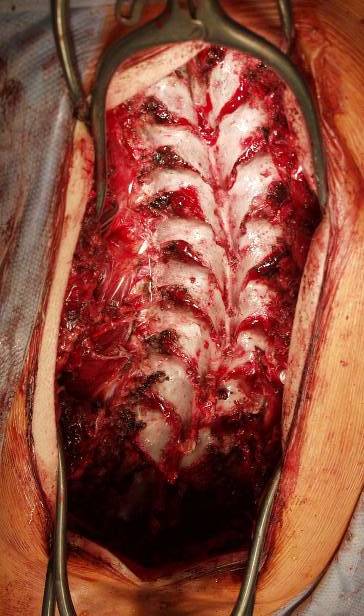 Ortopedická klinika LF MU a FNB
Transpedikulání šrouby  - příprava kanálu
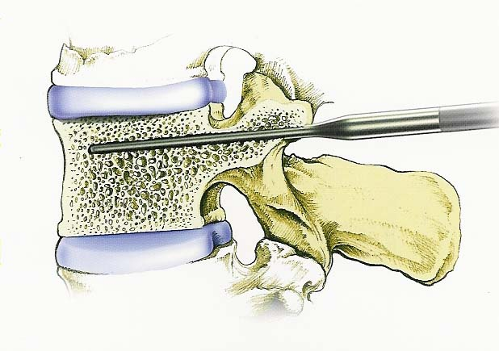 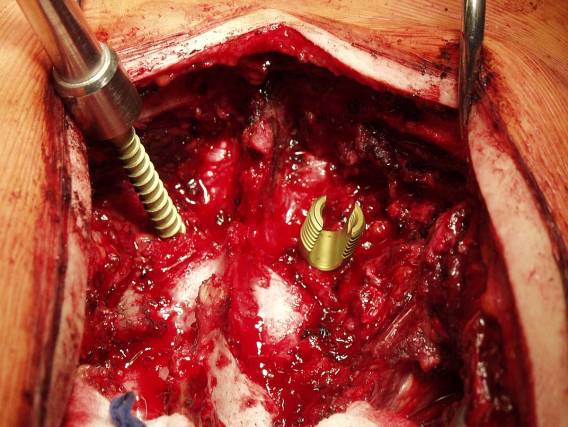 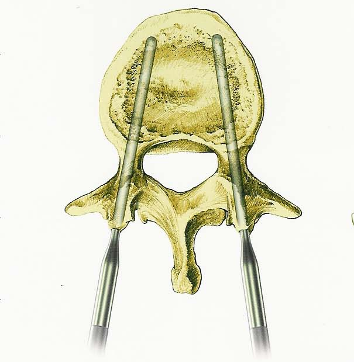 Ortopedická klinika LF MU a FNB
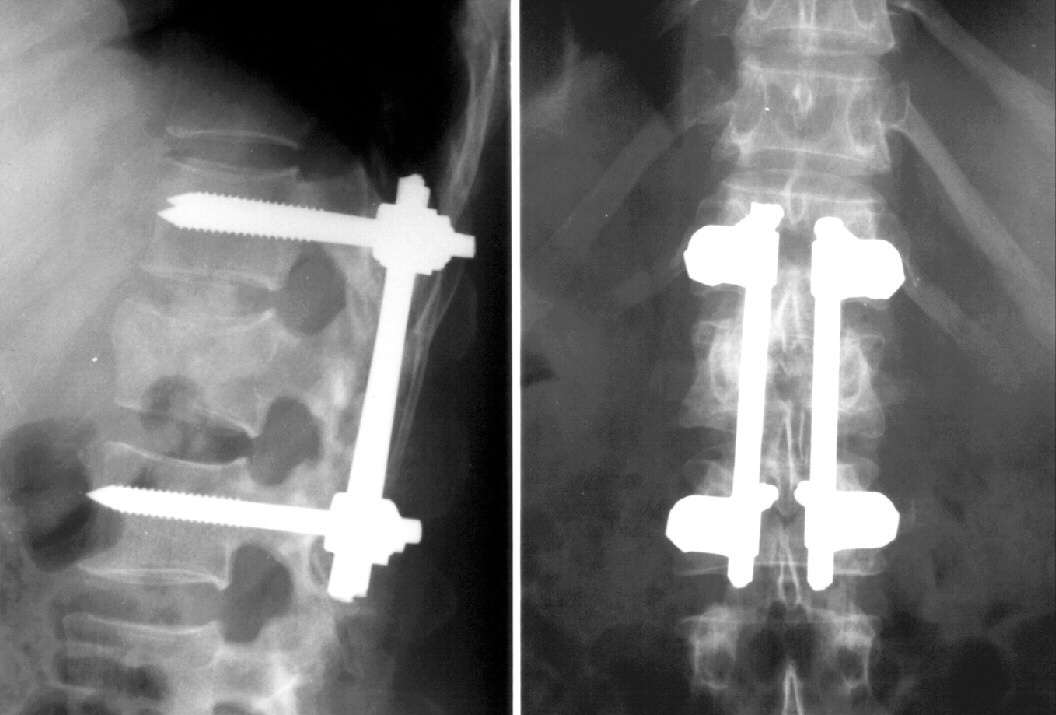 intersomatická fuse
spongioplastika
Ortopedická klinika LF MU a FNB
STABILIZACE PÁTEŘE ZEZADUCT scan transpedikulárně zavedených šroubů
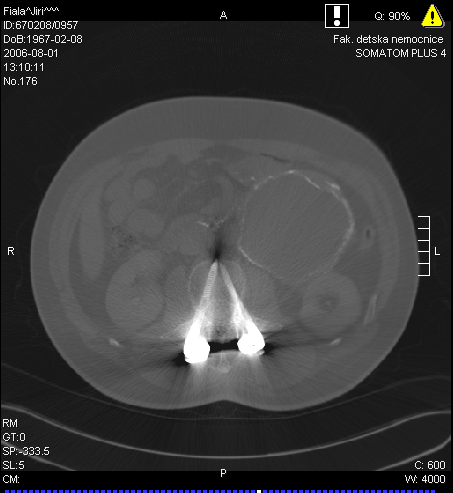 Ortopedická klinika LF MU a FNB
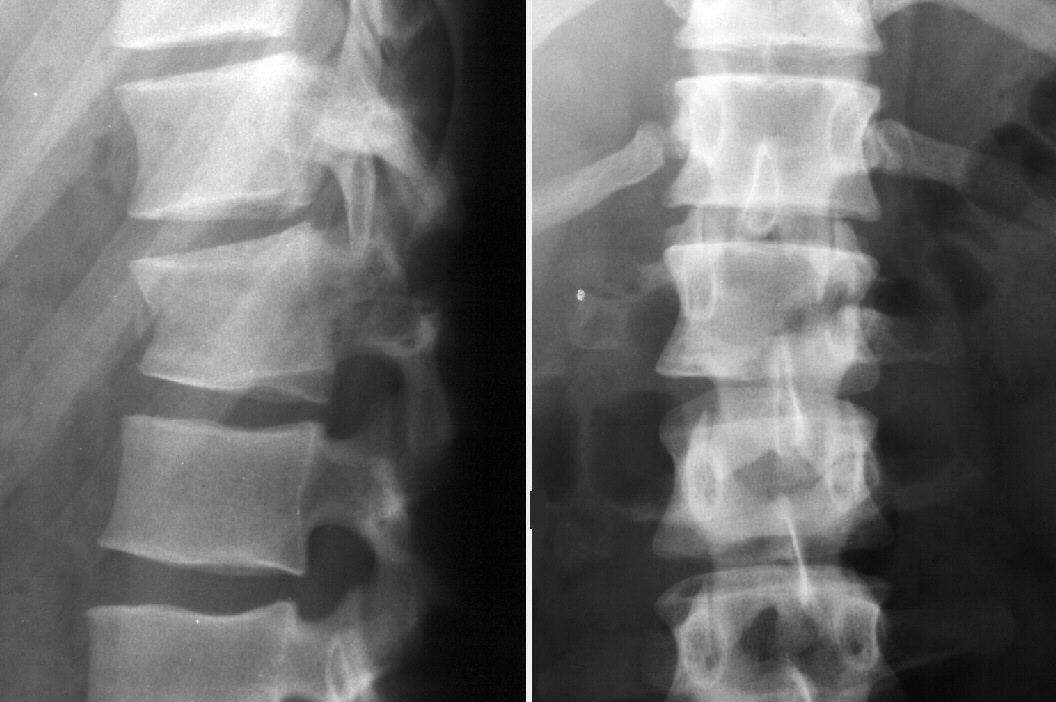 Ortopedická klinika LF MU a FNB
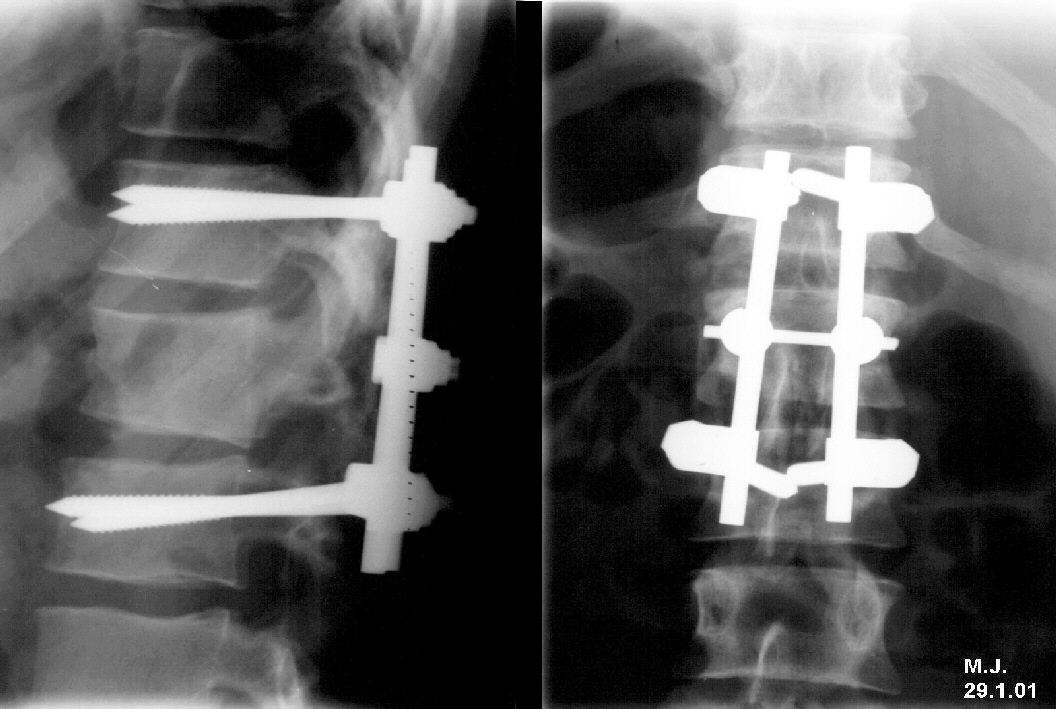 Ortopedická klinika LF MU a FNB
TL PÁTEŘ- OPERACE ZEPŘEDU
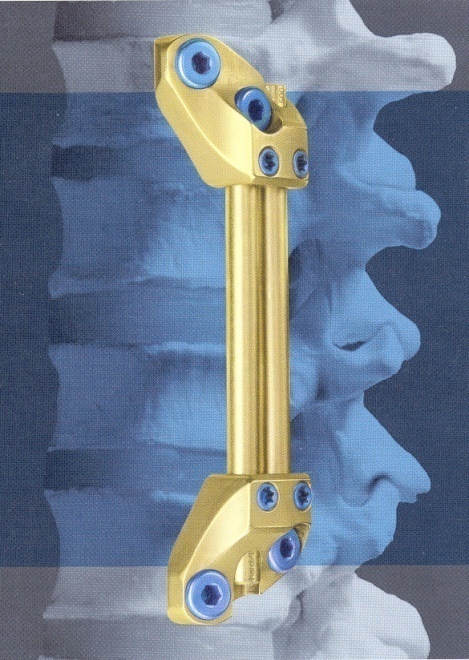 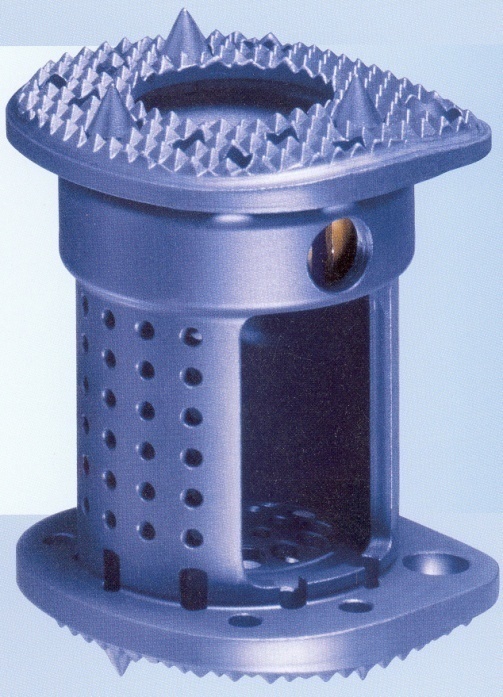 náhrada těla
stabilizace
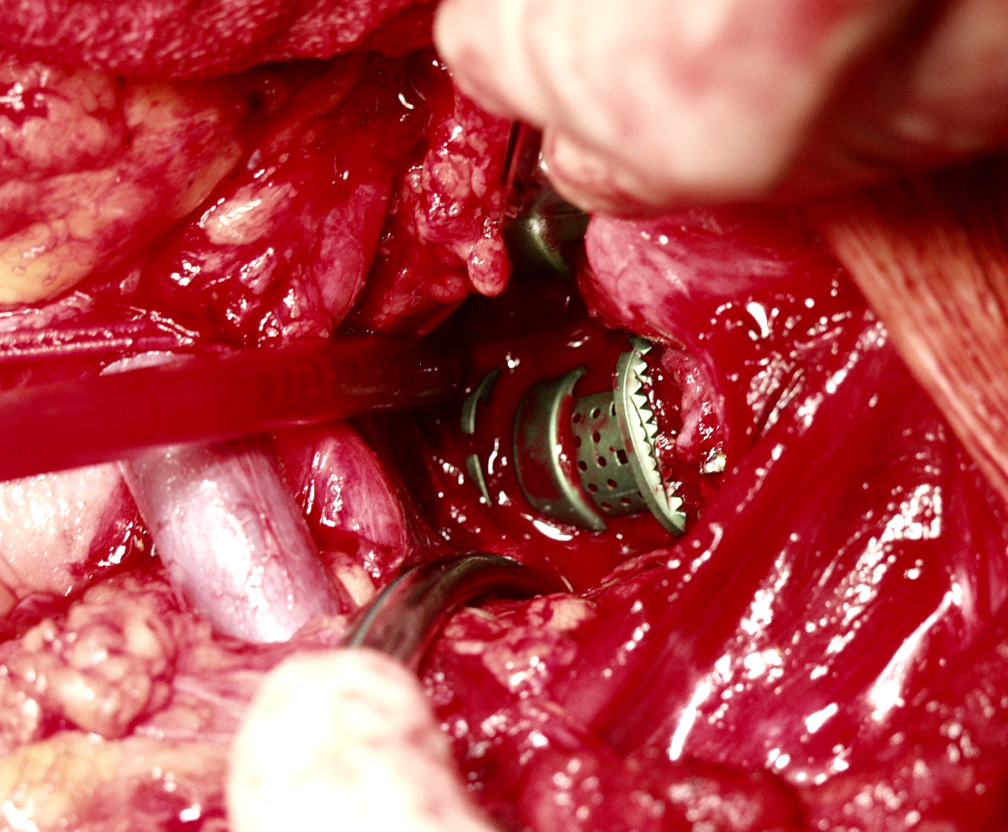 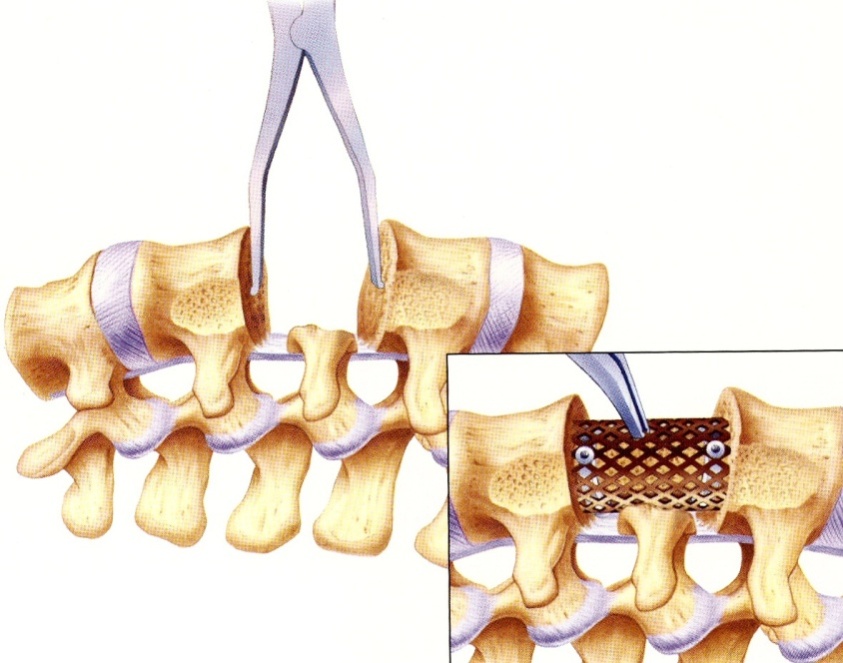 Ortopedická klinika LF MU a FNB
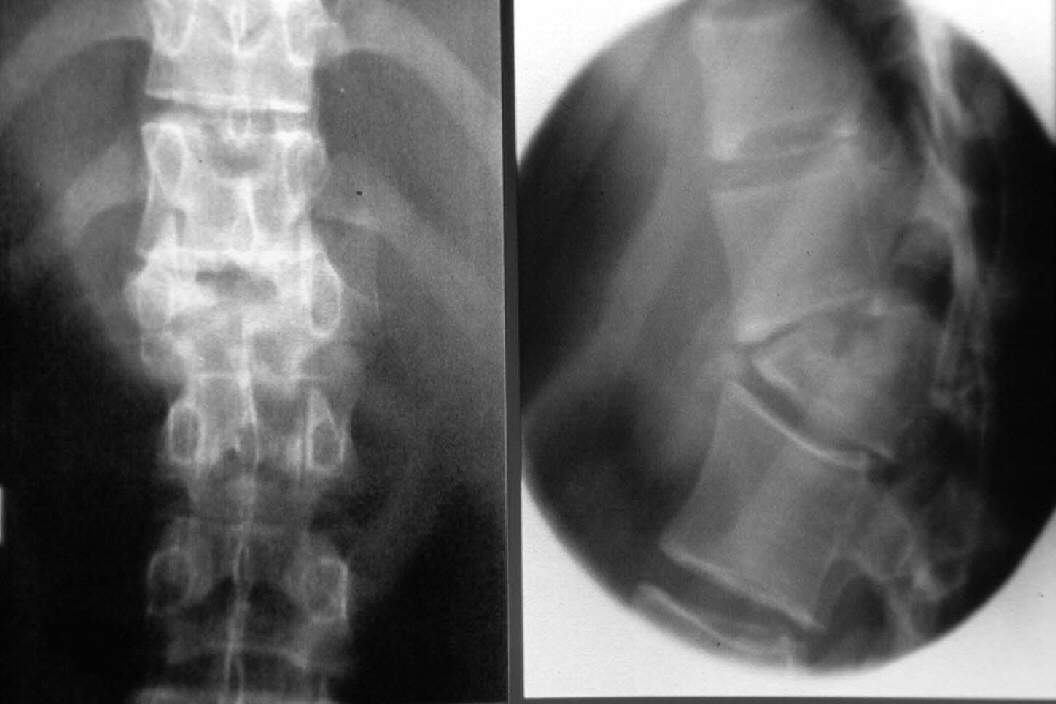 Ortopedická klinika LF MU a FNB
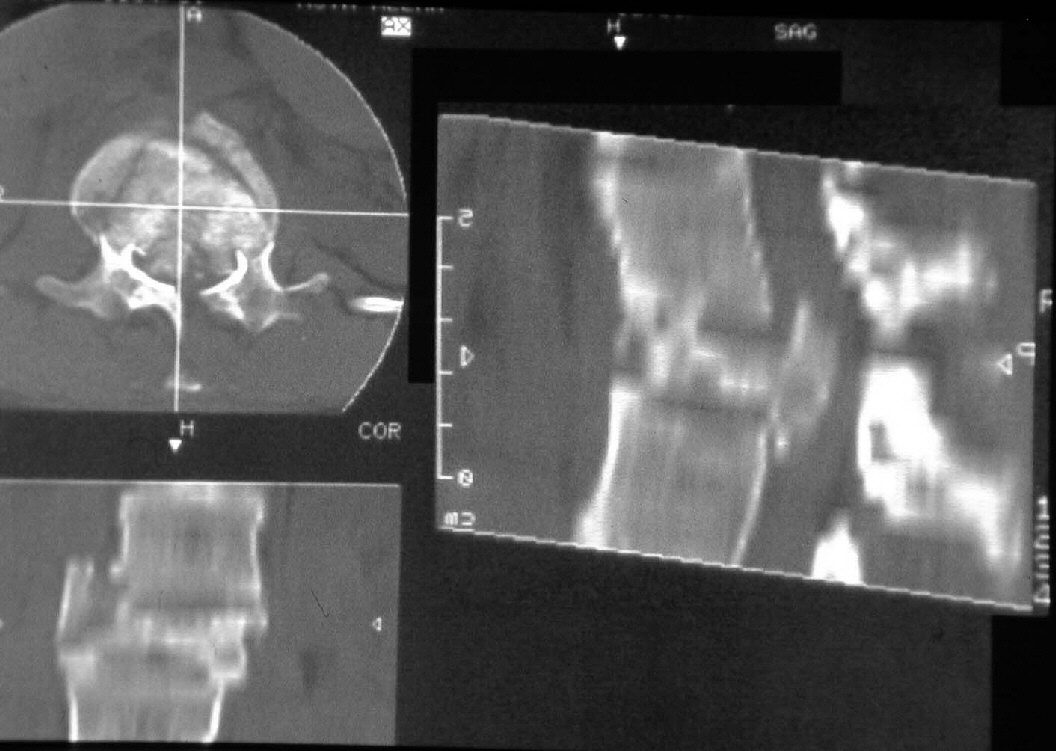 Ortopedická klinika LF MU a FNB
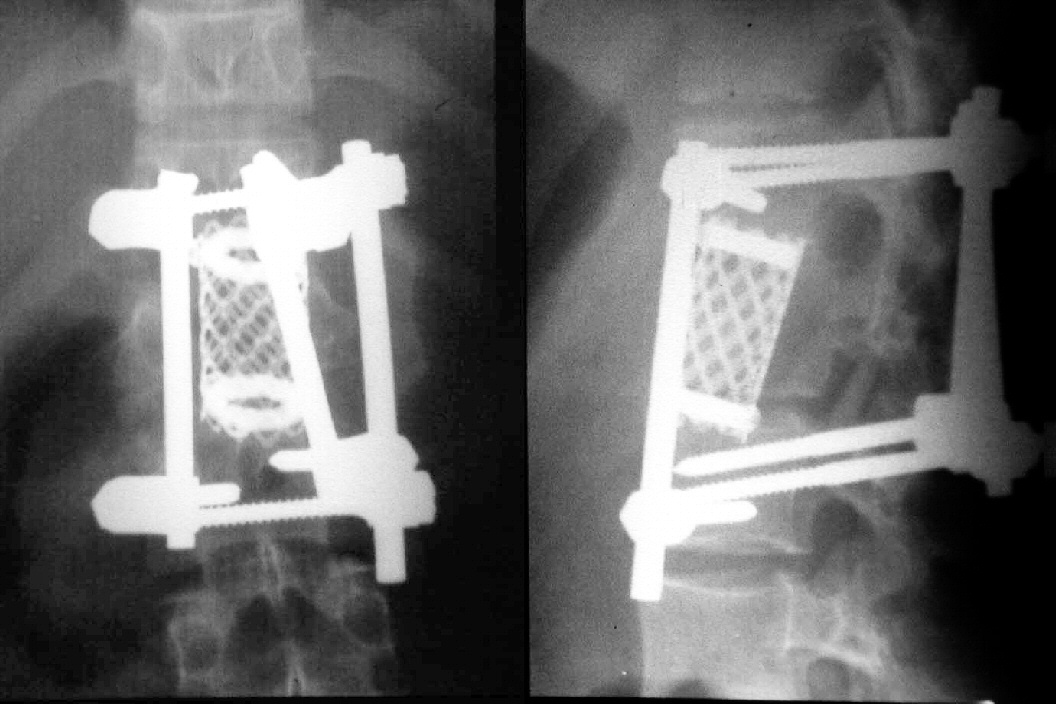 zadní instrumentace
Harmsova klec
přední instrumentace
Ortopedická klinika LF MU a FNB
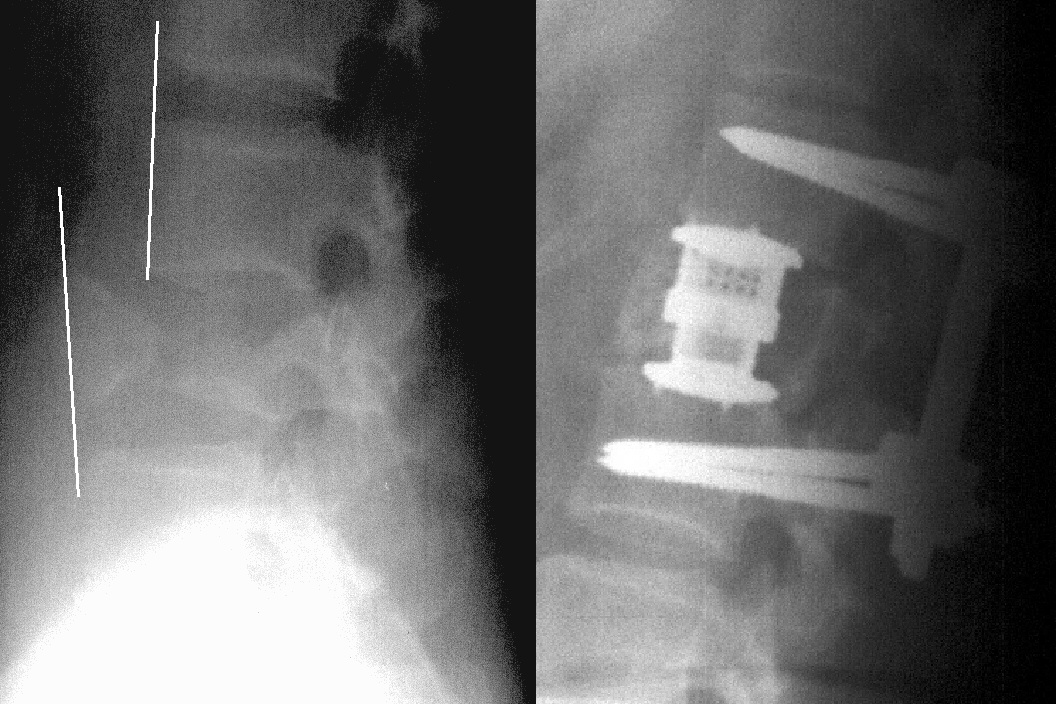 Synex
extenzní impl.
Ortopedická klinika LF MU a FNB
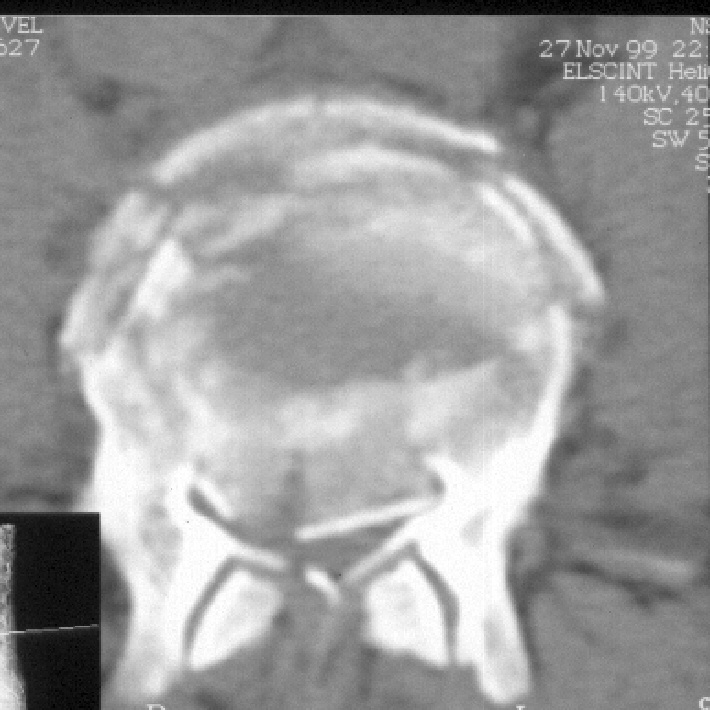 Ortopedická klinika LF MU a FNB
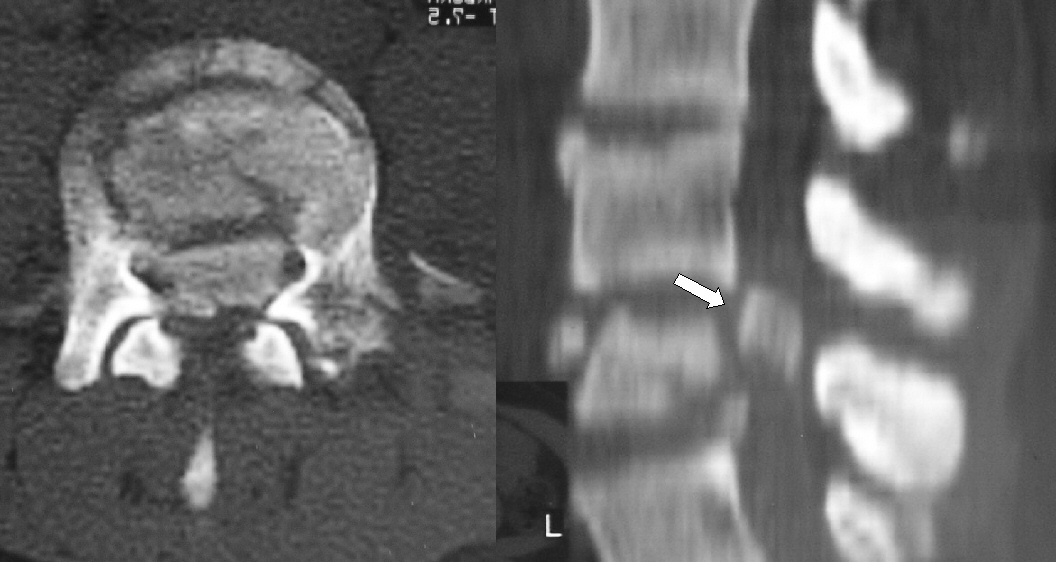 Ortopedická klinika LF MU a FNB
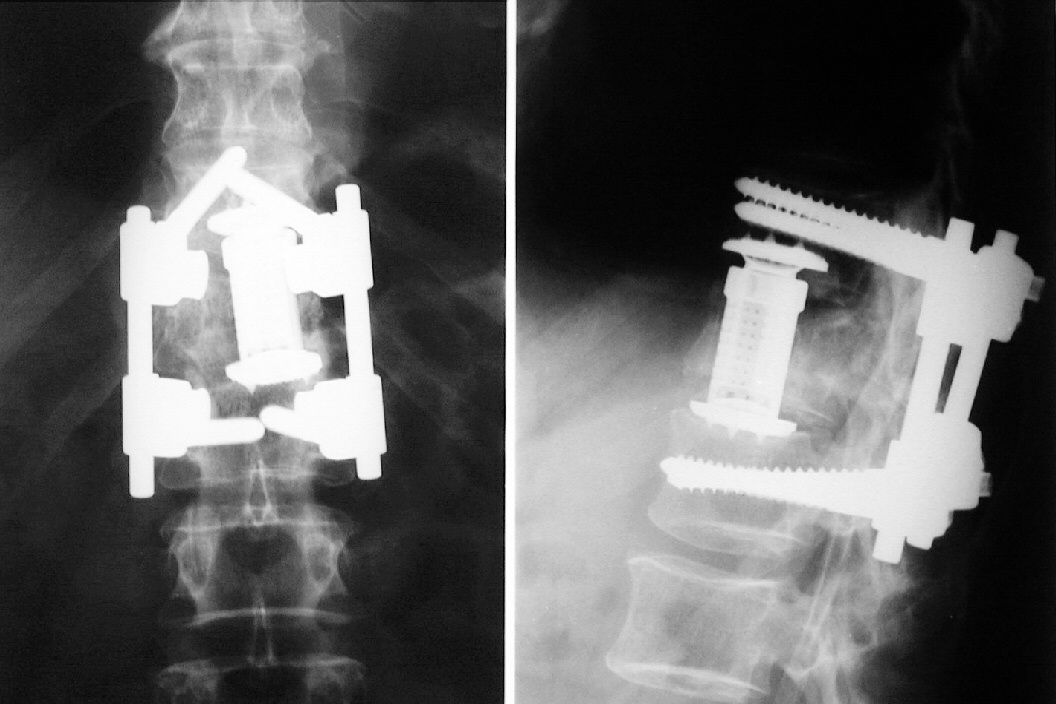 Ortopedická klinika LF MU a FNB
STABILIZACE OC přechodu
Synthes 
Star Lock
CerviFix  ……..
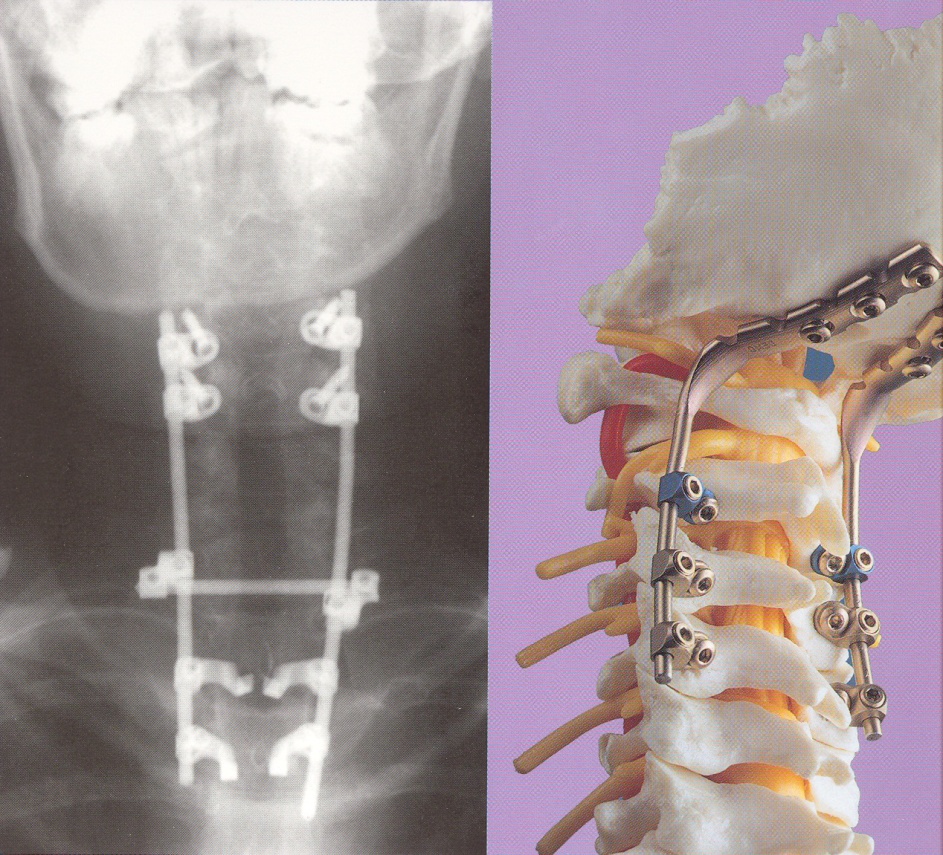 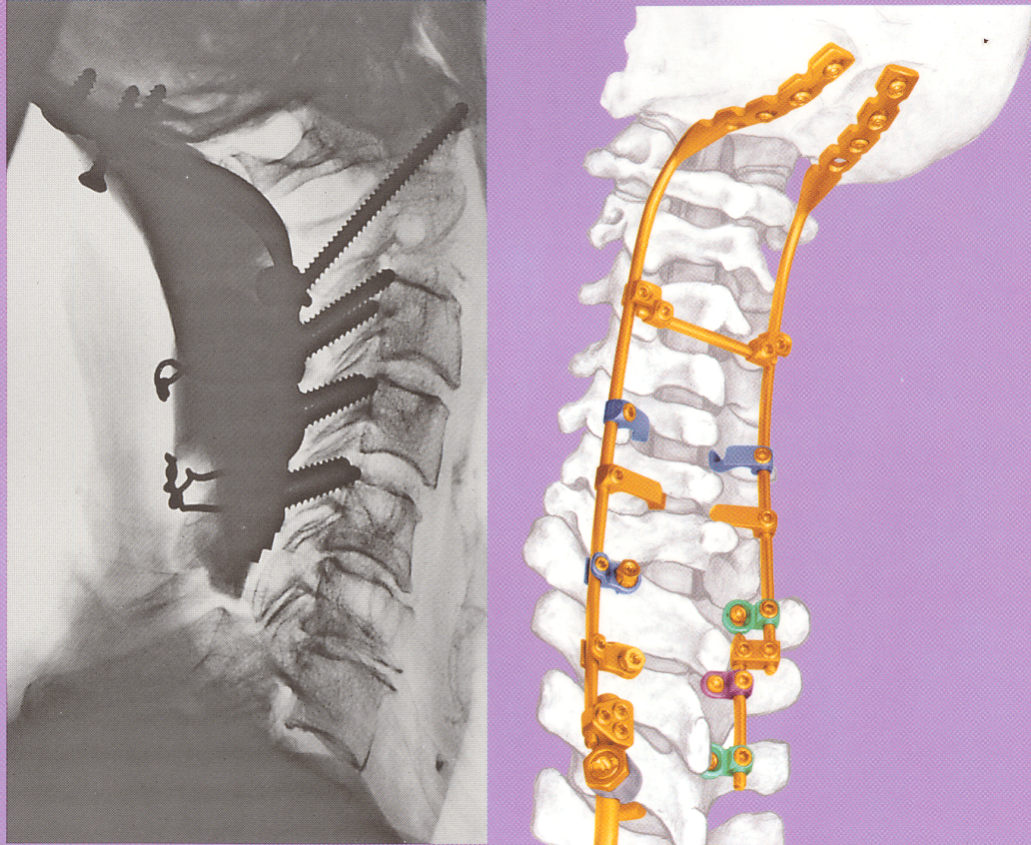 Ortopedická klinika LF MU a FNB
PORANĚNÍ C1,2
Méně časté, velké násilí působící na OC a C
Zlomenina tylní kosti
Zlomenina oblouku C1
Odlomení zubu C2
Zlomenina těla C2

KONZERVATIVNÍ TERAPIE
Ortopedická klinika LF MU a FNB
ZLOMENINA DENTU
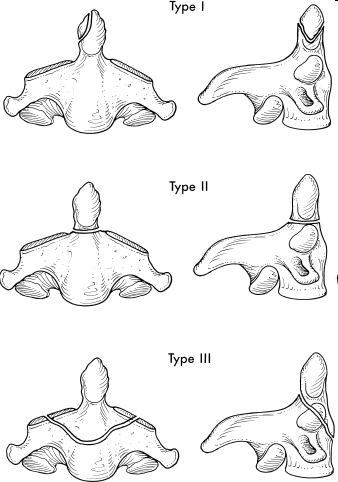 Ortopedická klinika LF MU a FNB
ZLOMENINA DENTU
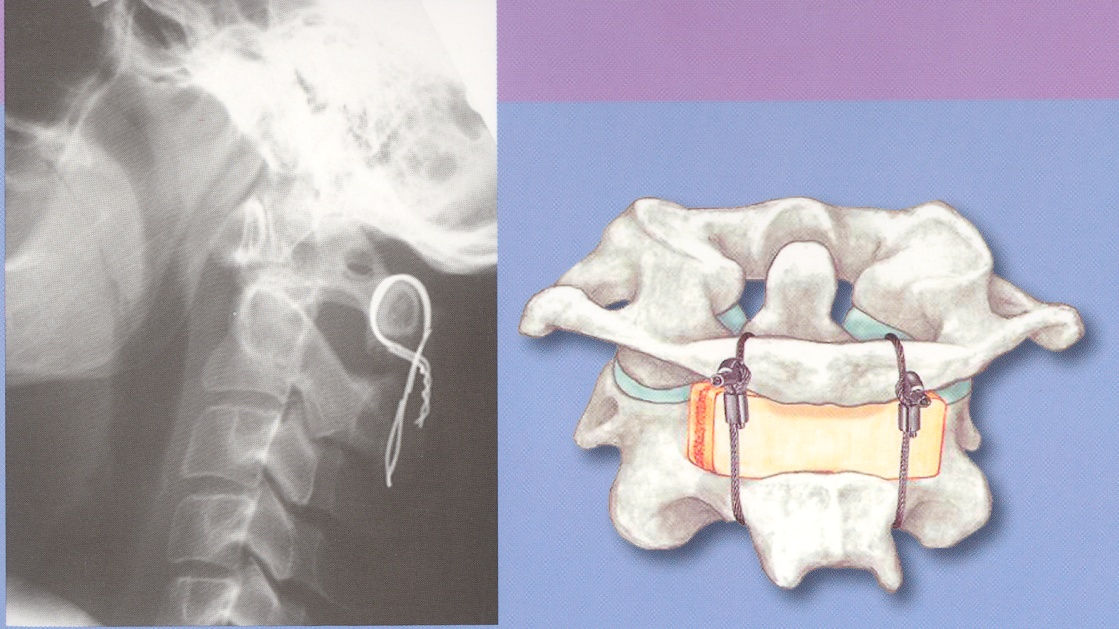 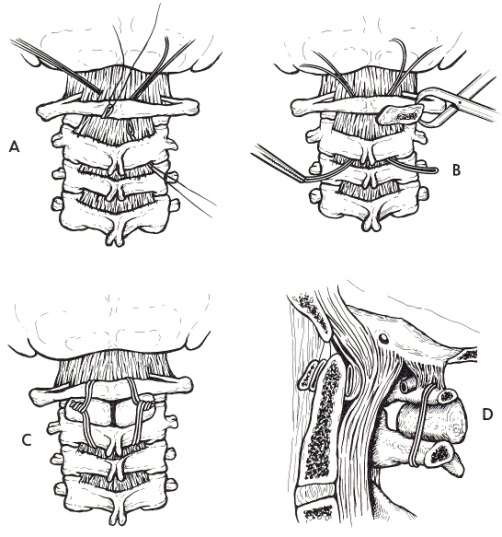 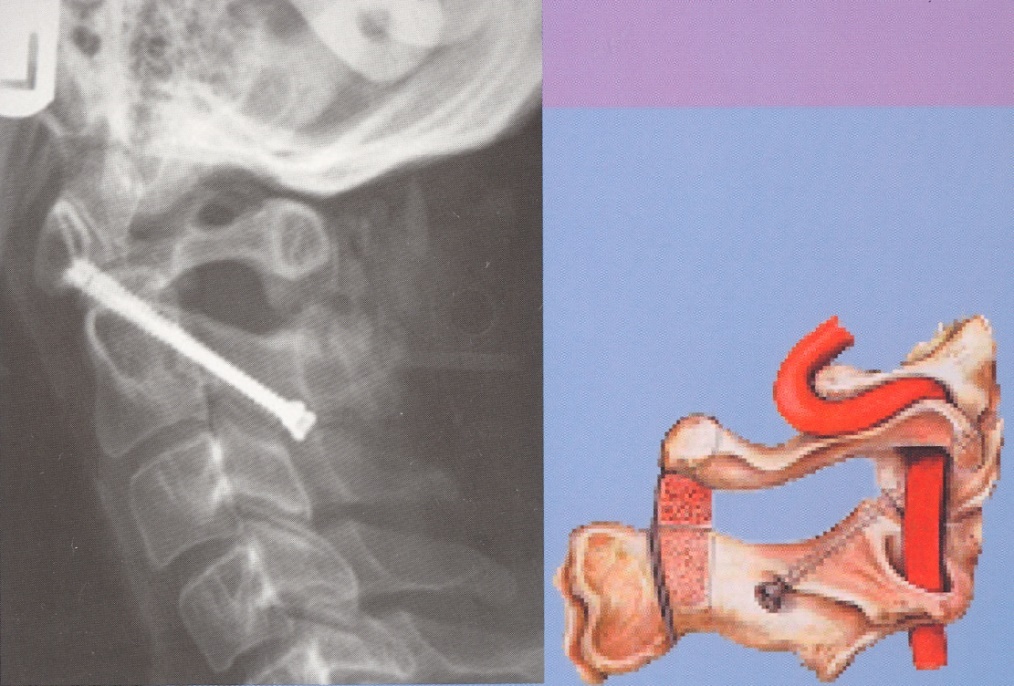 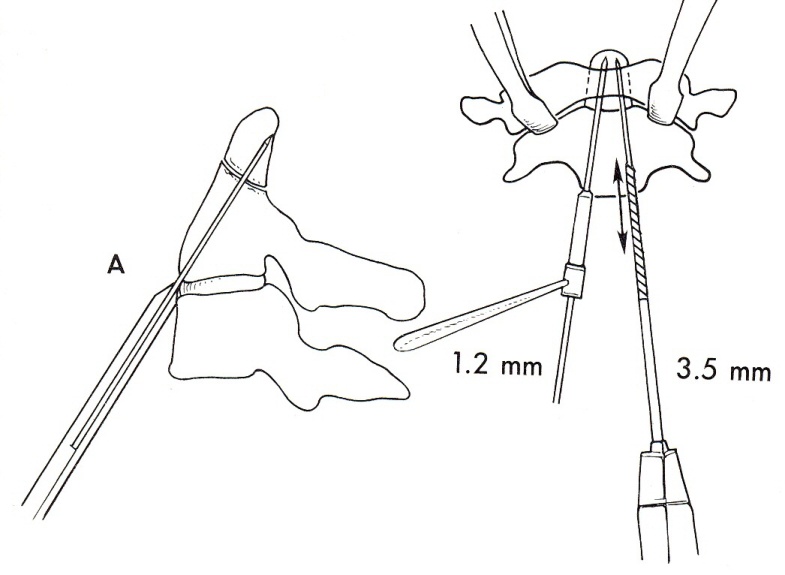 Ortopedická klinika LF MU a FNB
KATOVSKÁ ZLOMENINAtraumatická olisthesa C2
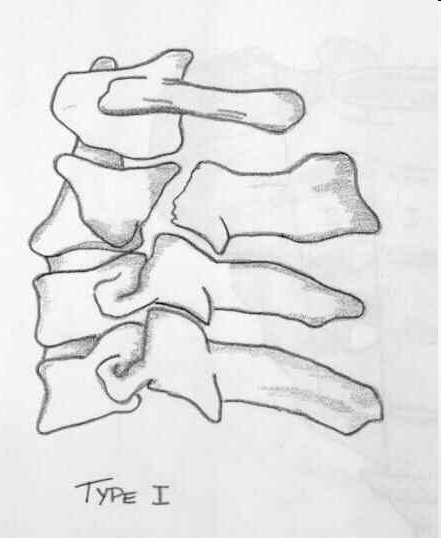 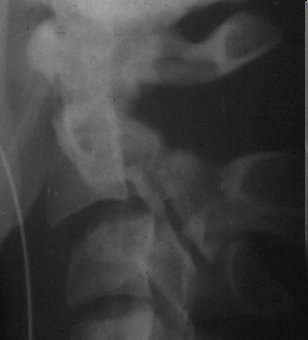 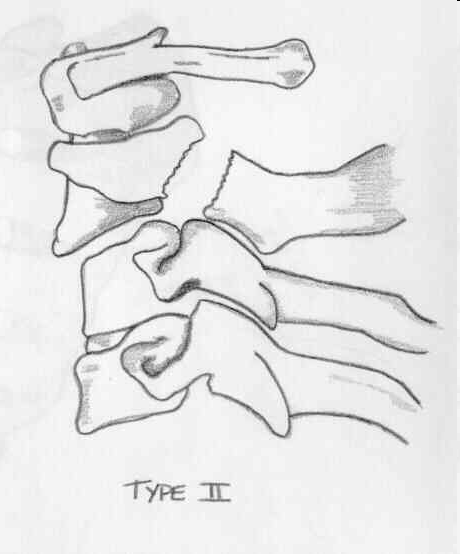 Ortopedická klinika LF MU a FNB
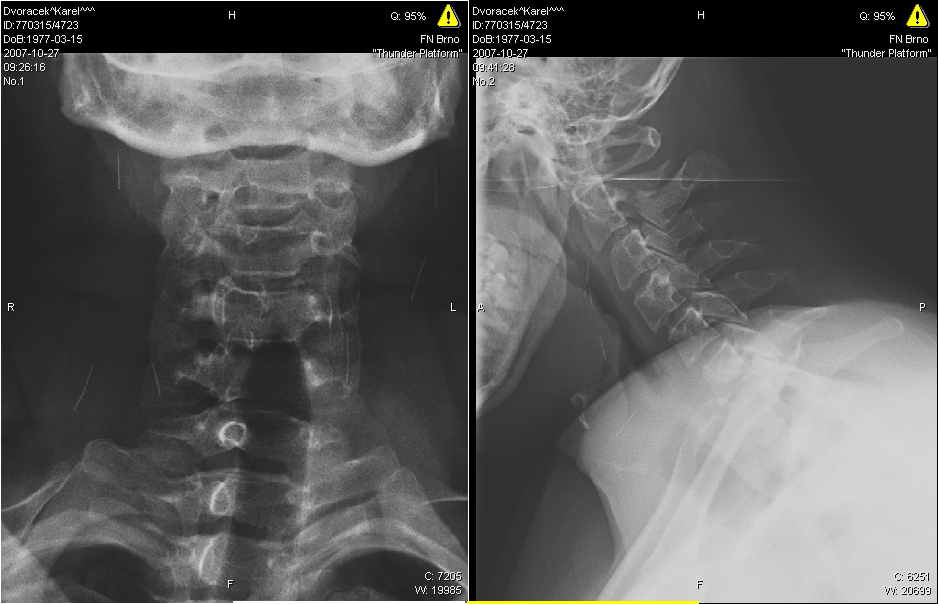 Ortopedická klinika LF MU a FNB
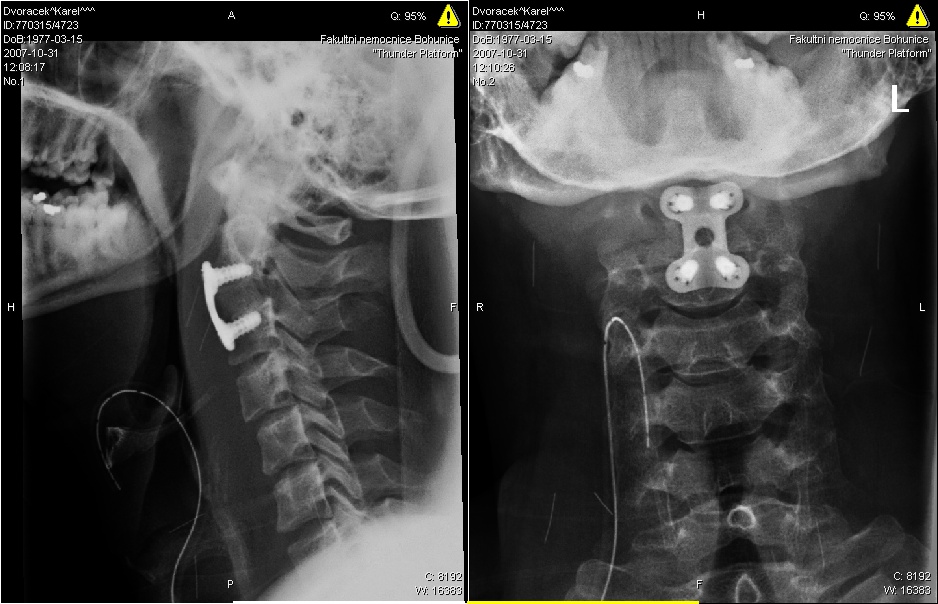 Ortopedická klinika LF MU a FNB
PORANĚNÍ C PÁTEŘE
Tříštivé zlomeniny těl

Poranění disků a ligament
diskoligamentózní léze

Kombinované
tear drop
Ortopedická klinika LF MU a FNB
C páteř
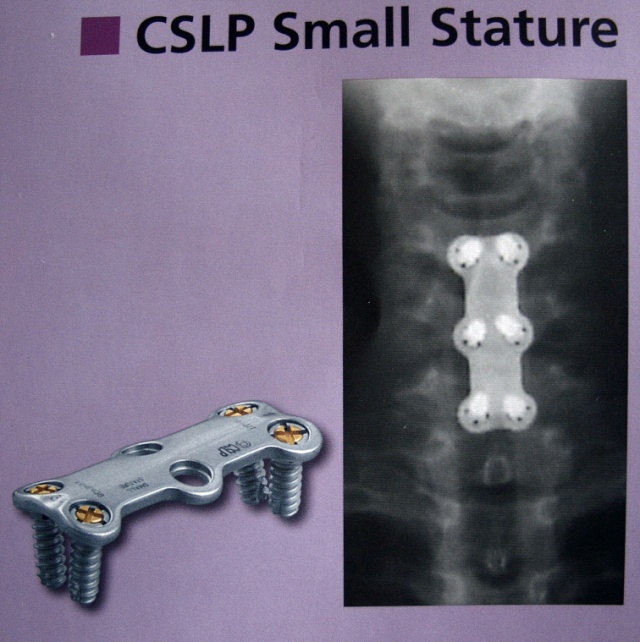 přední výkony
náhrada těl
náhrada disků

stabilzace
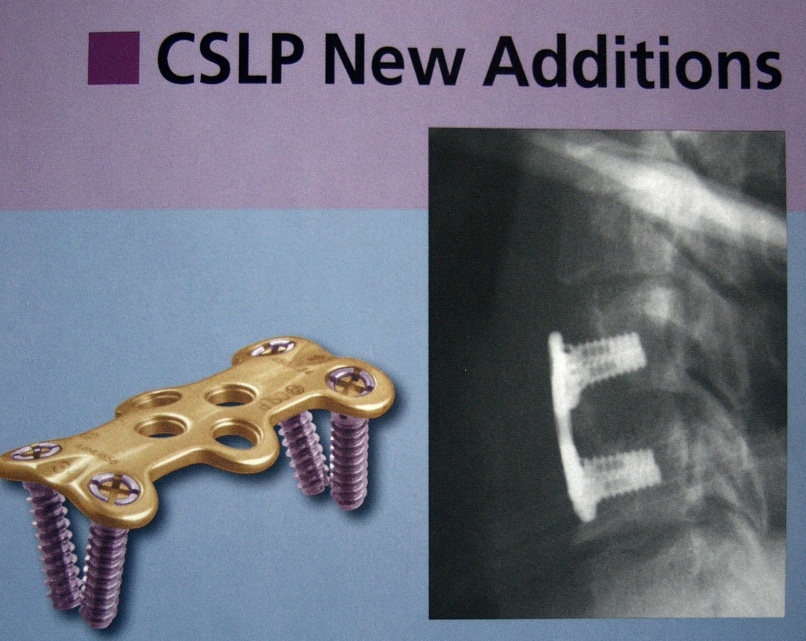 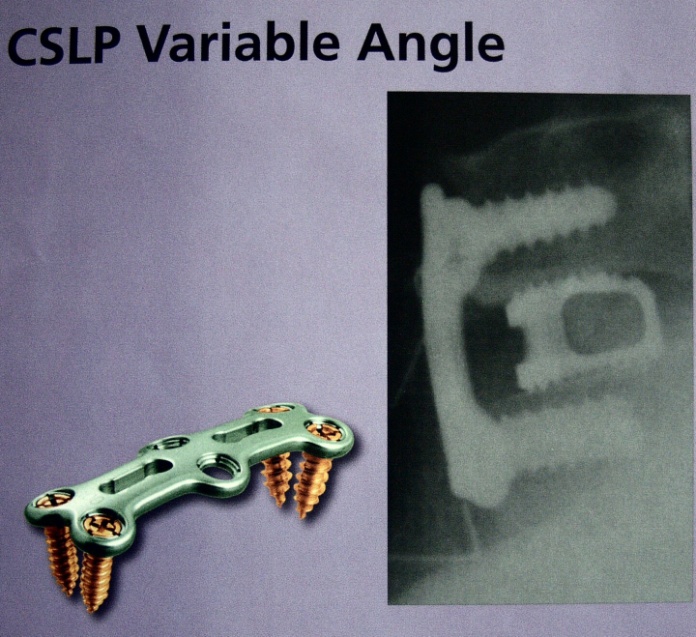 Ortopedická klinika LF MU a FNB
KRČNÍ DLAHY- STABILIZACE
SYNTHES
CASPAR
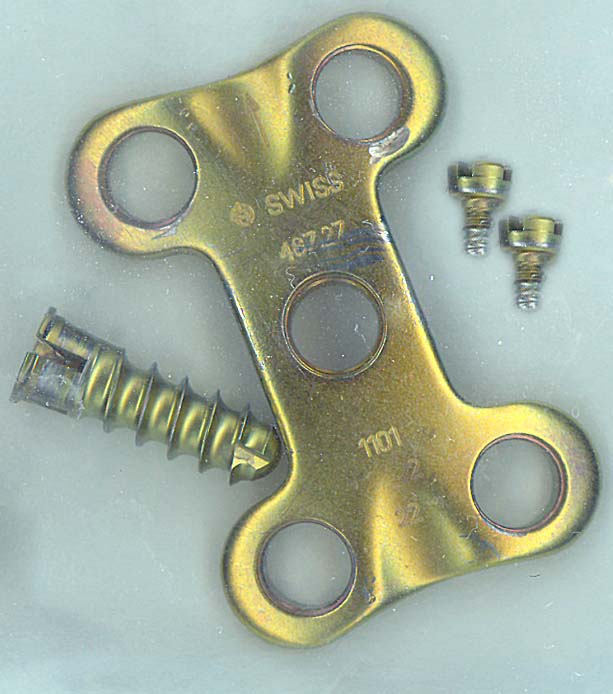 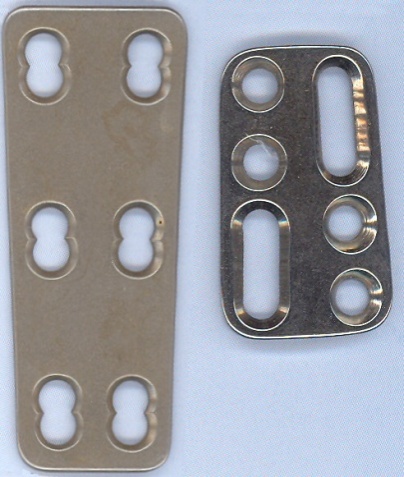 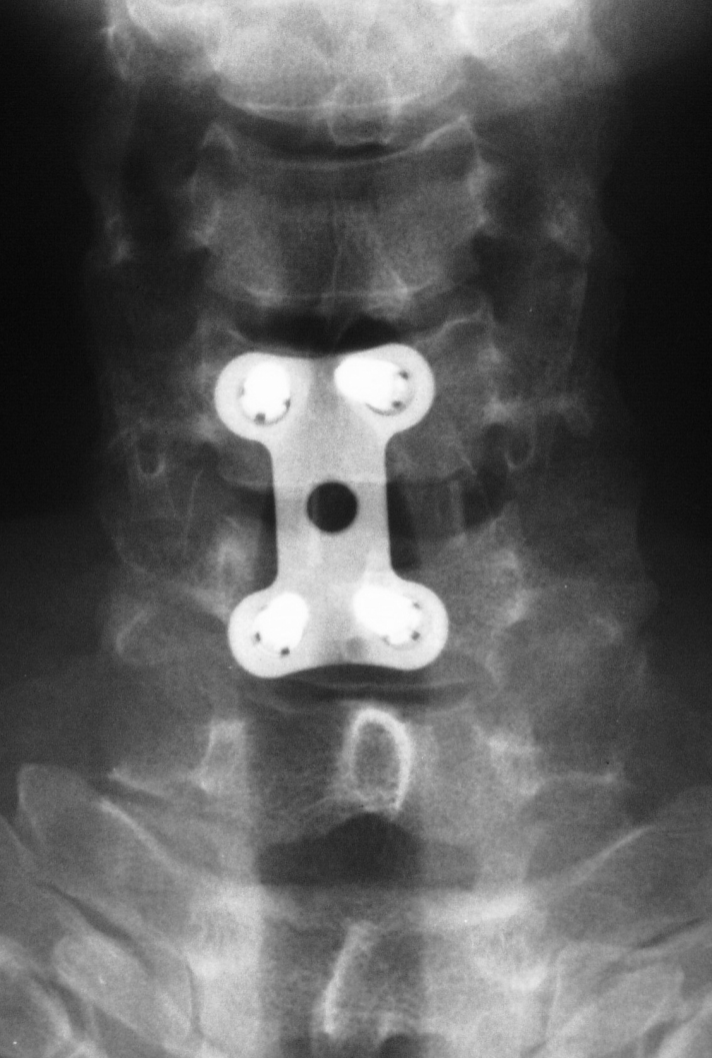 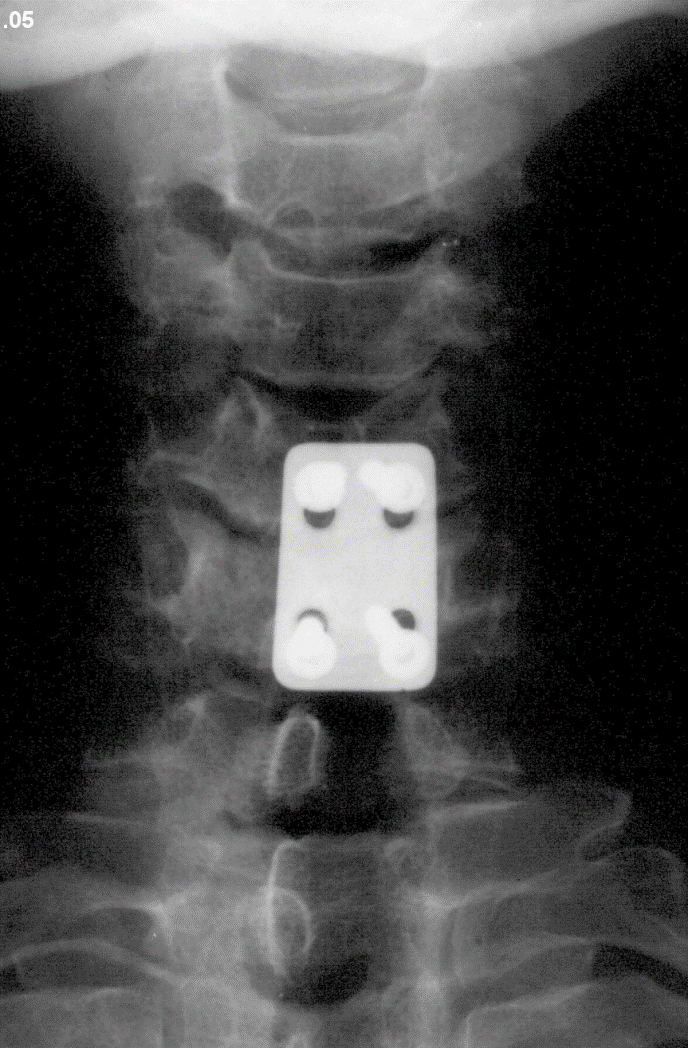 Ortopedická klinika LF MU a FNB
INTERSOMATICKÁ FÚZE
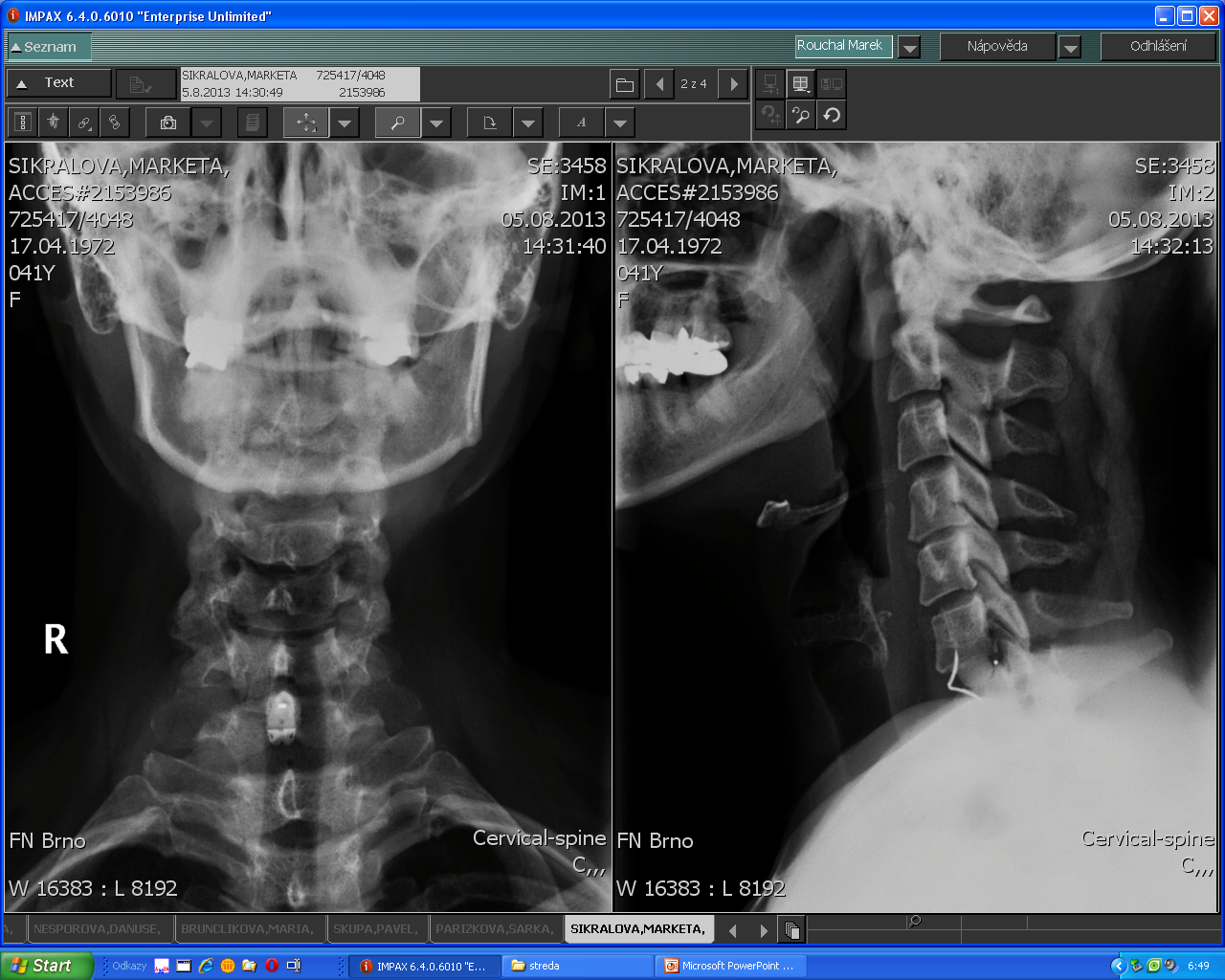 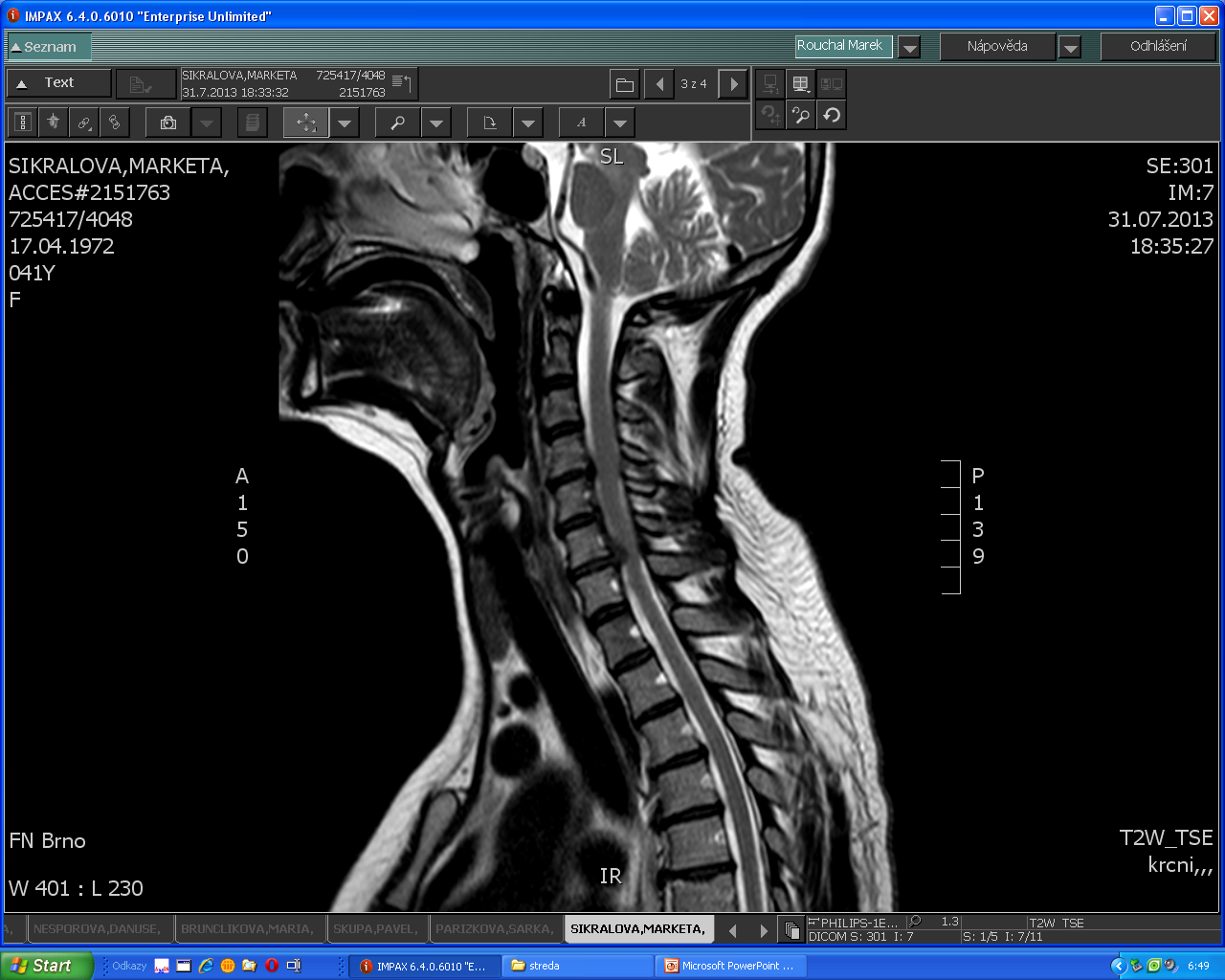 Ortopedická klinika LF MU a FNB
Náhrada disku
 trabecular metal
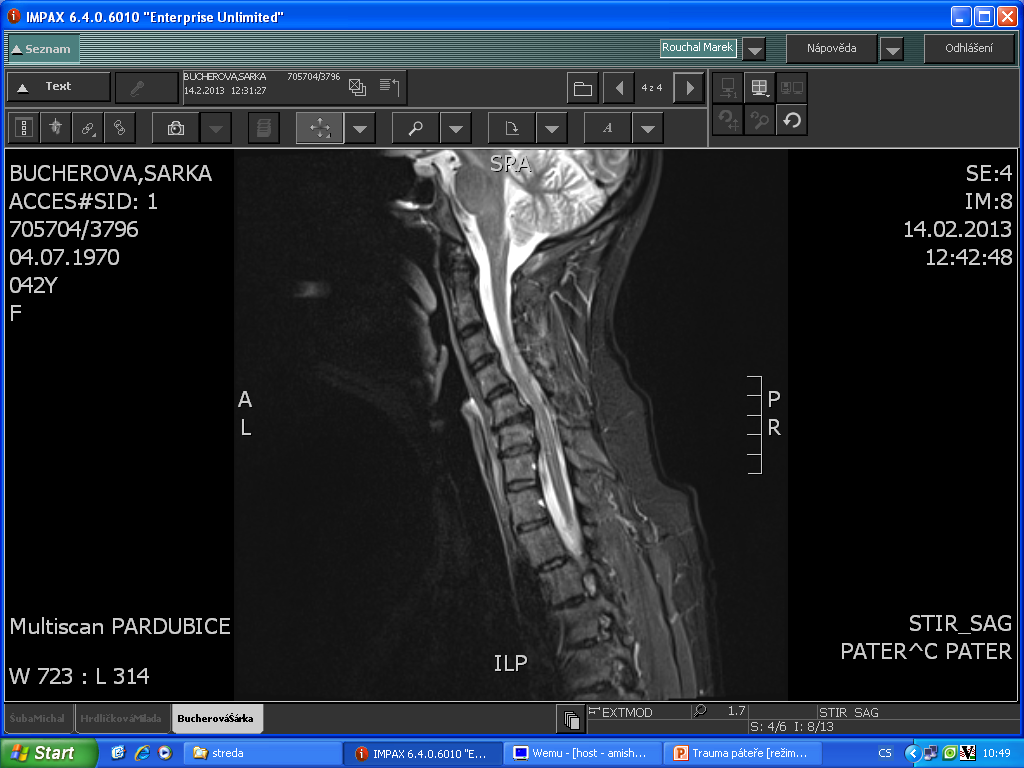 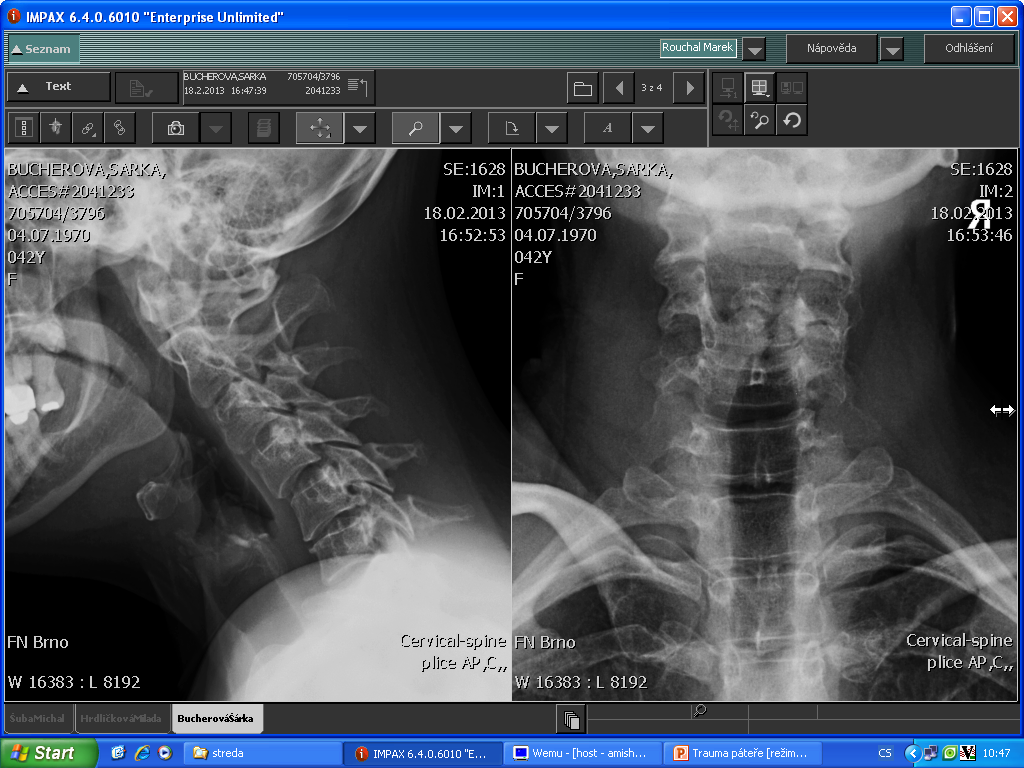 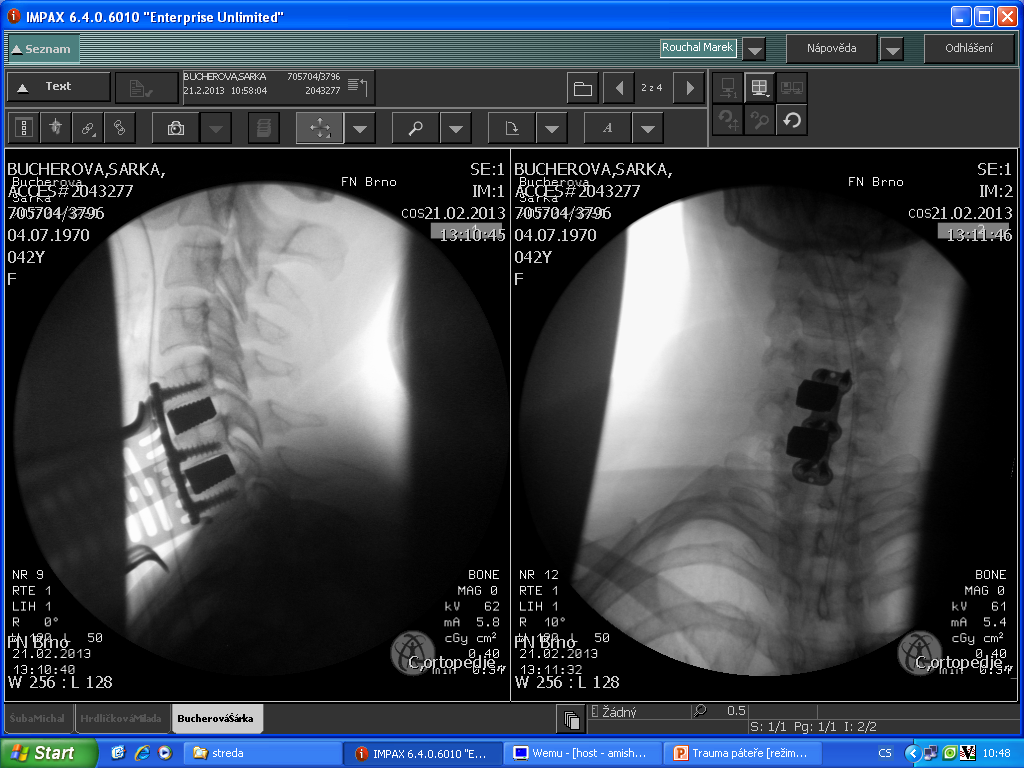 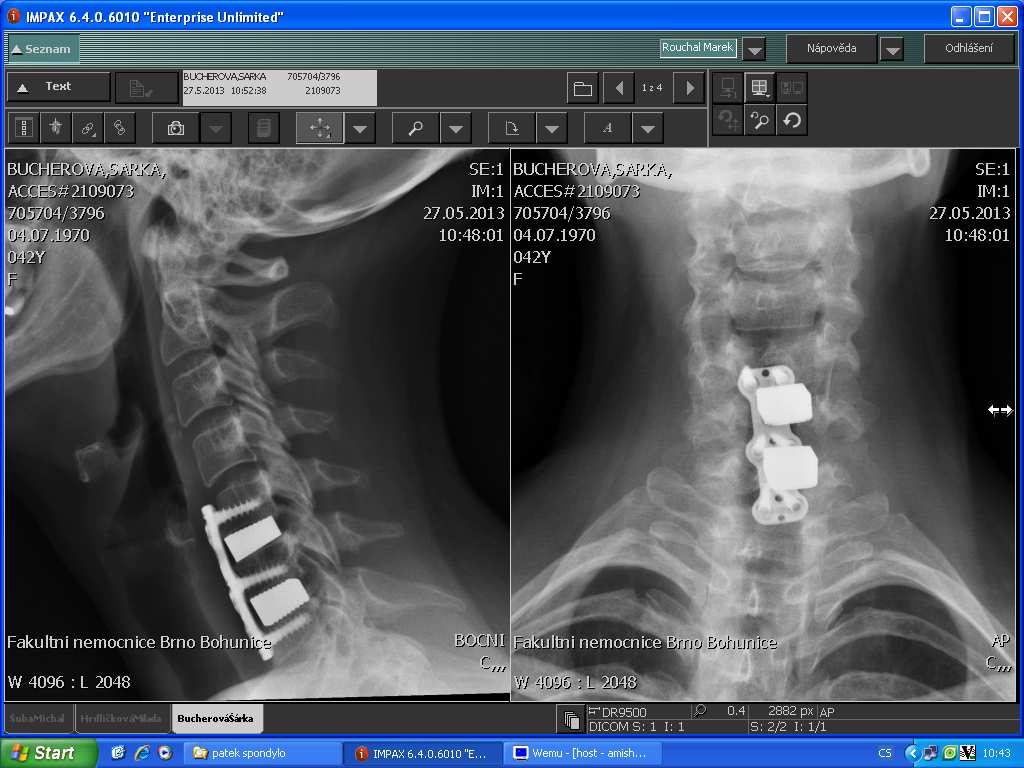 Ortopedická klinika LF MU a FNB
Zlomenina těla a prevenrtebrální hematom
!!!
Ortopedická klinika LF MU a FNB
Bilaterální luxace C5/6
Unilaterální luxace C5/6
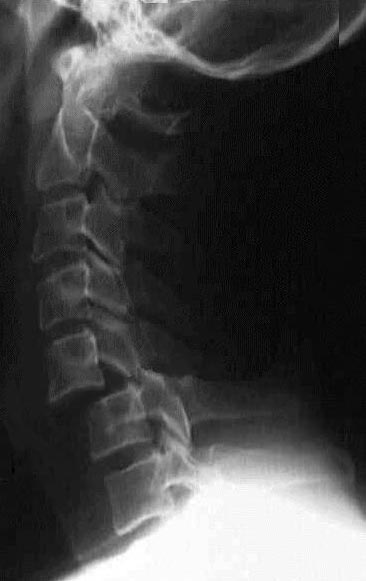 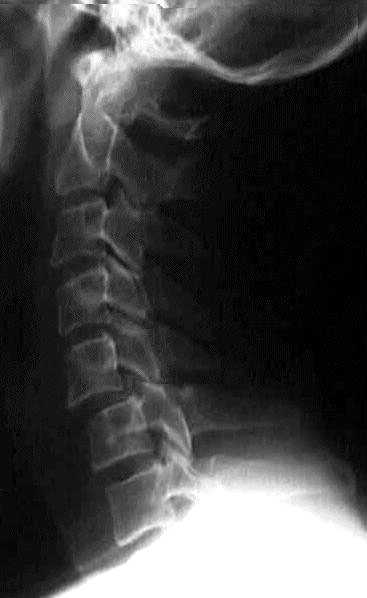 Ortopedická klinika LF MU a FNB
Transorální projekce 
C2
Ortopedická klinika LF MU a FNB
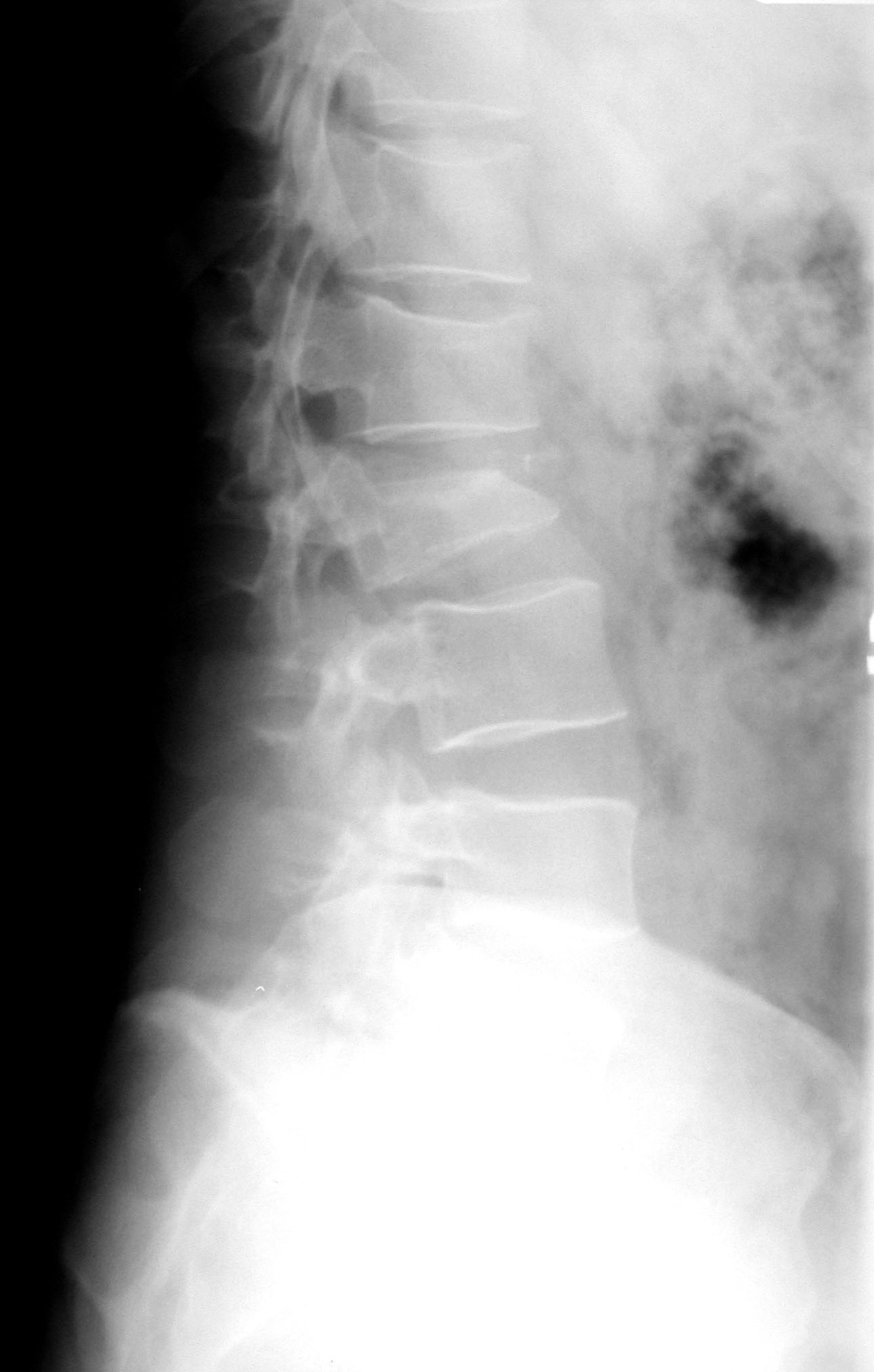 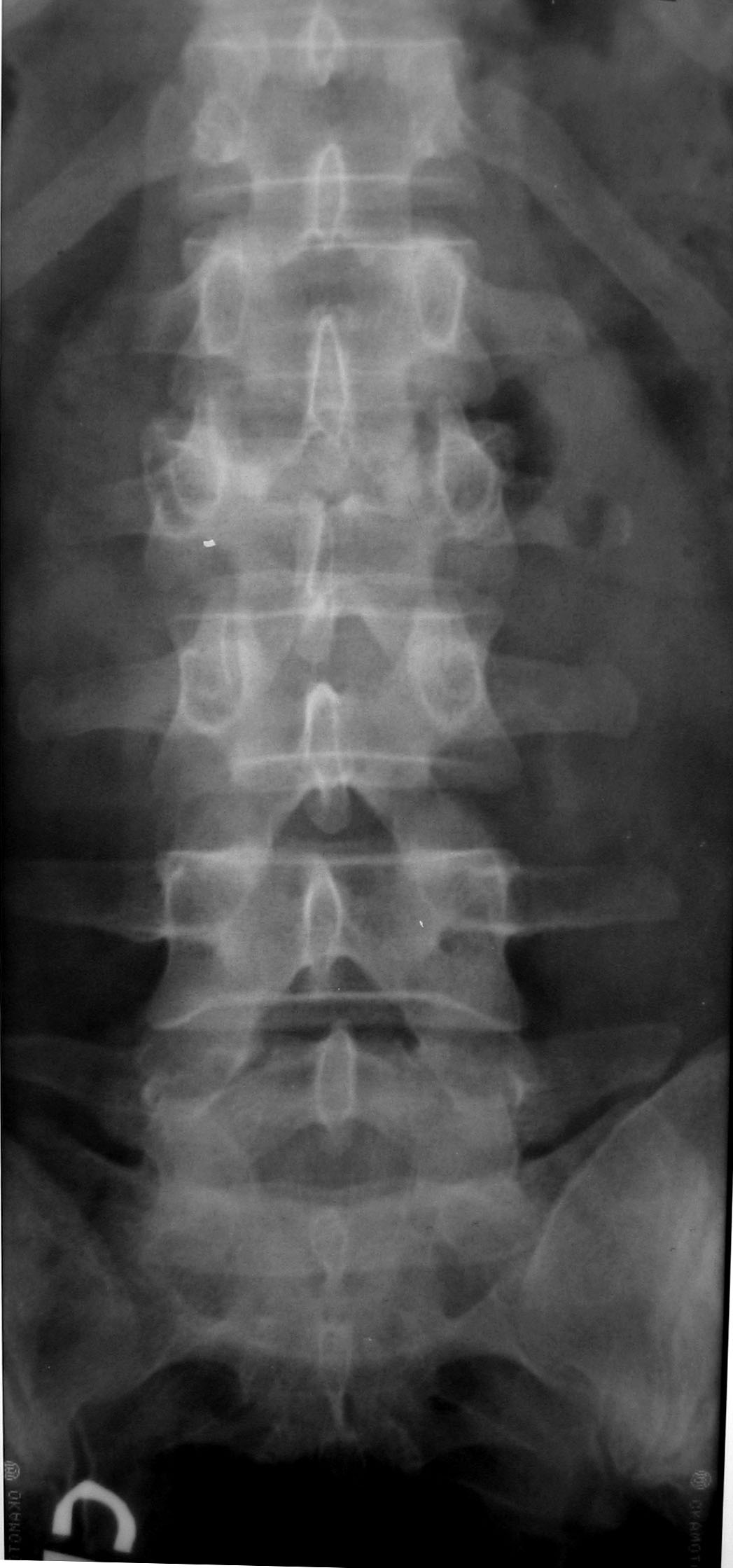 Ortopedická klinika LF MU a FNB
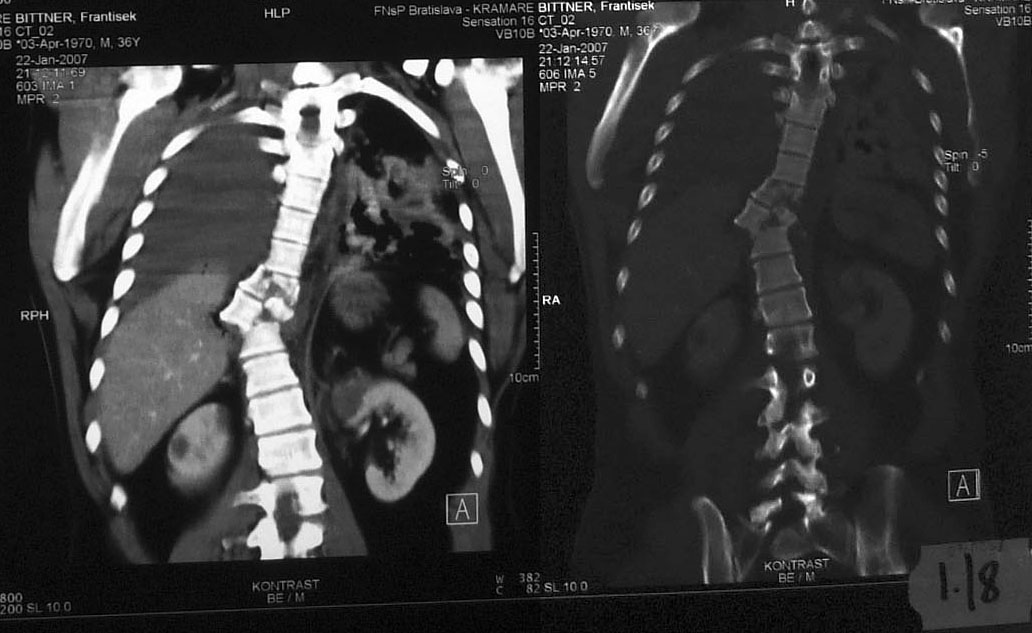 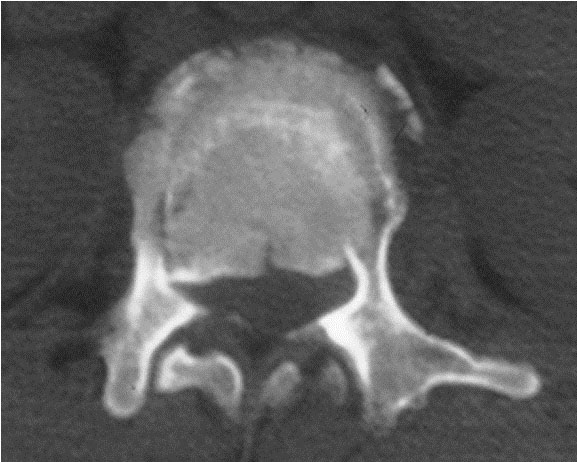 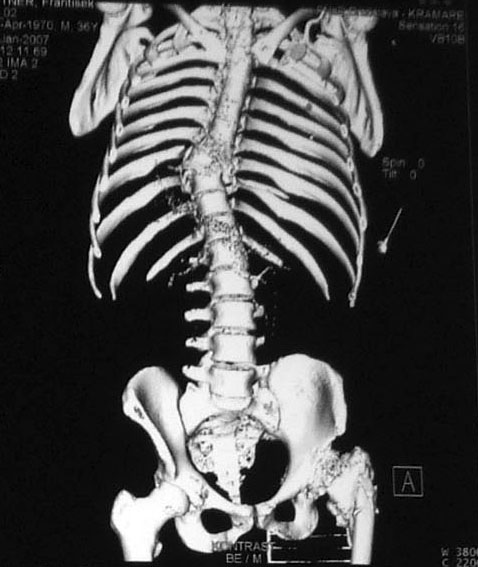 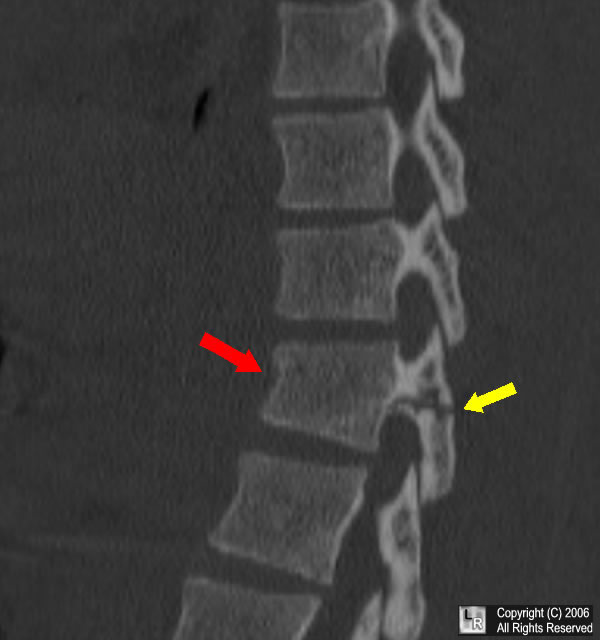 Ortopedická klinika LF MU a FNB
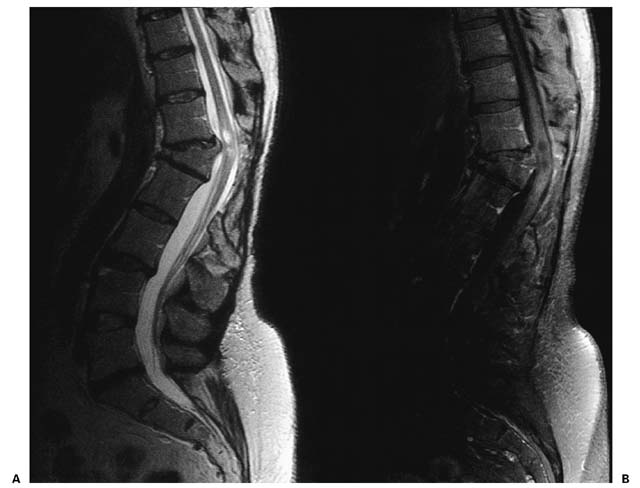 Ortopedická klinika LF MU a FNB
OPERACE ZEZADU
Hartshill
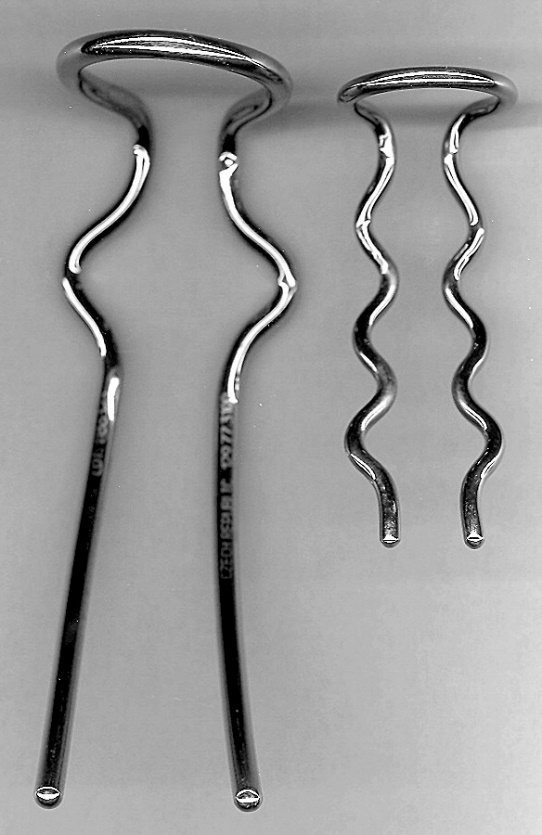 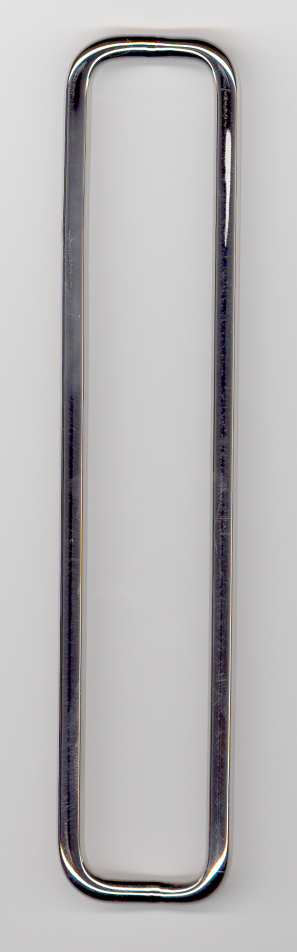 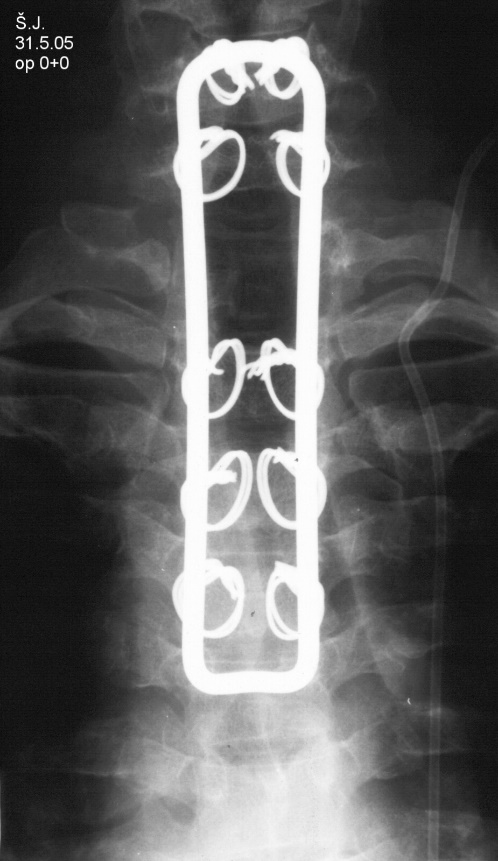 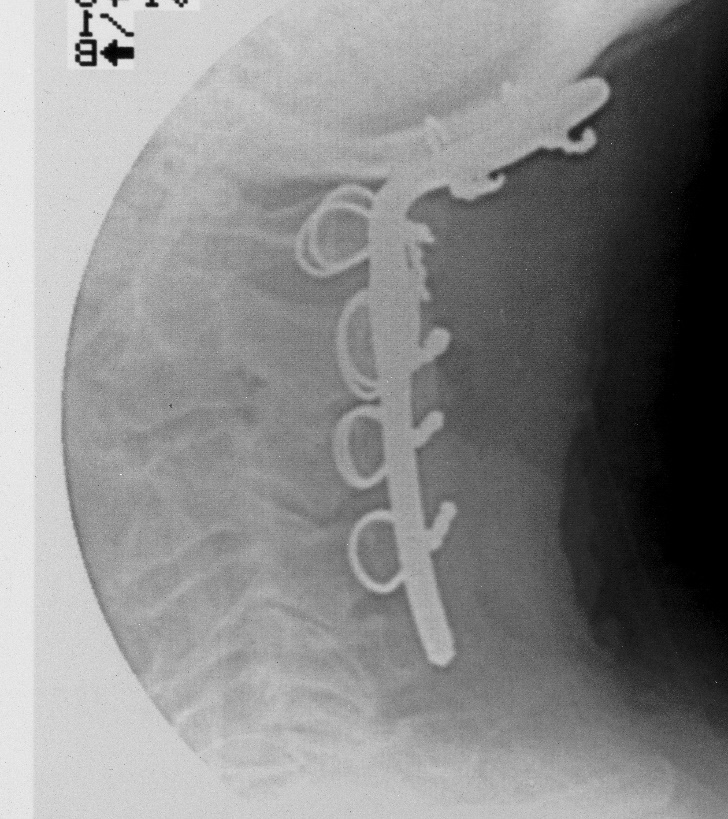 Ortopedická klinika LF MU a FNB
ZADNÍ STABILIZACE
Synthes 
Star Lock
CerviFix  ……..
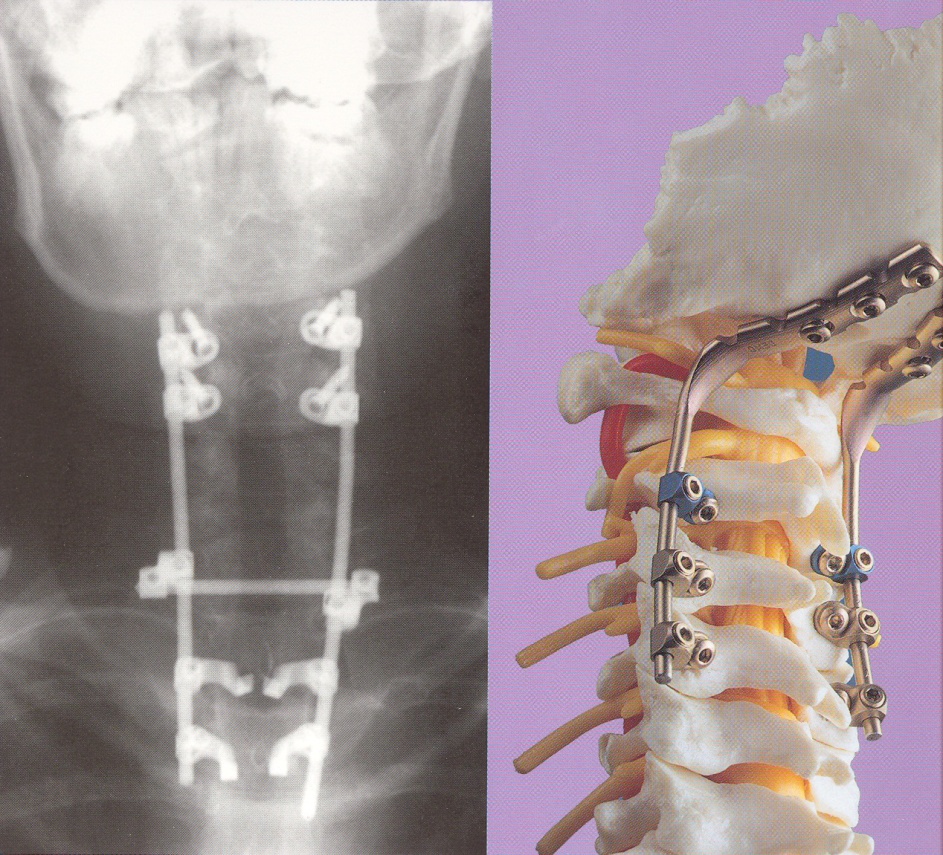 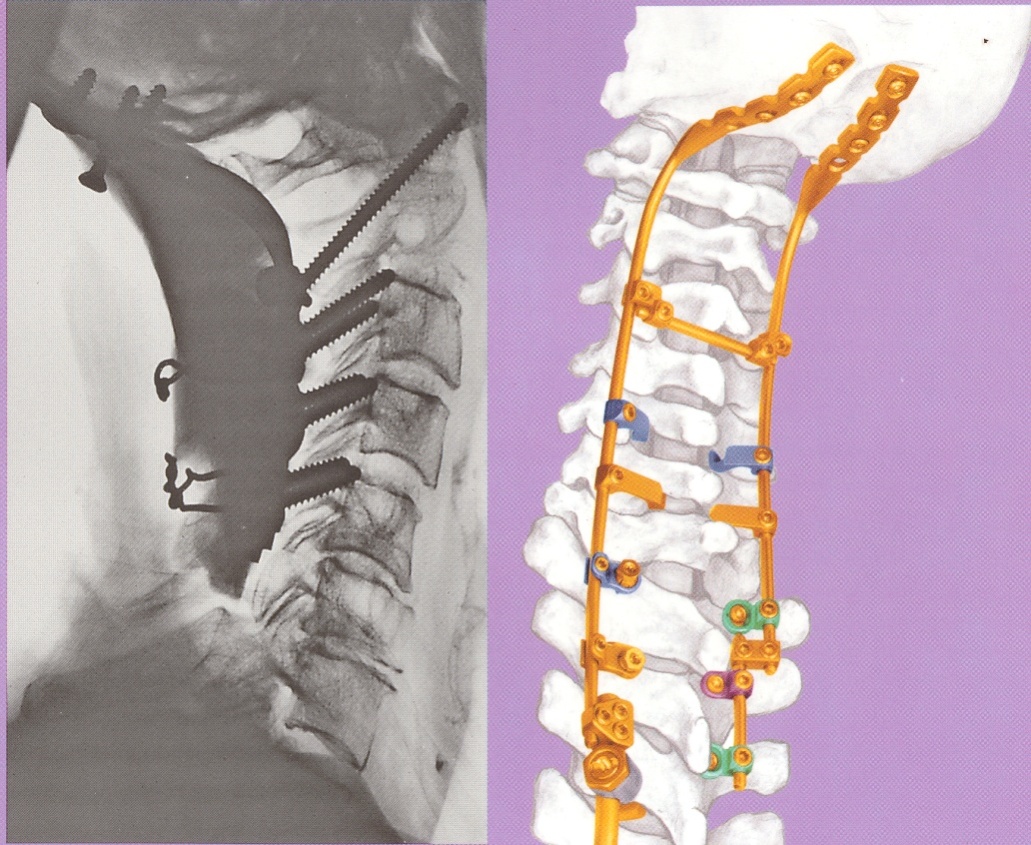 Ortopedická klinika LF MU a FNB
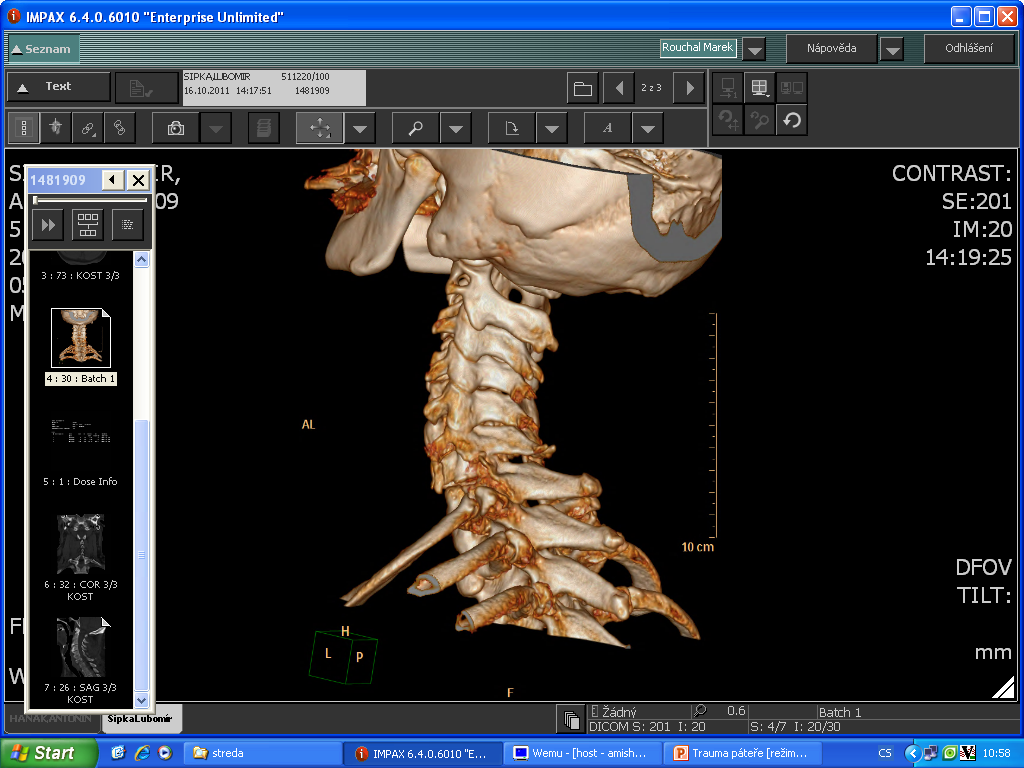 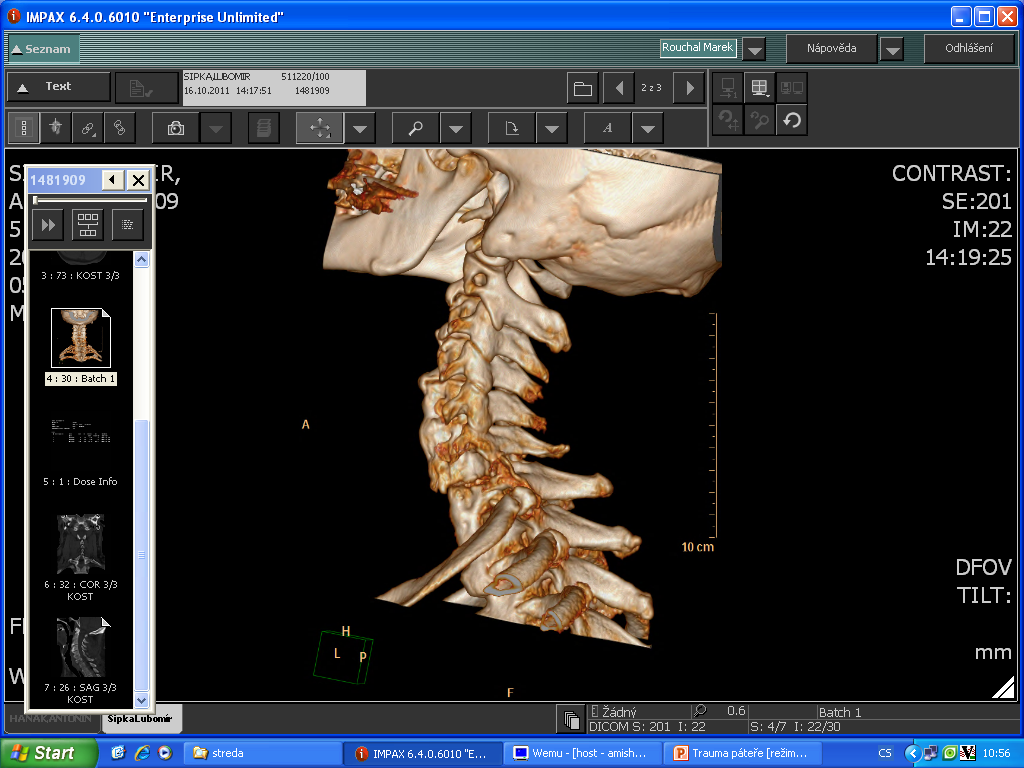 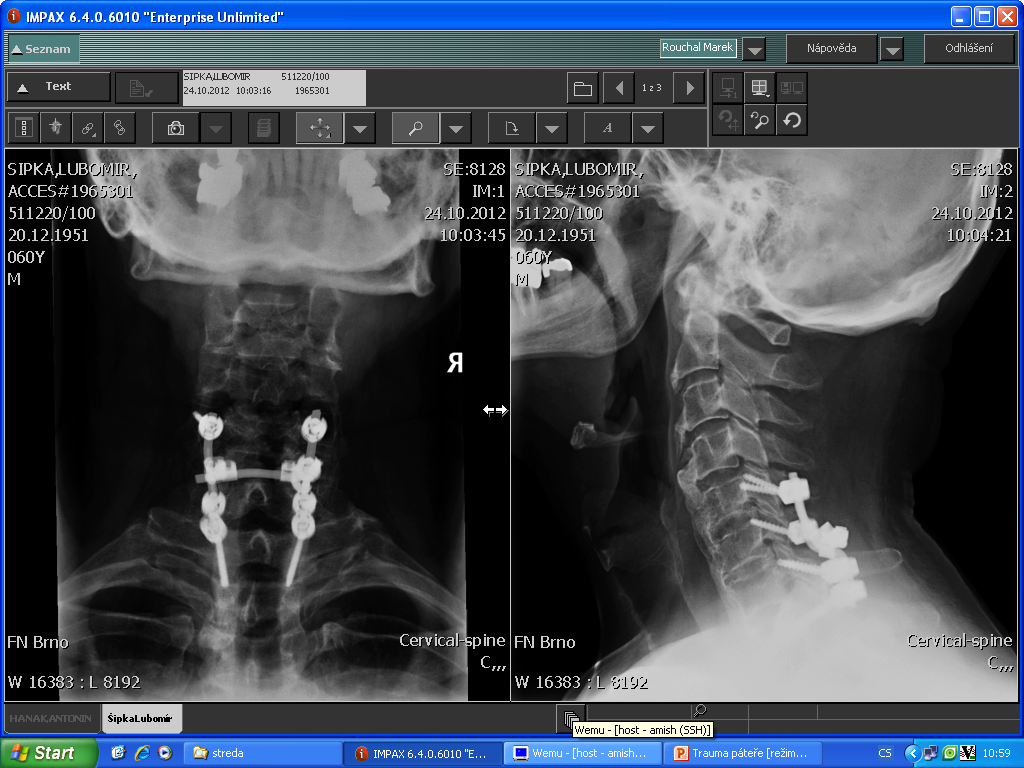 Ortopedická klinika LF MU a FNB
MINIINVAZIVNÍ POSTUPY
VERTEBROPLASTIKY,           					KYPHOPLASTIKY
PERKUTÁNNÍ FIXACE
Ortopedická klinika LF MU a FNB
VERTEBROPLASTIKA - Kyfoplastika
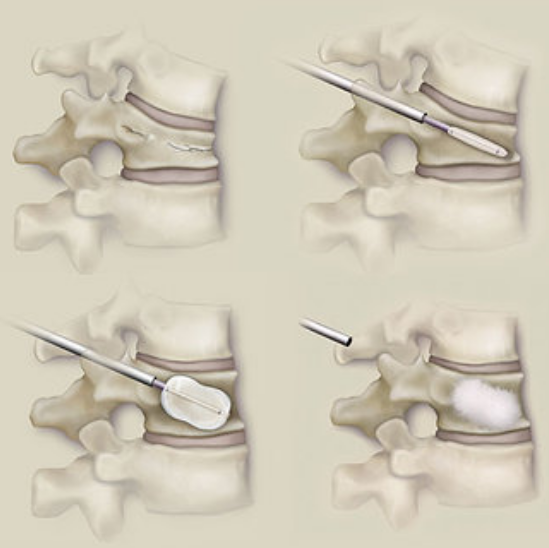 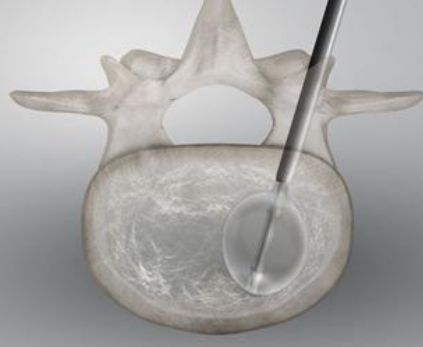 Ortopedická klinika LF MU a FNB
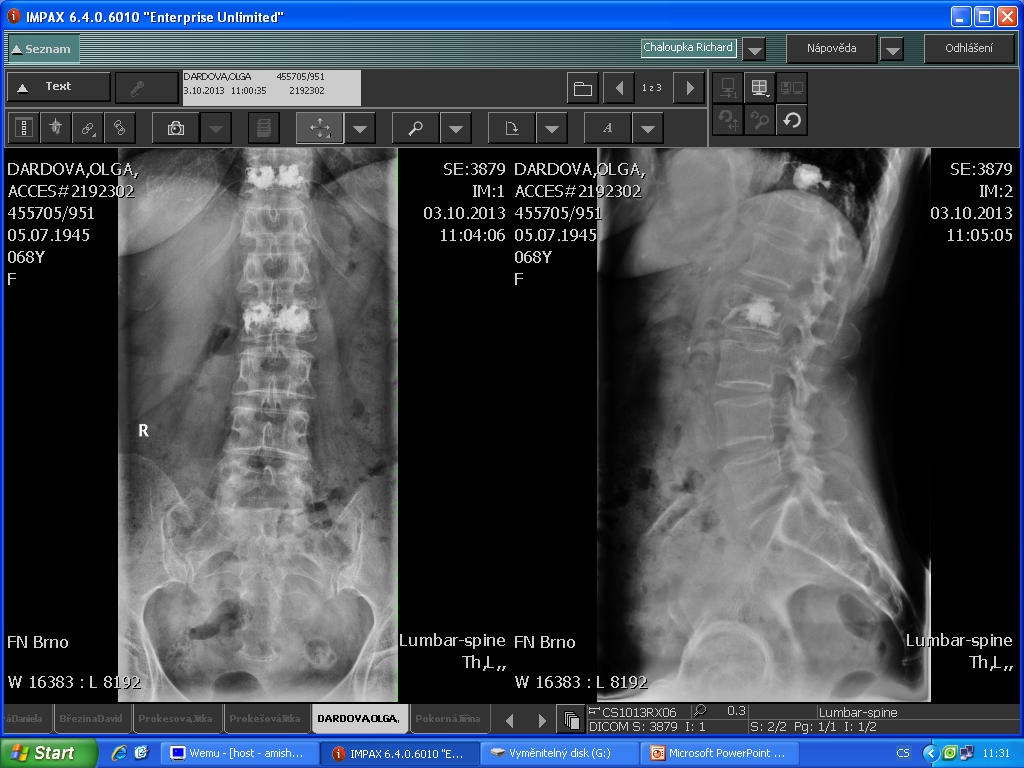 Ortopedická klinika LF MU a FNB
Komplikace operační terapie
Zvýšené krevní ztráty
epidurální žíly, kost
Špatné umístění transpedikulárních šroubů
mediálně či kaudálně
Poranění durálního vaku
riziko vzniku likvorové píštěle
Infekce
časná,pozdní
Ortopedická klinika LF MU a FNB
POOPERAČNÍ DOLEČENÍ
límec

Jewet ortéza, bederní pás

sádrový korset

0
Ortopedická klinika LF MU a FNB
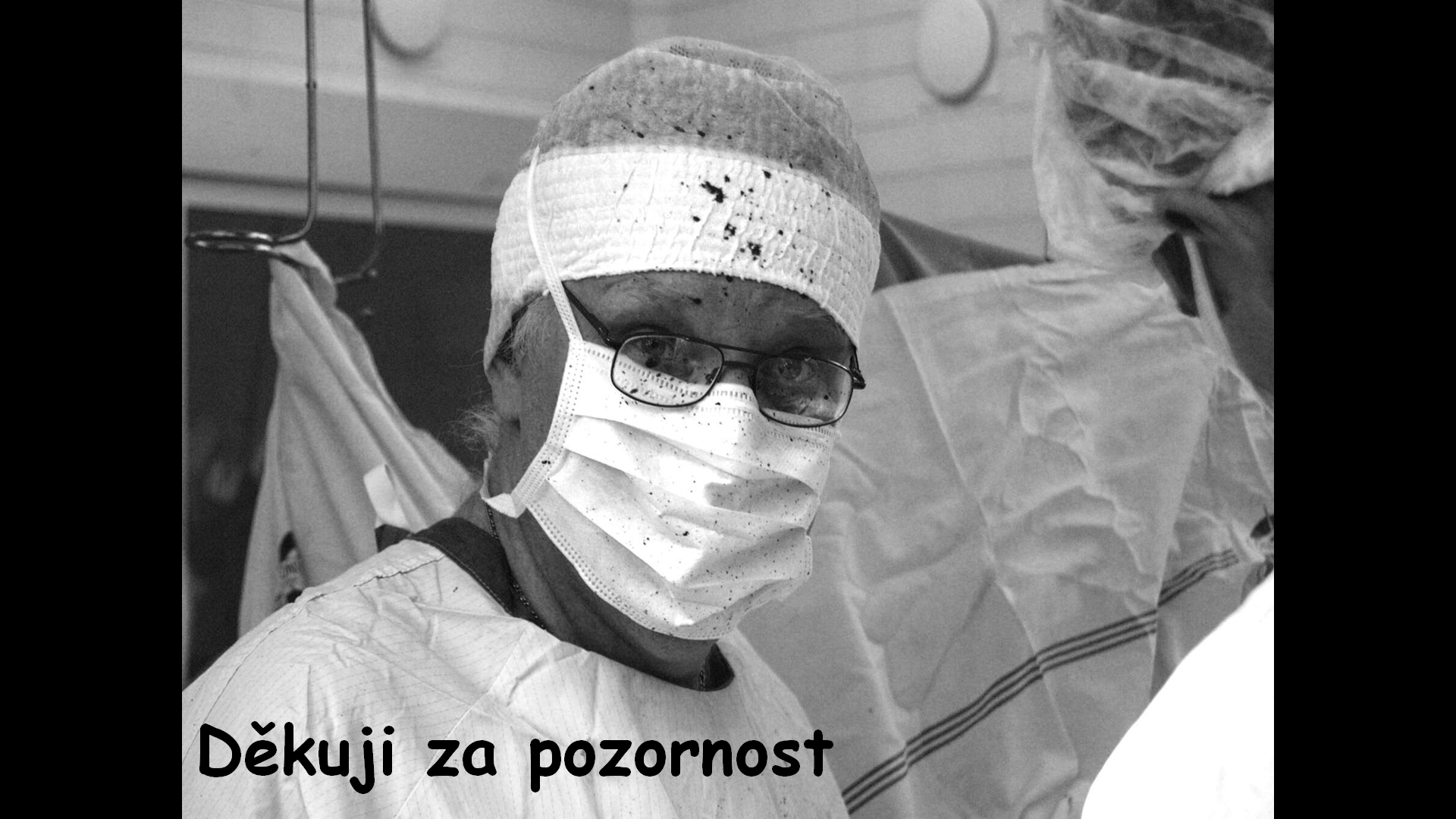 Ortopedická klinika LF MU a FNB